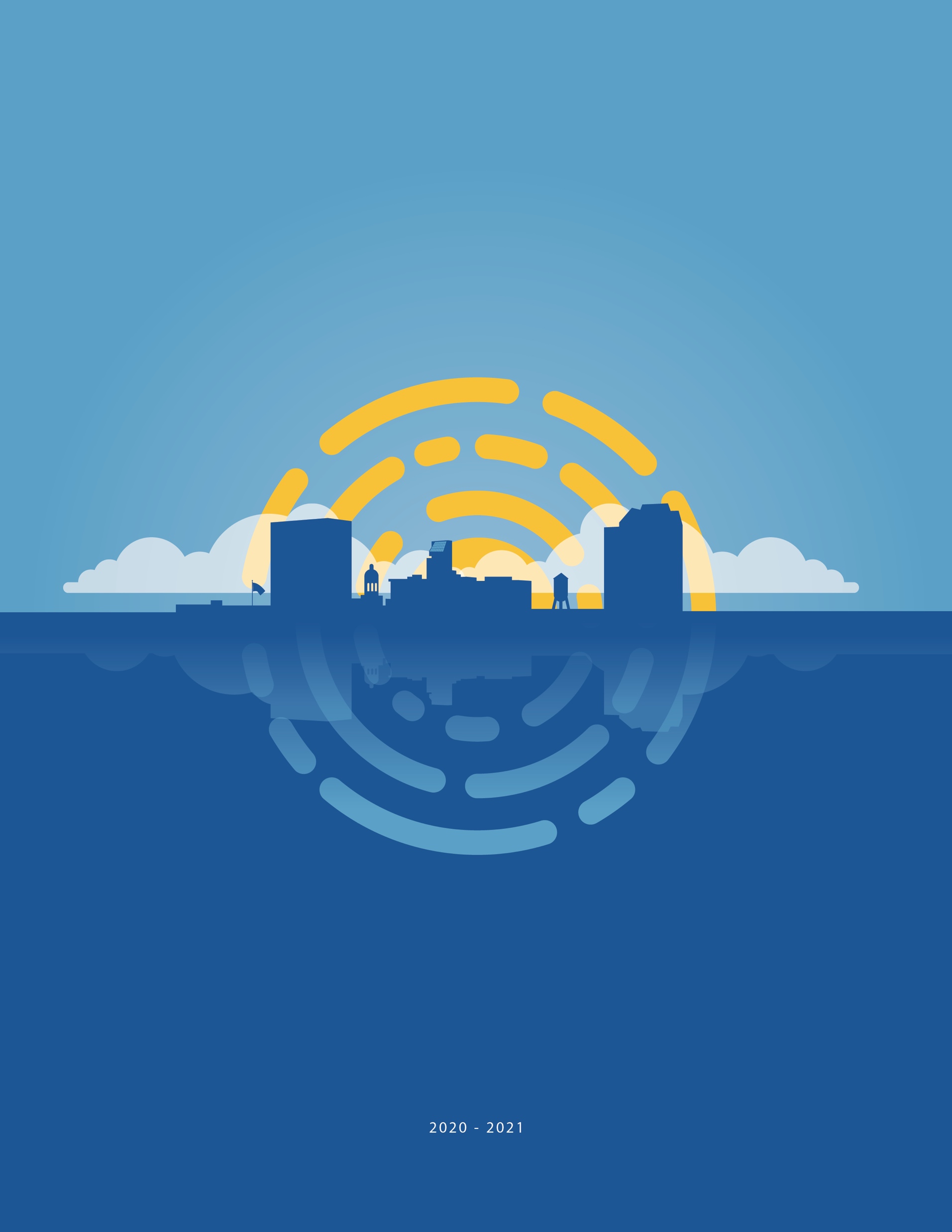 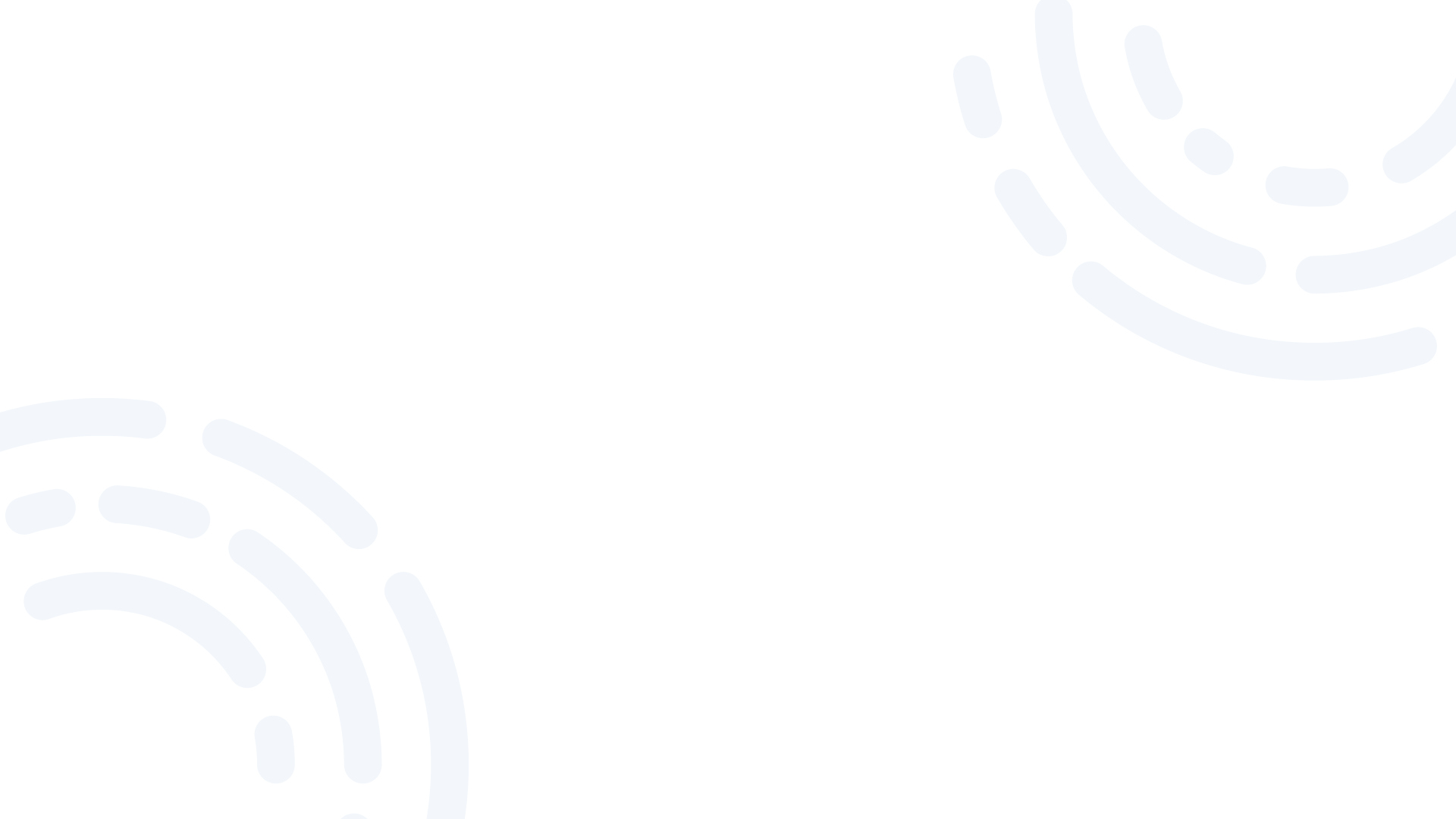 2025 Community Grants Nonprofit Training
[Speaker Notes: Matt

Community Leadership of CFCSRA --]
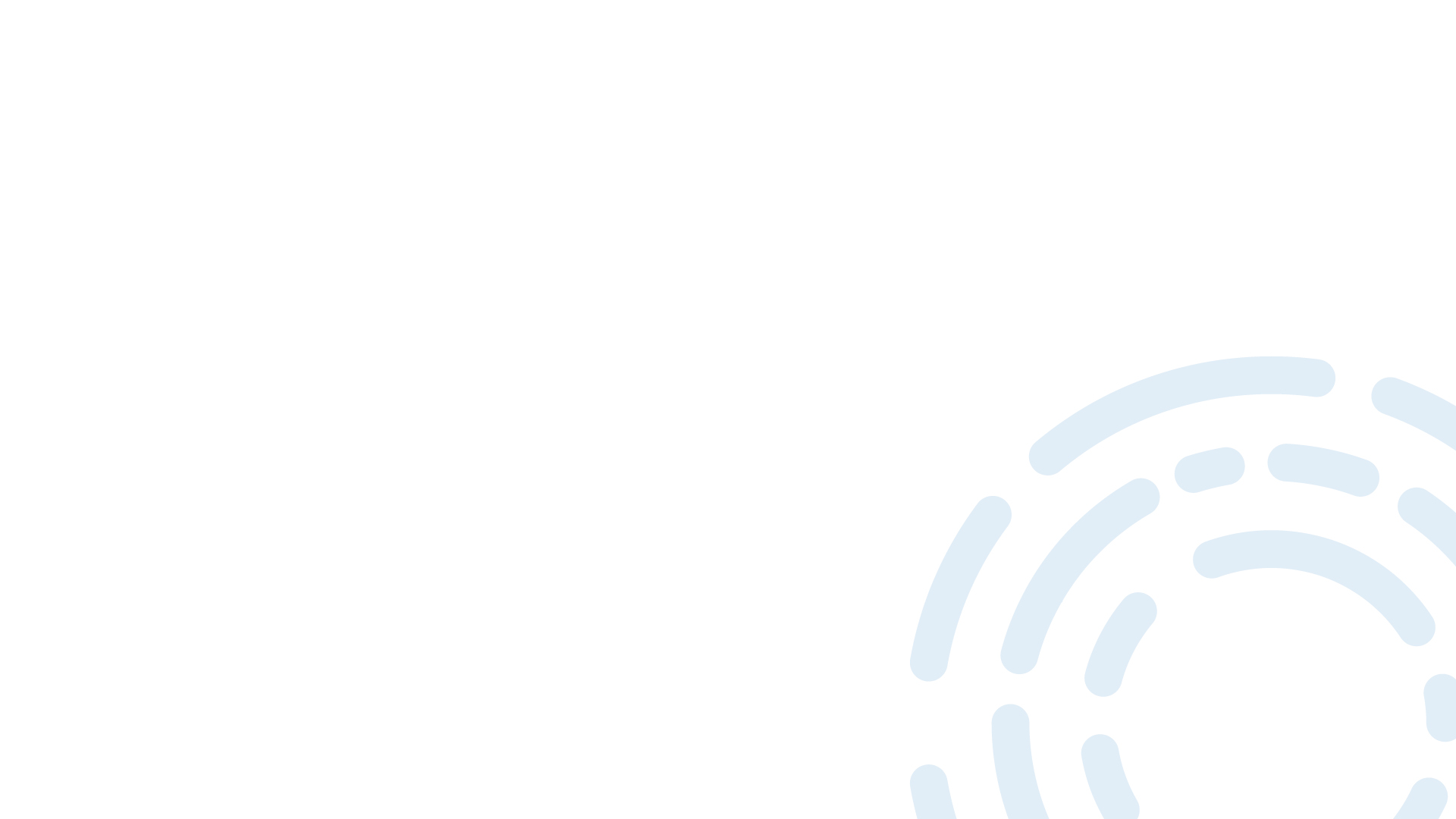 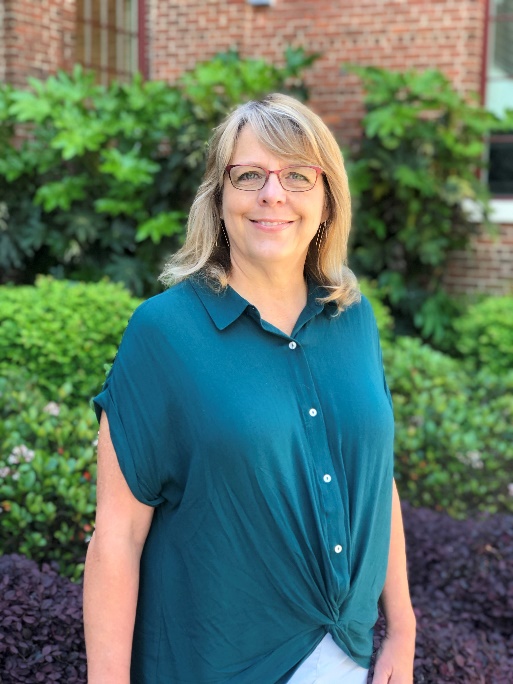 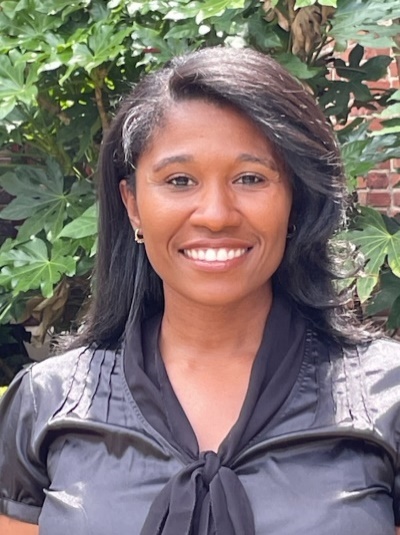 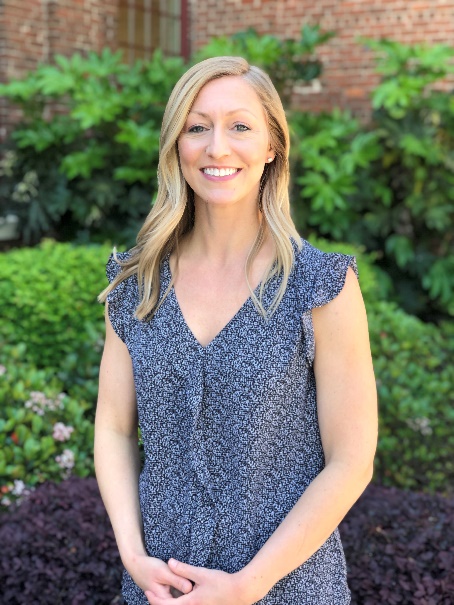 Rebecca Wallace
VP of Programs
rebeccawallace@cfcsra.org
Cell: 706.910.6371
Erin Starnes
Program and Scholarship Officer
erinstarnes@cfcsra.org
Cell: 910.638.0826
Lasima Turmon
 Sr. Program Officer
lasimaturmon@cfcsra.org
Cell: 762.684.6815
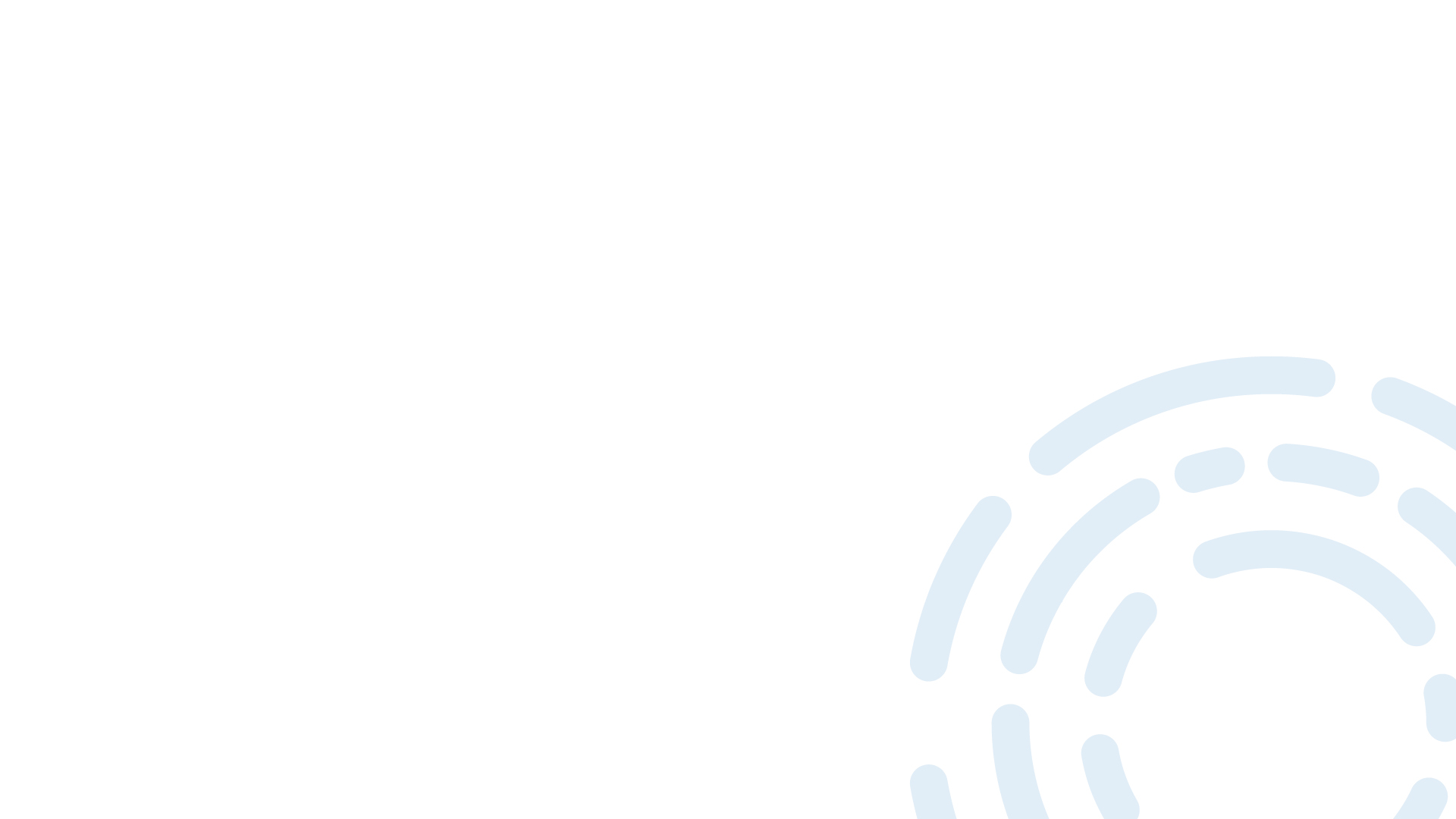 Office: 706.724.1314                      Website: www.cfcsra.org
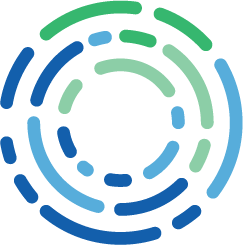 The Community Foundation Team
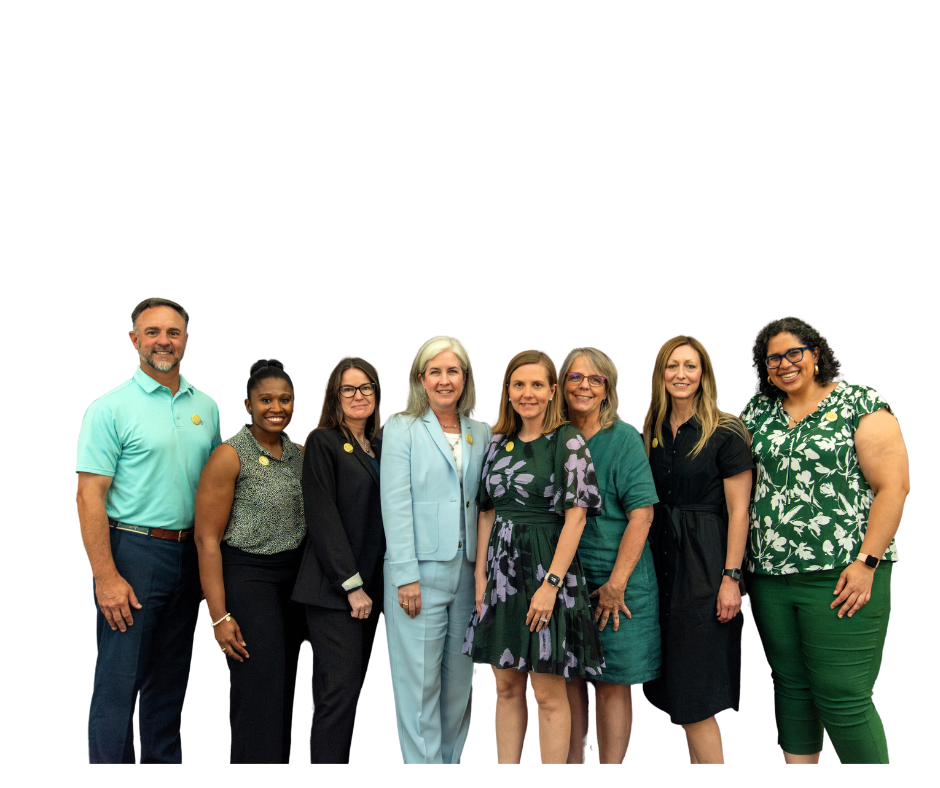 [Speaker Notes: R]
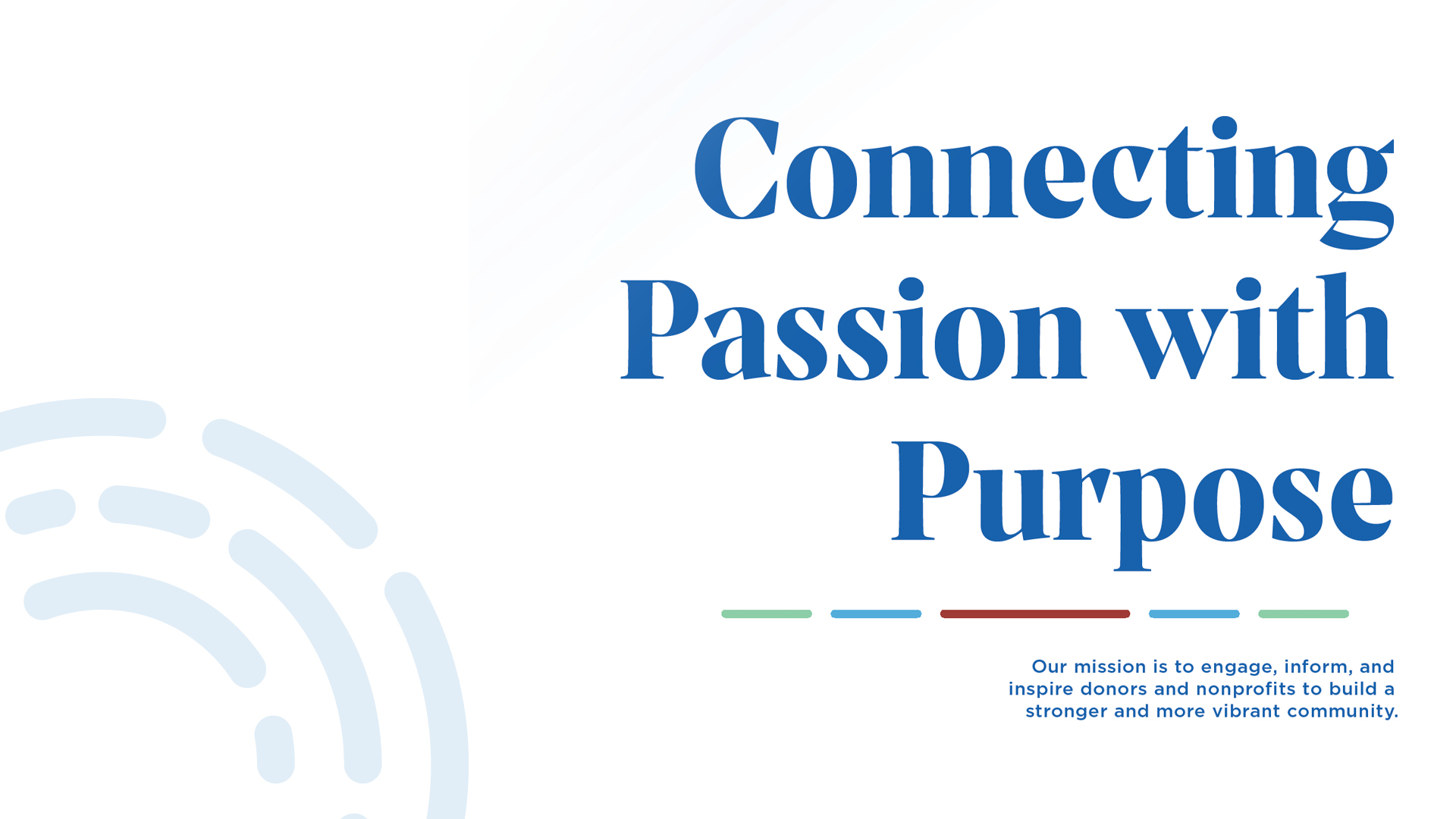 [Speaker Notes: Matt…

Our mission – engage, inform, and inspire donors to build a stronger & more vibrant community

We exist to impact the community we love

Make August radically better…we do this in three ways…]
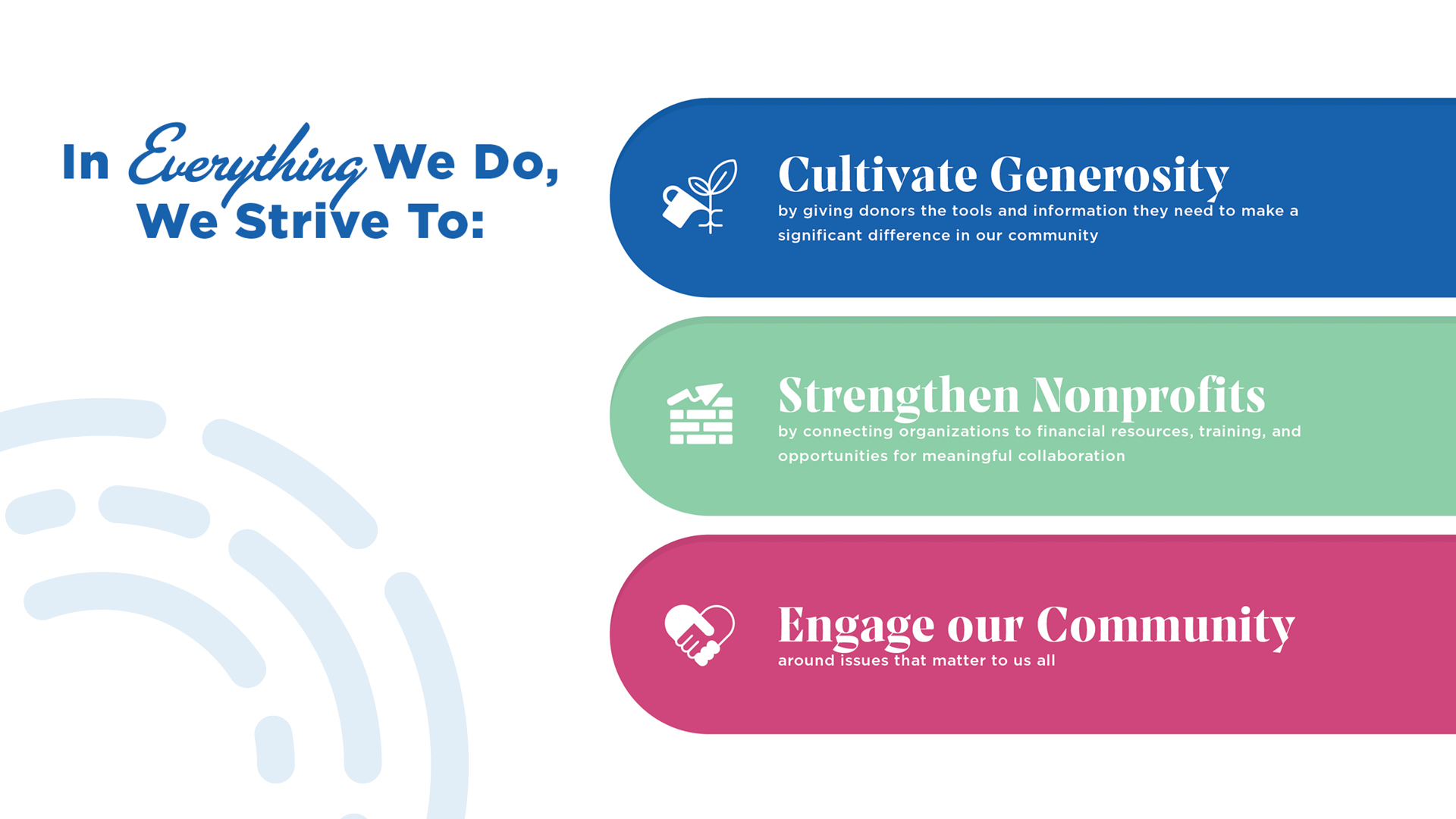 [Speaker Notes: Matt:

Three buckets of work: make our community better!

You as Professional Advisors in trusted spaces with people are partners with us.

Community Endowment / Foundation]
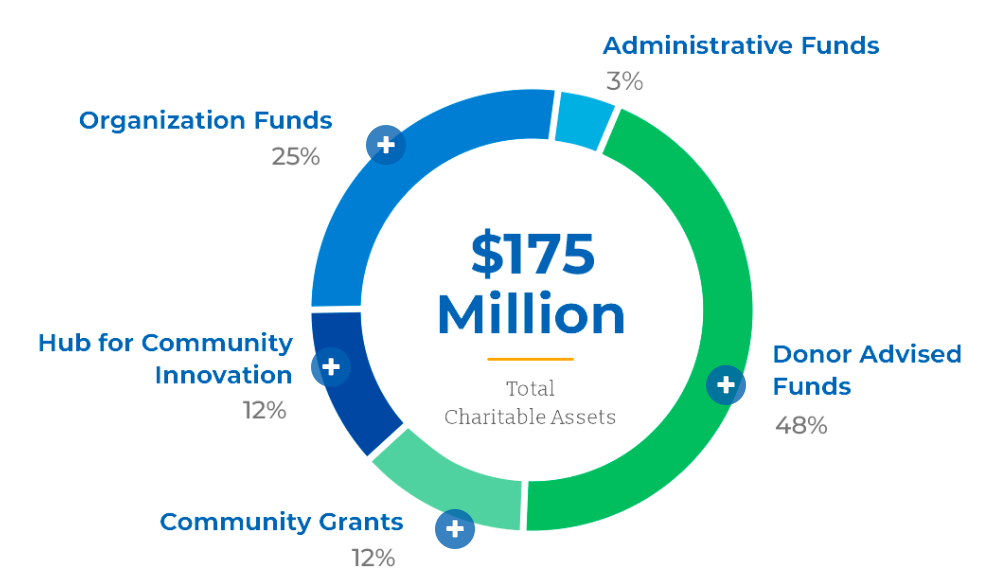 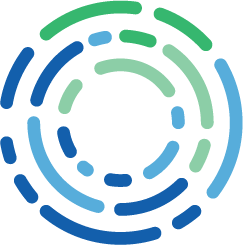 [Speaker Notes: R AND M]
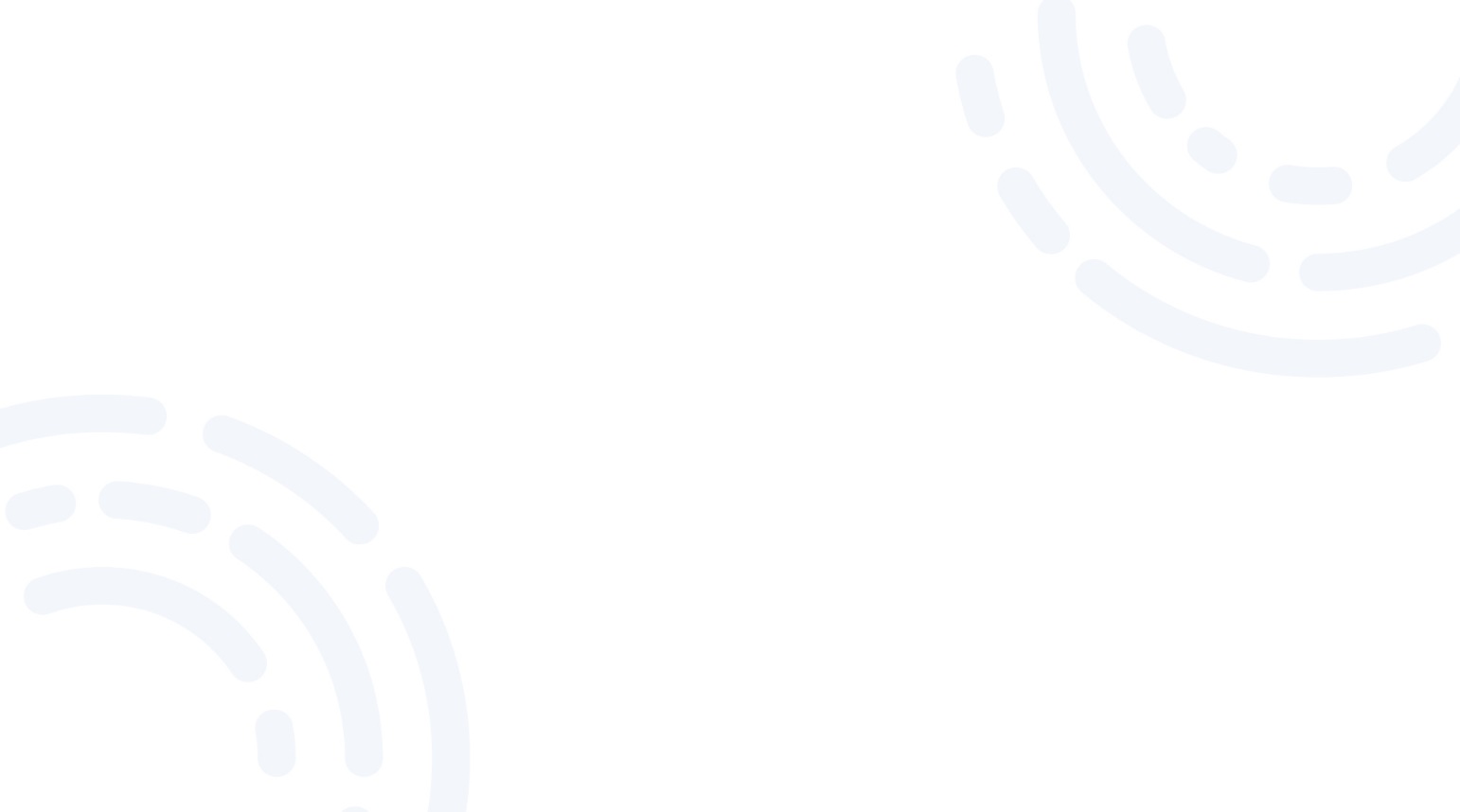 Program Department of the Community Foundation  More Than Just Community Grants
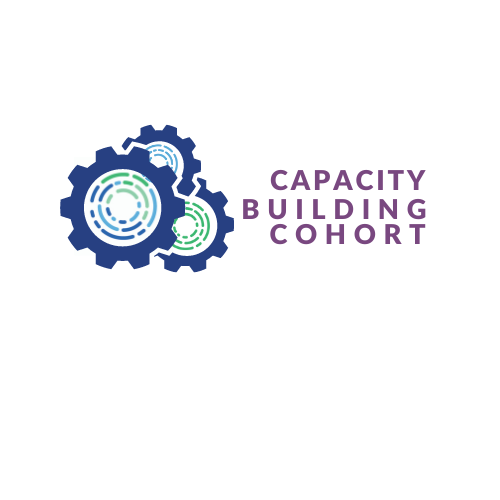 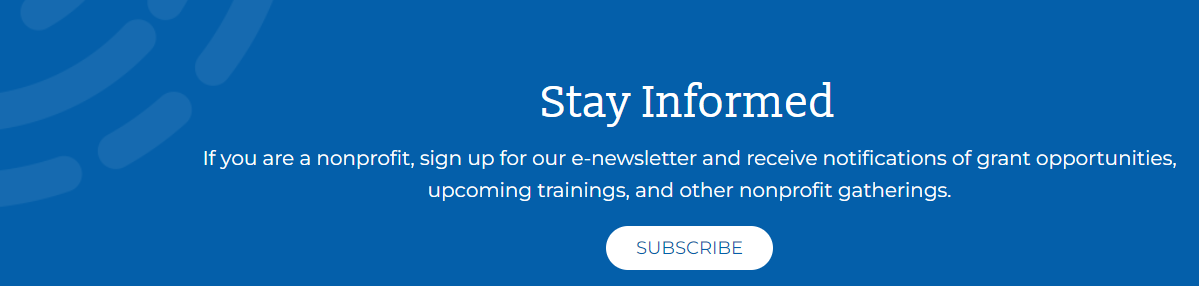 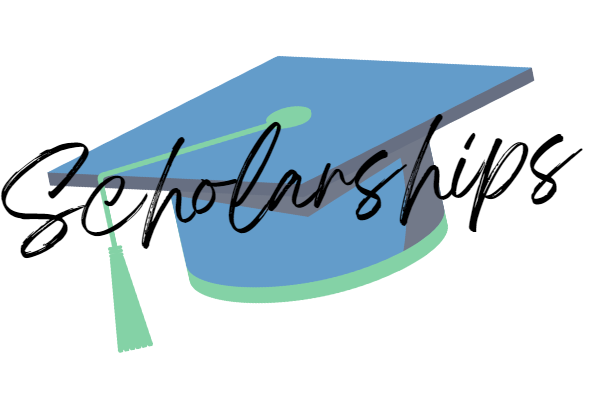 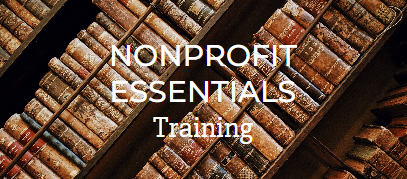 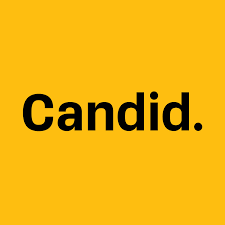 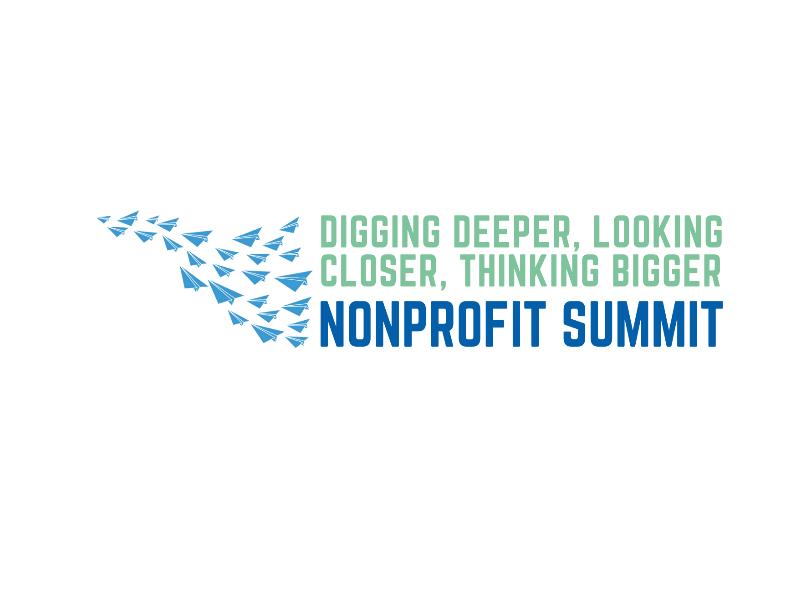 Augusta Bar Foundation      Vinea Foundation     J.B. White Foundation
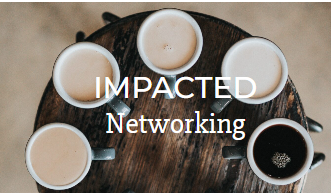 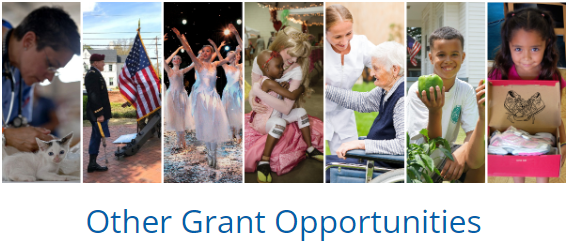 St. Joseph Foundation
Women In Philanthropy
Border Bash       Mary Warren    Sand Hills Garden Club
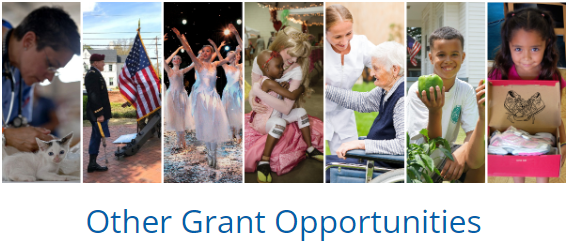 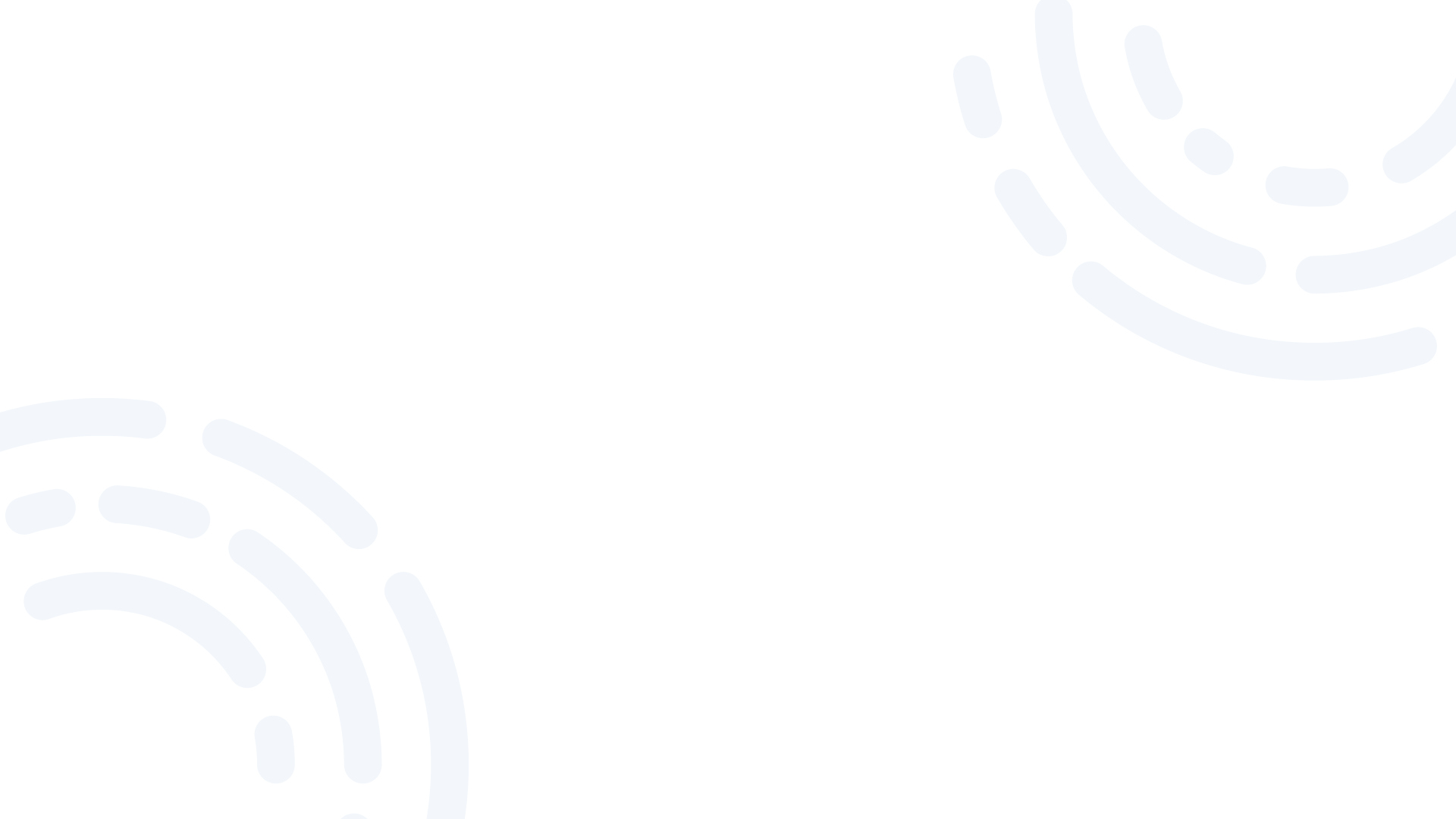 What is the Community Grants Program?
Annual, competitive process supported by the Community Grants Fund

Consistent funding to address current needs of the community

Evaluation process leads to awards based on identified community needs and relative merit of the proposals received

Historically supported by the Augusta National Golf Club and now also funded through other donor funds.
STOCKS
IRA DISTRIBUTION
REAL ESTATE
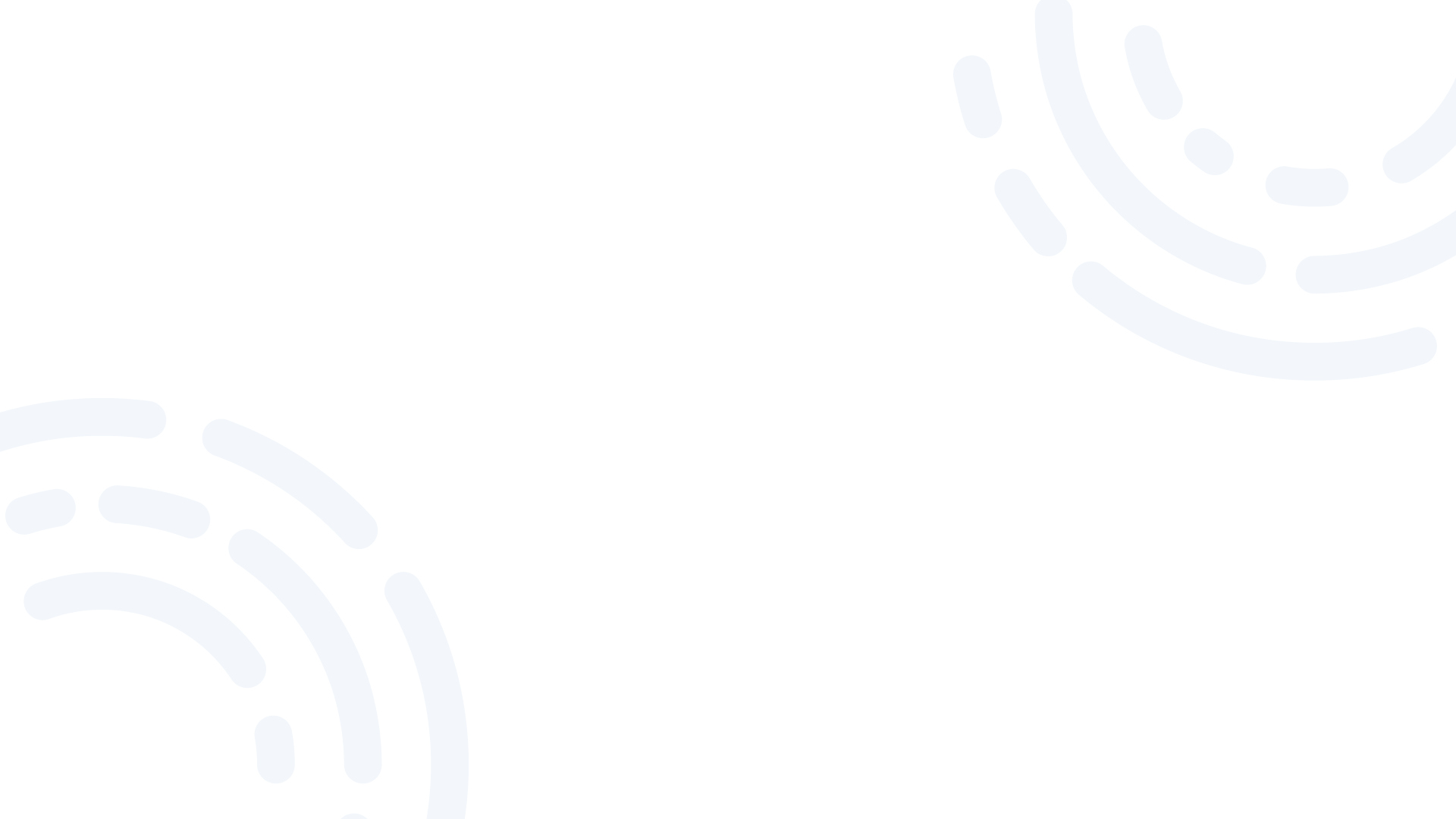 CASH
SELLING A BUSINESS
[Speaker Notes: Shell]
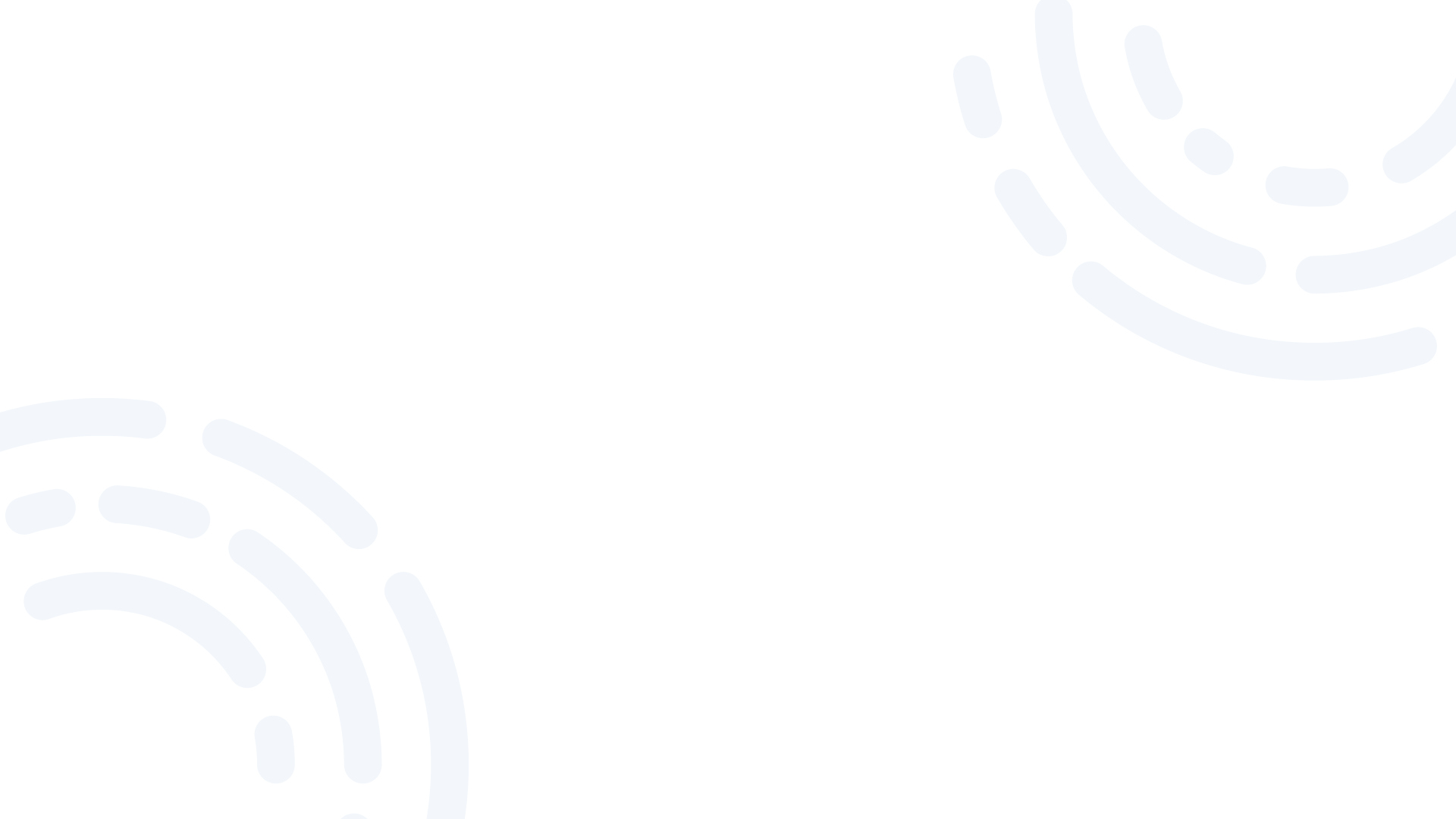 Augusta National Golf Club
Employee Giving Process
The Augusta National Golf Club partners with the Community Foundation to provide its employees with a list of local nonprofit organizations each year. 

Organizations that apply for a Community Grant and make it through the initial phases of the application and receive a site visit are the organizations that appear on the Employee Giving list each year.

ANGC shares the list of organizations with their staff who have the opportunity to select which organization(s) they would like to designate funding to.

Since the Community Grants Program is an annual program, the organizations that appear on the Employee Giving List each year will change based on which organizations apply and make it through the initial phases of the application process.
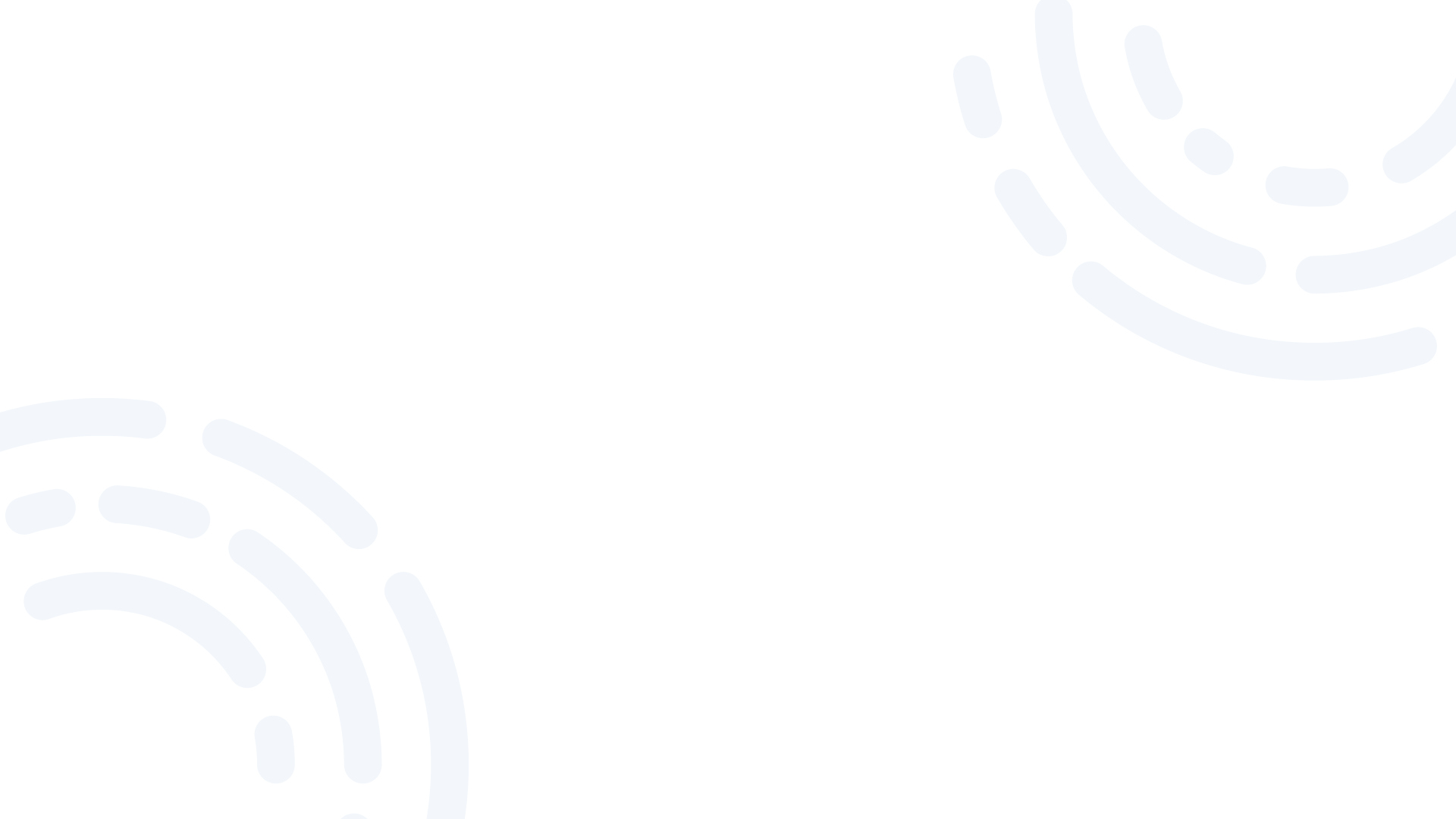 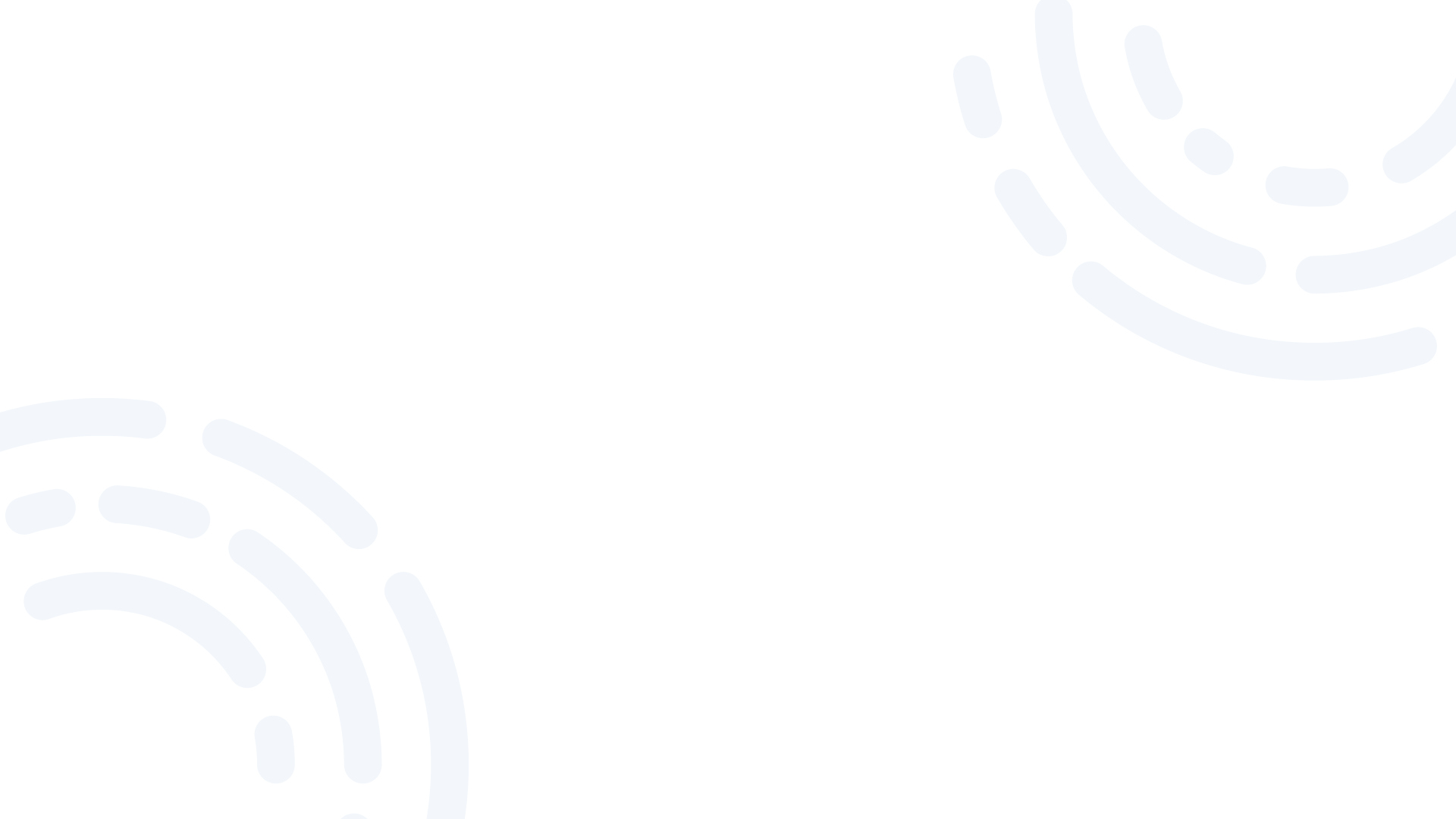 What is the Range of Grant Amounts?
No minimum

Request cannot exceed $15,000

Community panel volunteers review applications, perform site visits, and rank applicants from 5 to 1, with 5 being the highest. Typically, a 5 will get the total amount requested. Based on the amount of funds remaining, the 4th ranked agency will receive a percentage of funds requested.
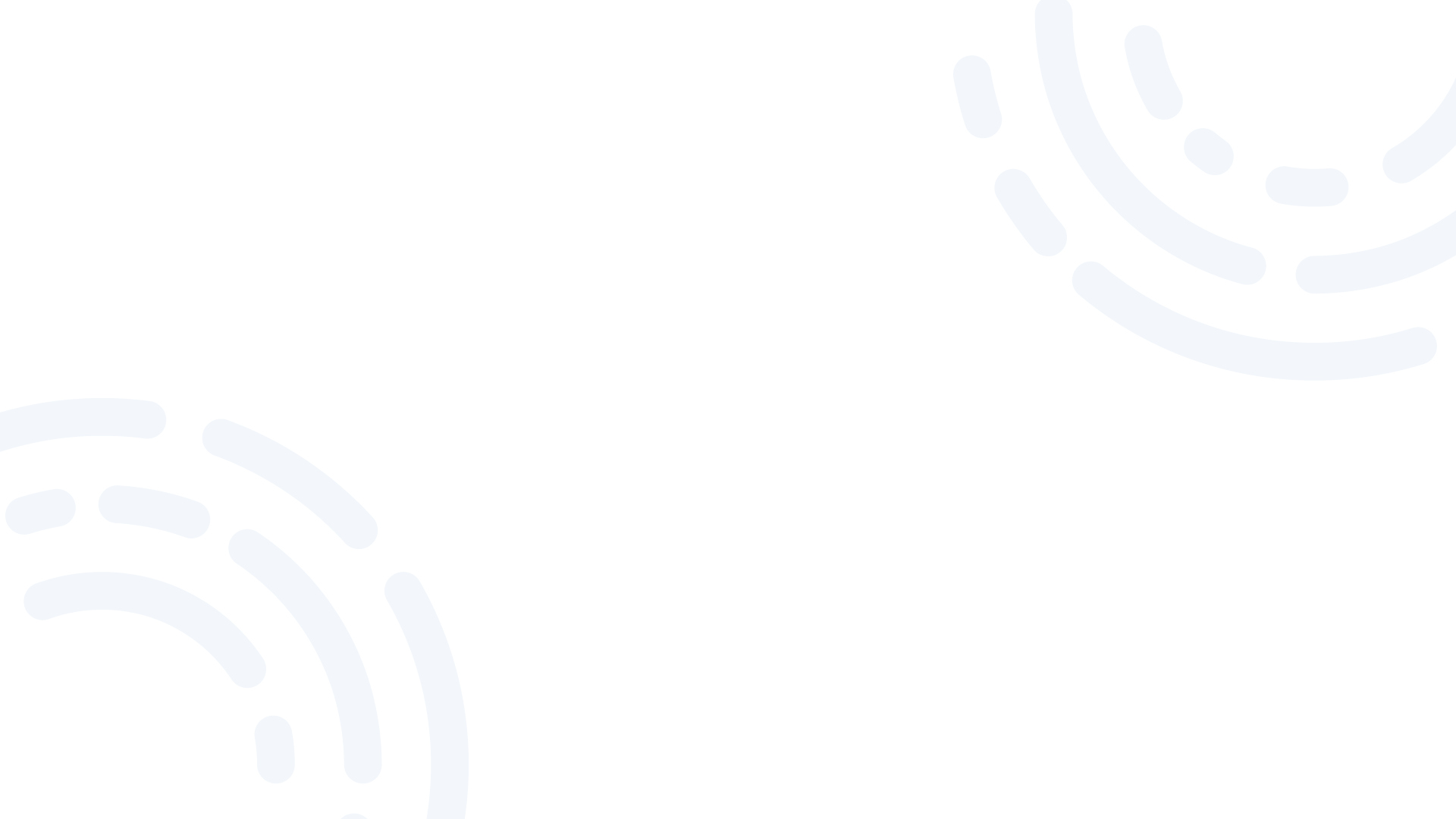 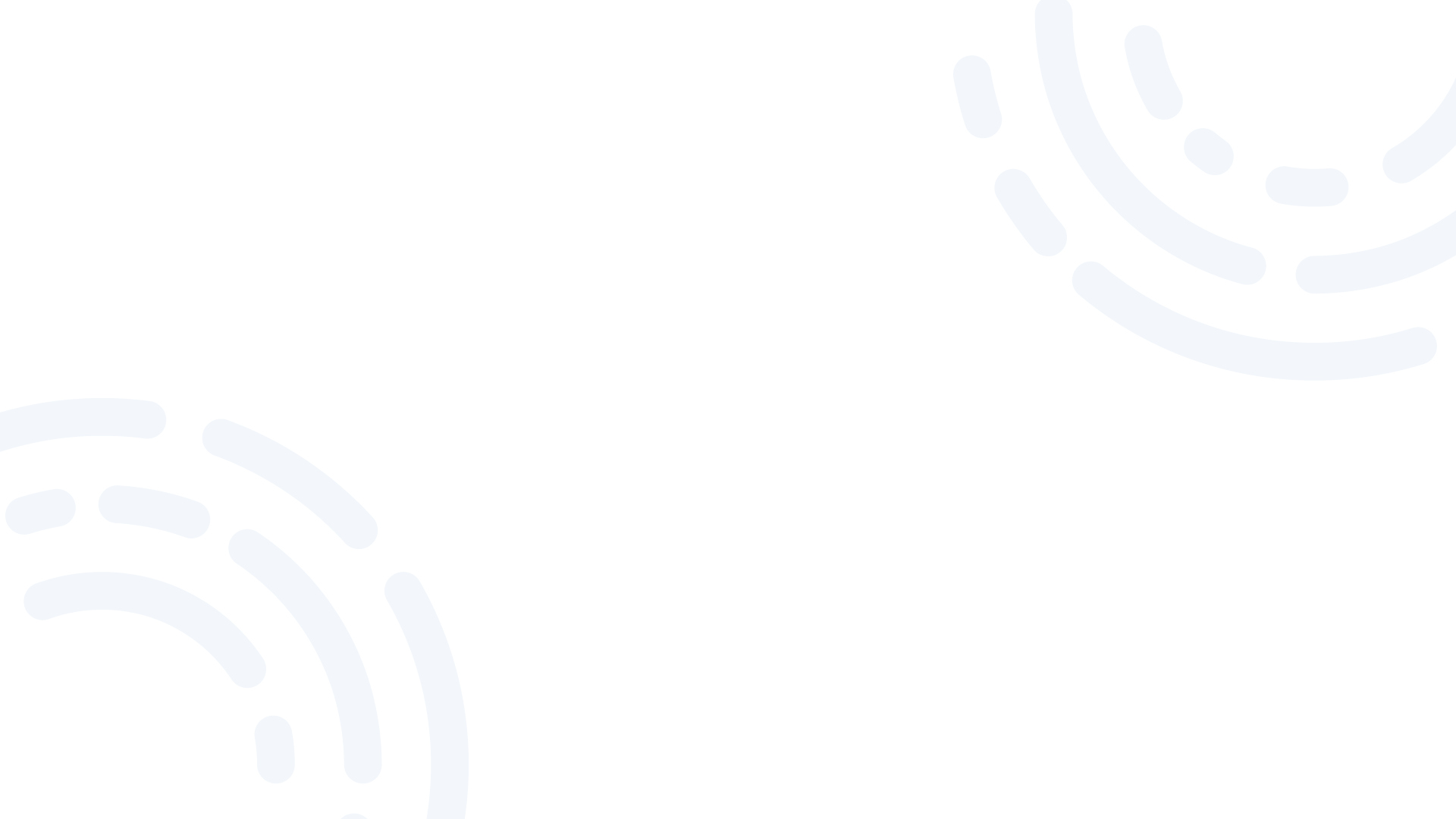 Who is Eligible to Apply?
501(c)(3)

The Community Foundation for the CSRA only considers applications from organizations providing programs and services directly benefiting individuals living in Aiken and Edgefield counties in South Carolina, and Burke, Columbia, Richmond, and McDuffie counties in Georgia.

One Community Grant Application per year per 501(c)3 organization
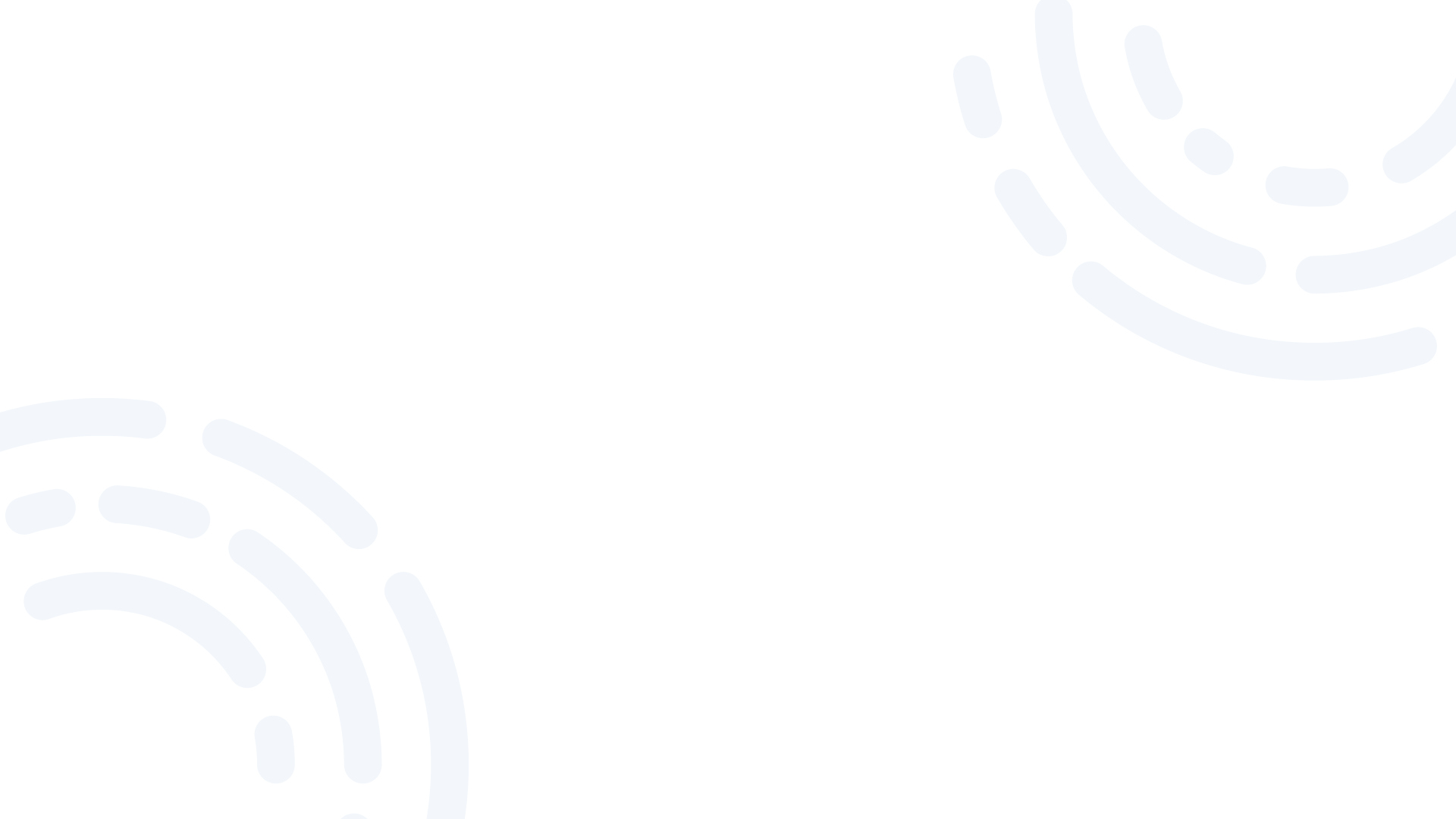 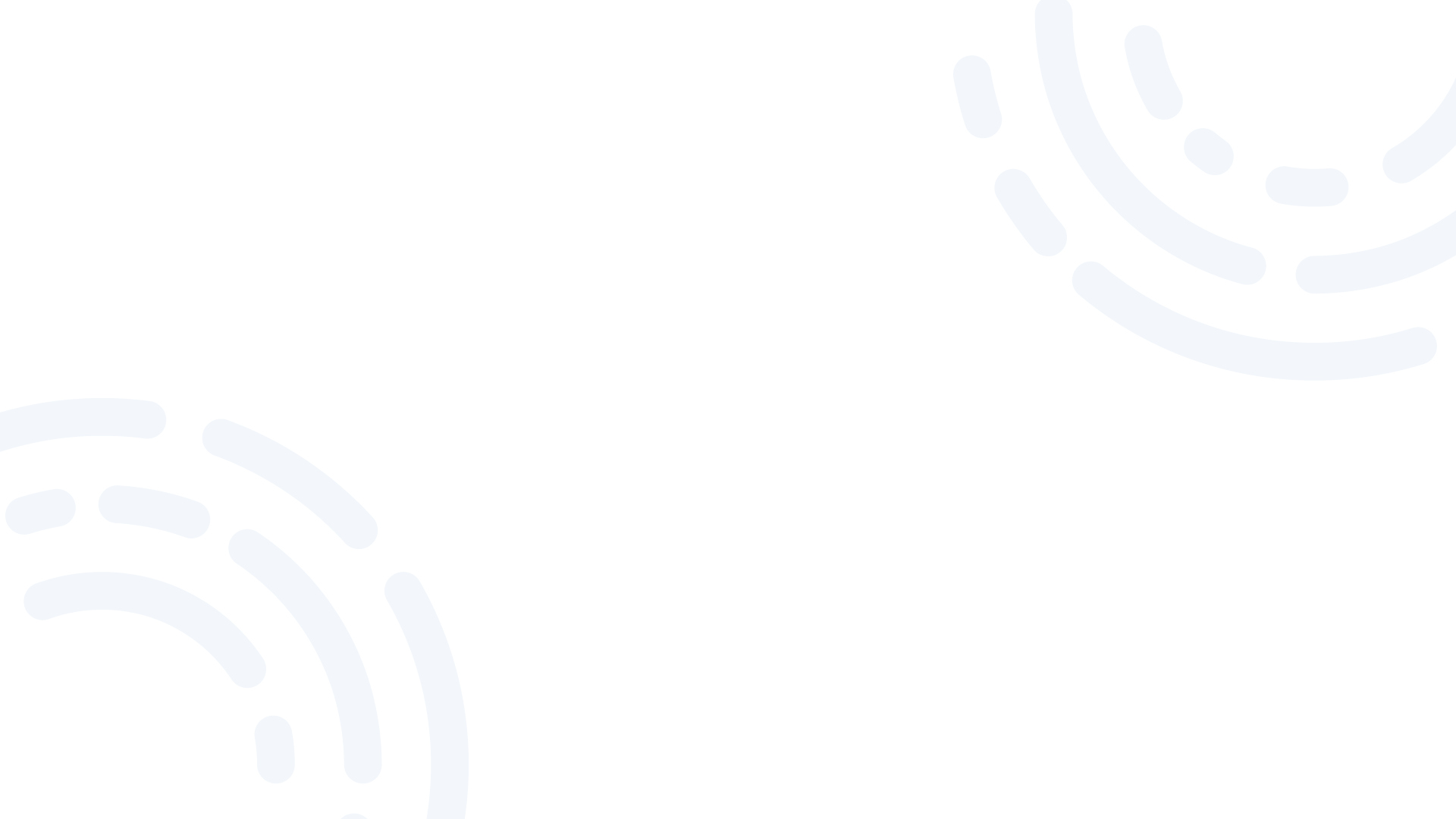 May I Apply as a New 501(c)3 Organization 
or a Nonprofit that is new to the Community Foundation?
We will consider a start-up (less than 3 years of operations)

We will consider funding Nonprofits that do not already have a relationship with the Foundation

To be considered, a start-up or new nonprofit can’t duplicate services already provided in your service community unless an unmet need can be documented

Reviewed on a case-by-case basis for such things as:
Addresses a significant, measurable need
Organization can effectively address the need
Organization’s likelihood of achieving outcomes
Organization has plans to ensure its long-term viability
Organization has demonstrated they have spoken to and are working with other community partners

NEW 2025:  All new nonprofits and those without an existing relationship with the Foundation MUST complete their application by the EARLY DEADLINE of July 15th at 12 PM
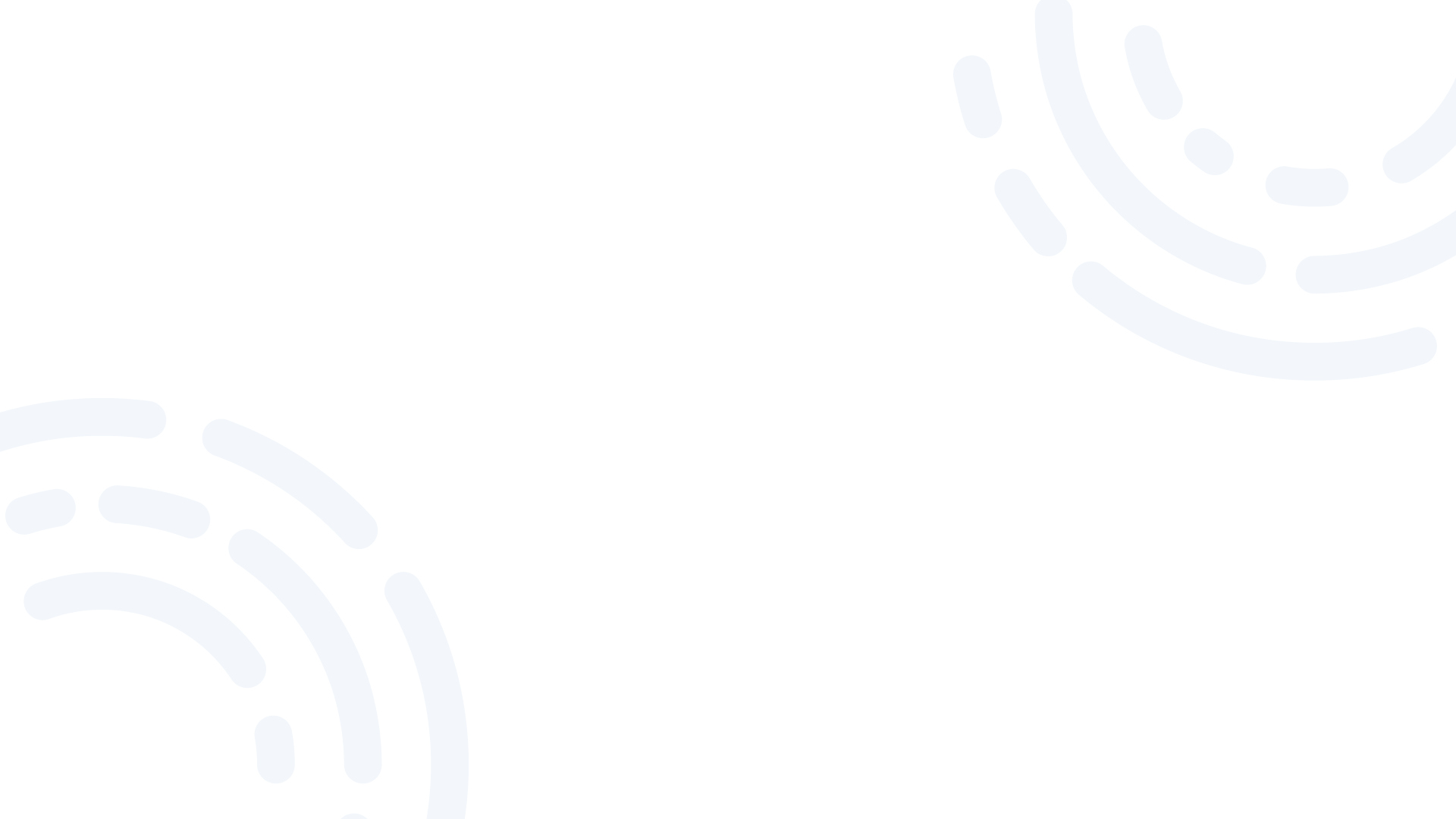 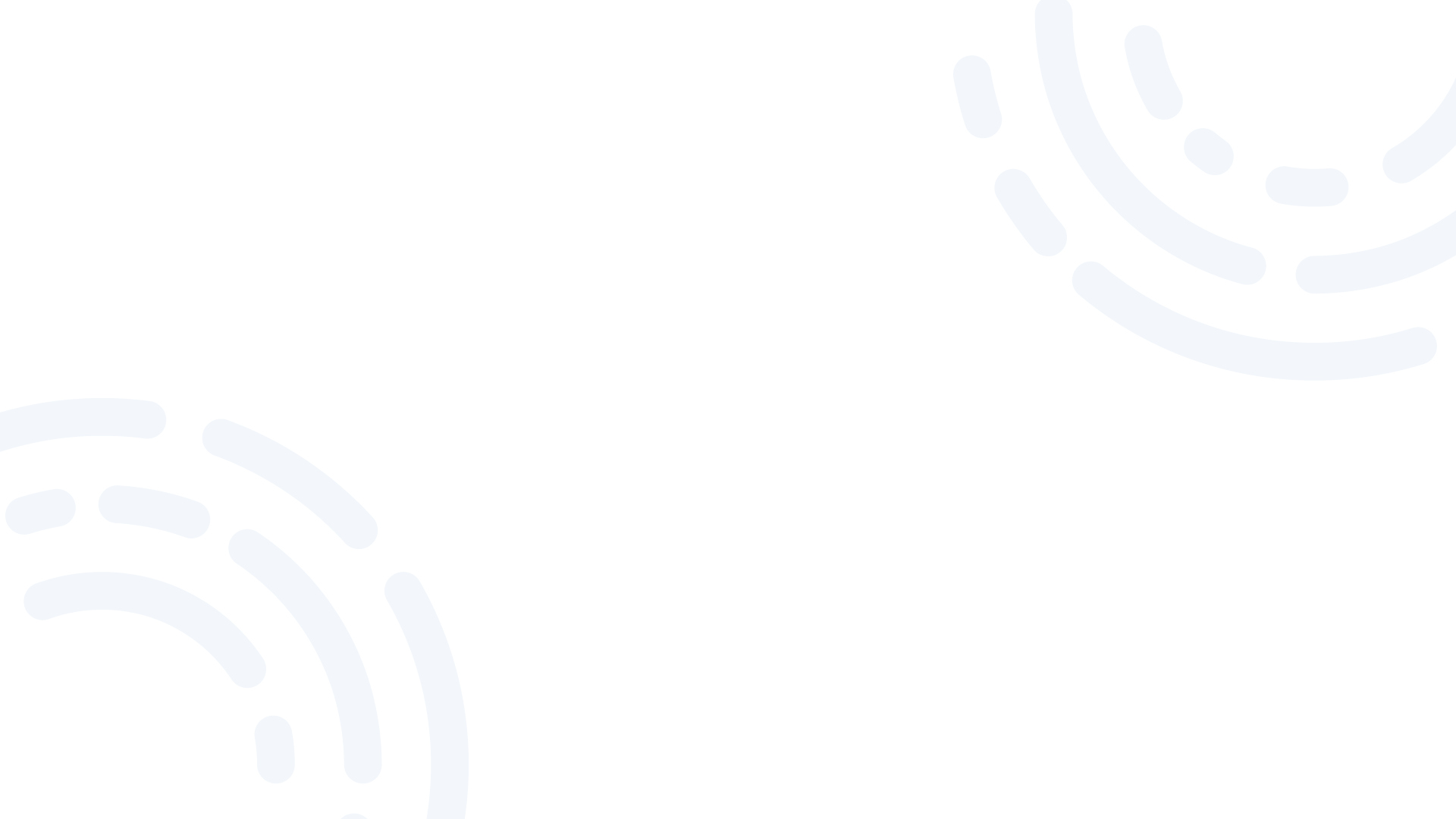 In What Areas Do You Fund?
Arts/Culture/History

Recognizing the positive impact art, cultural and historical organizations have on a community, we welcome high-quality applications in this area.  

Education/Youth Enrichment
We welcome applications from organizations that provide enrichment and educational opportunities to disadvantaged children, youth and adults.  Examples include: job skills training and/or placement, after school or summer programs, leadership mentoring, tutoring, GED and literacy programs.
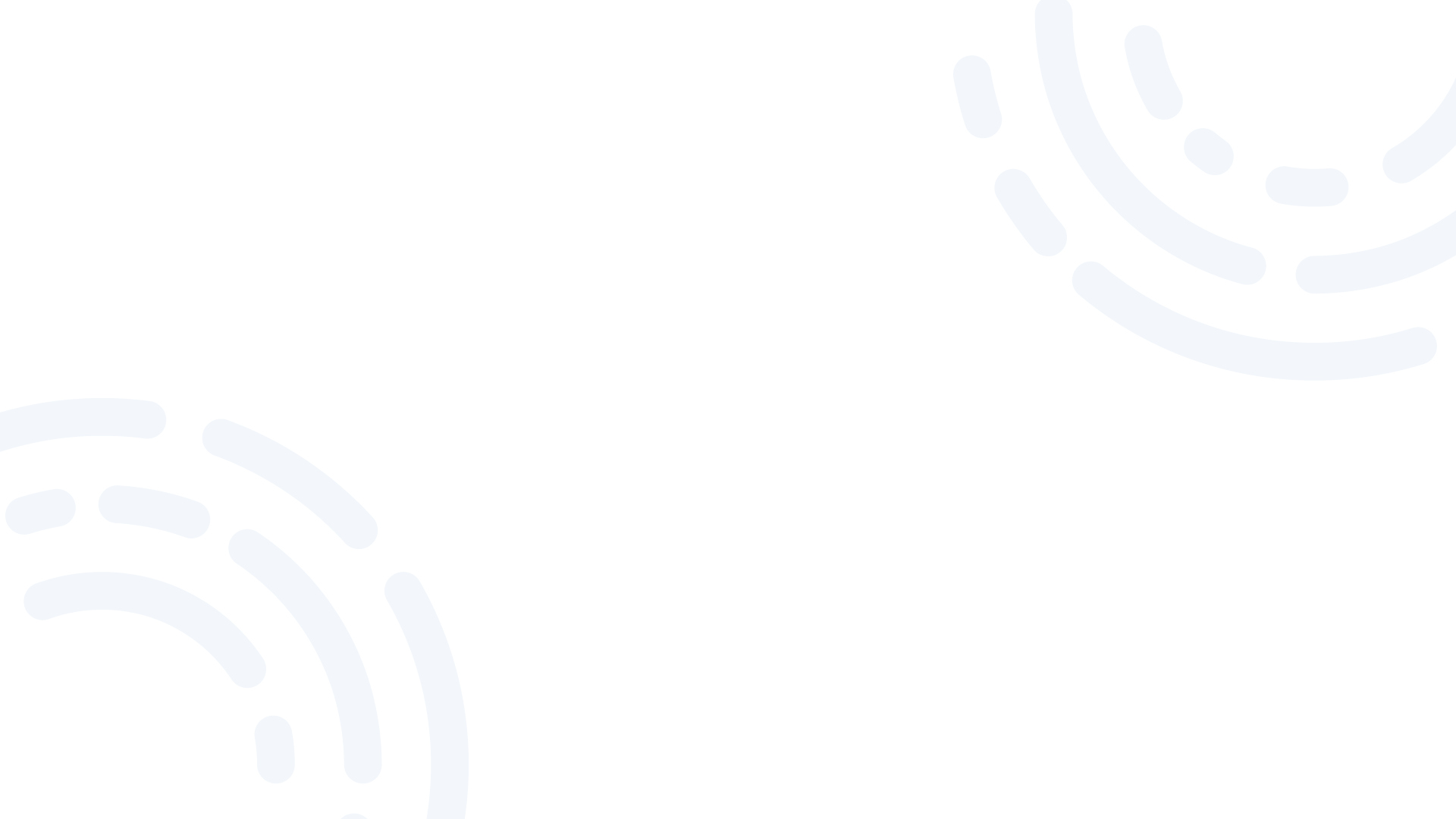 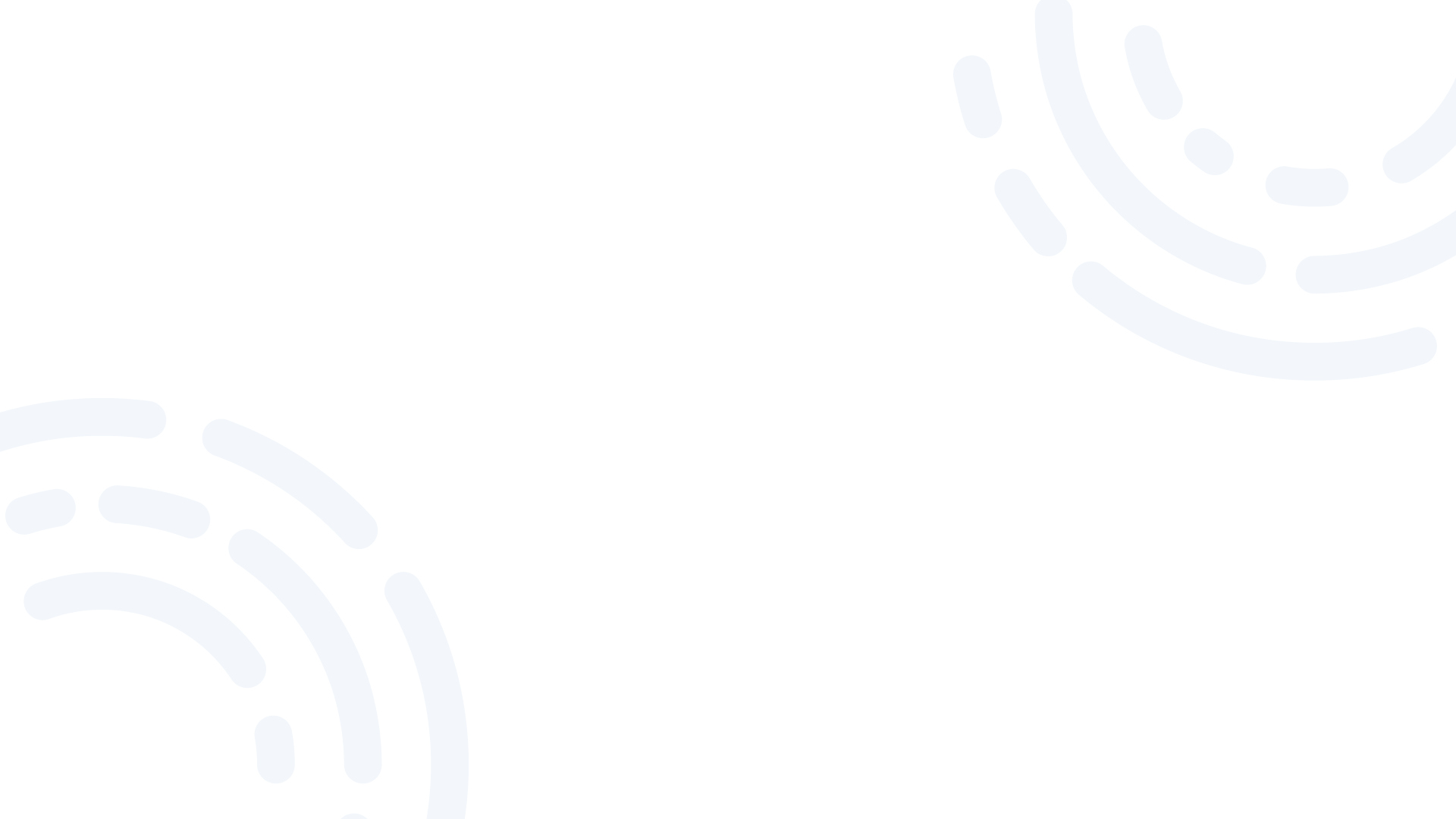 In What Areas Do You Fund? (cont’d)
Health/Environmental

Some examples of programs in this funding area include: environmental research or management, animal services, programs that support sustainable community and backyard gardens, medical clinics, drug rehabilitation programs and medical programs for persons with disabilities or mental illness. 

People in Need

This category is generally, but not exclusively, for human service programs that work with people in need.  Examples include: feeding, housing, financial assistance, programs serving the homeless and programs for recently incarcerated individuals.
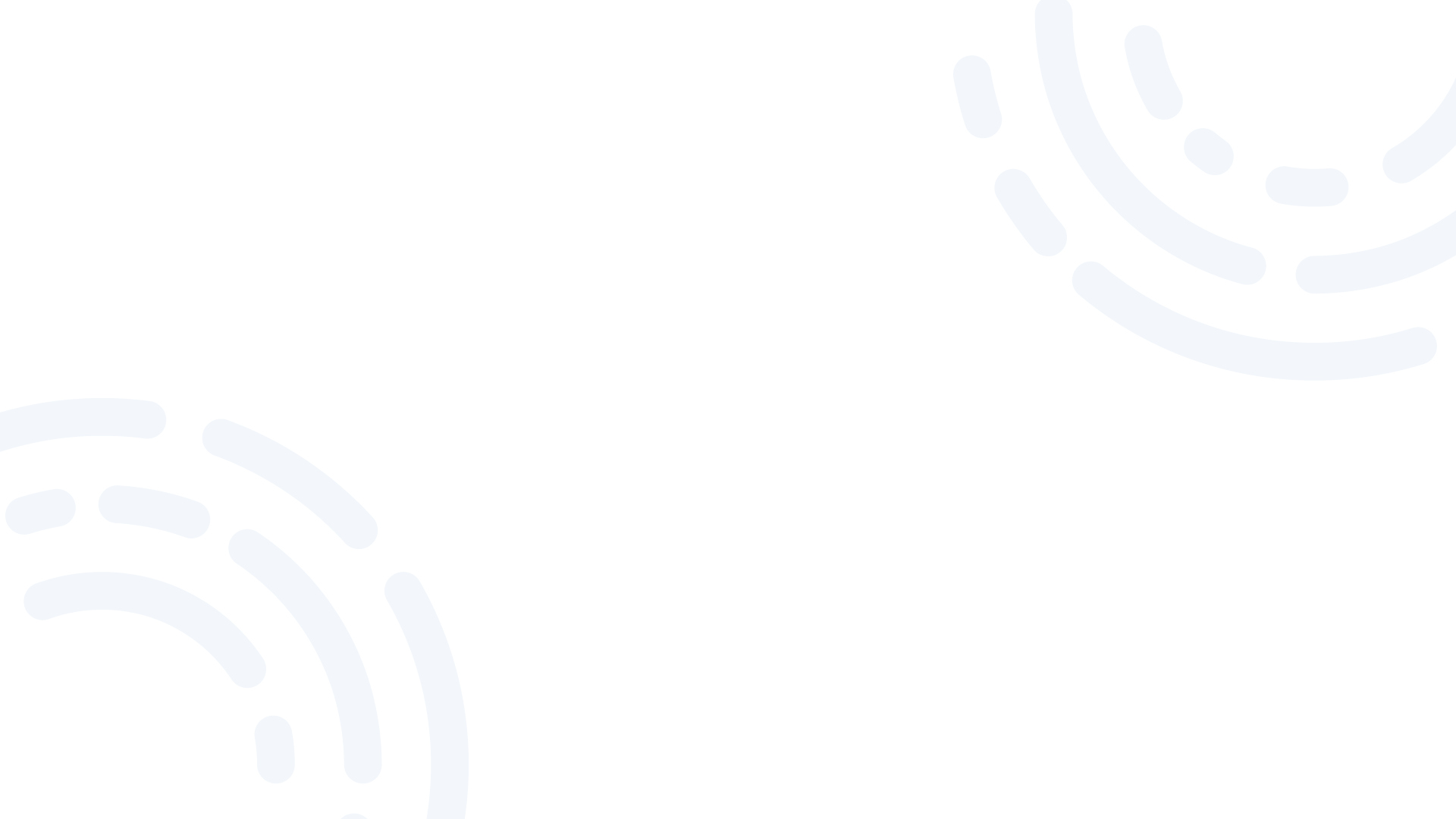 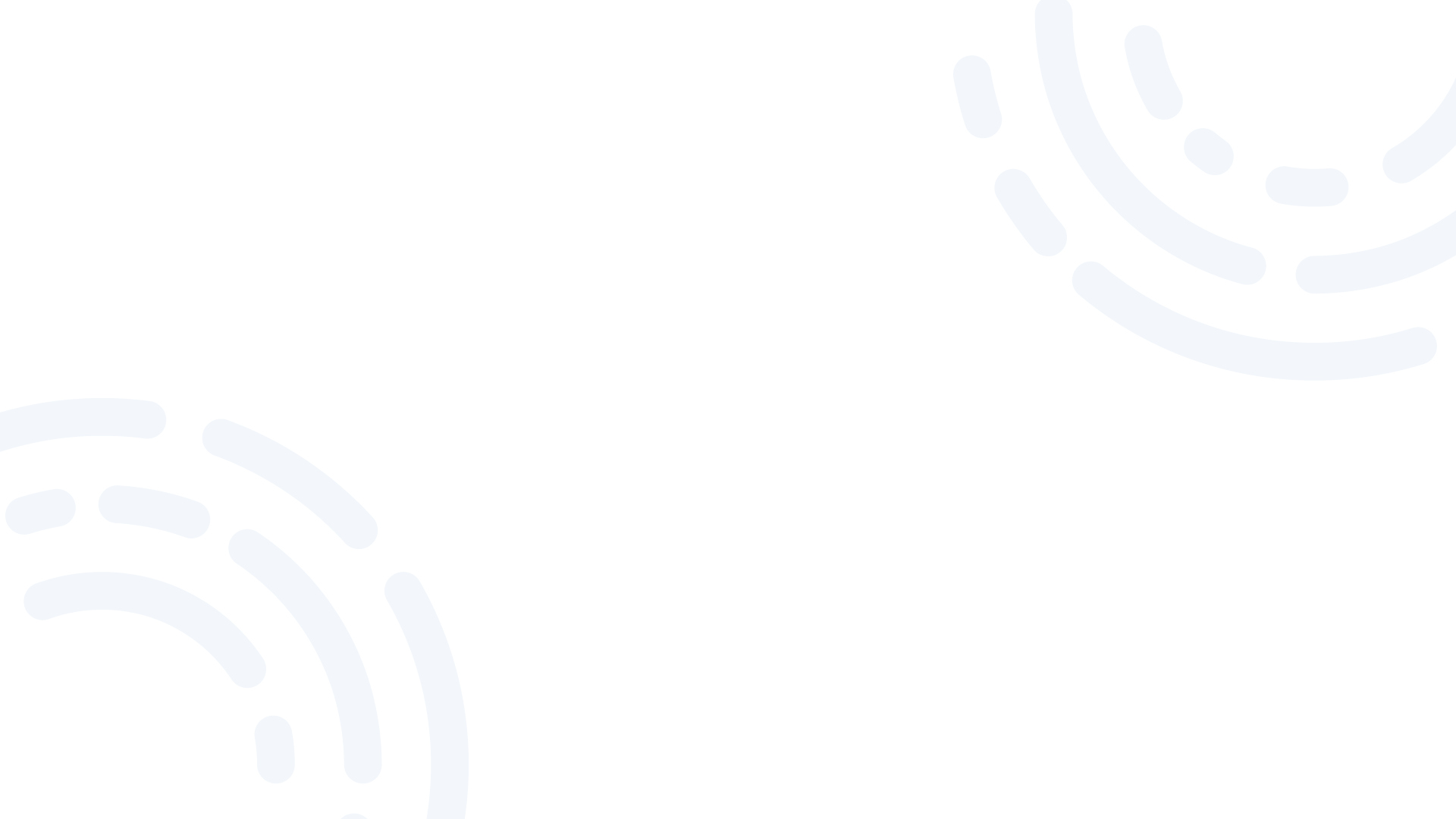 What Don’t You Fund?
Grants to individuals
Capital Campaigns
Deficit financing and debt retirement
Endowments
Political Organizations or campaigns
Lobbying legislators or influencing elections
Marketing as the entirety of your grant request
Special fundraising events/celebrations
Regranting


Personal research
Programs requiring faith-based participation
Projects that are typically the funding responsibility of the government
Scholarships to schools, colleges or universities outside of our six-county region
Programs that have already taken place or will be completed in the current calendar year
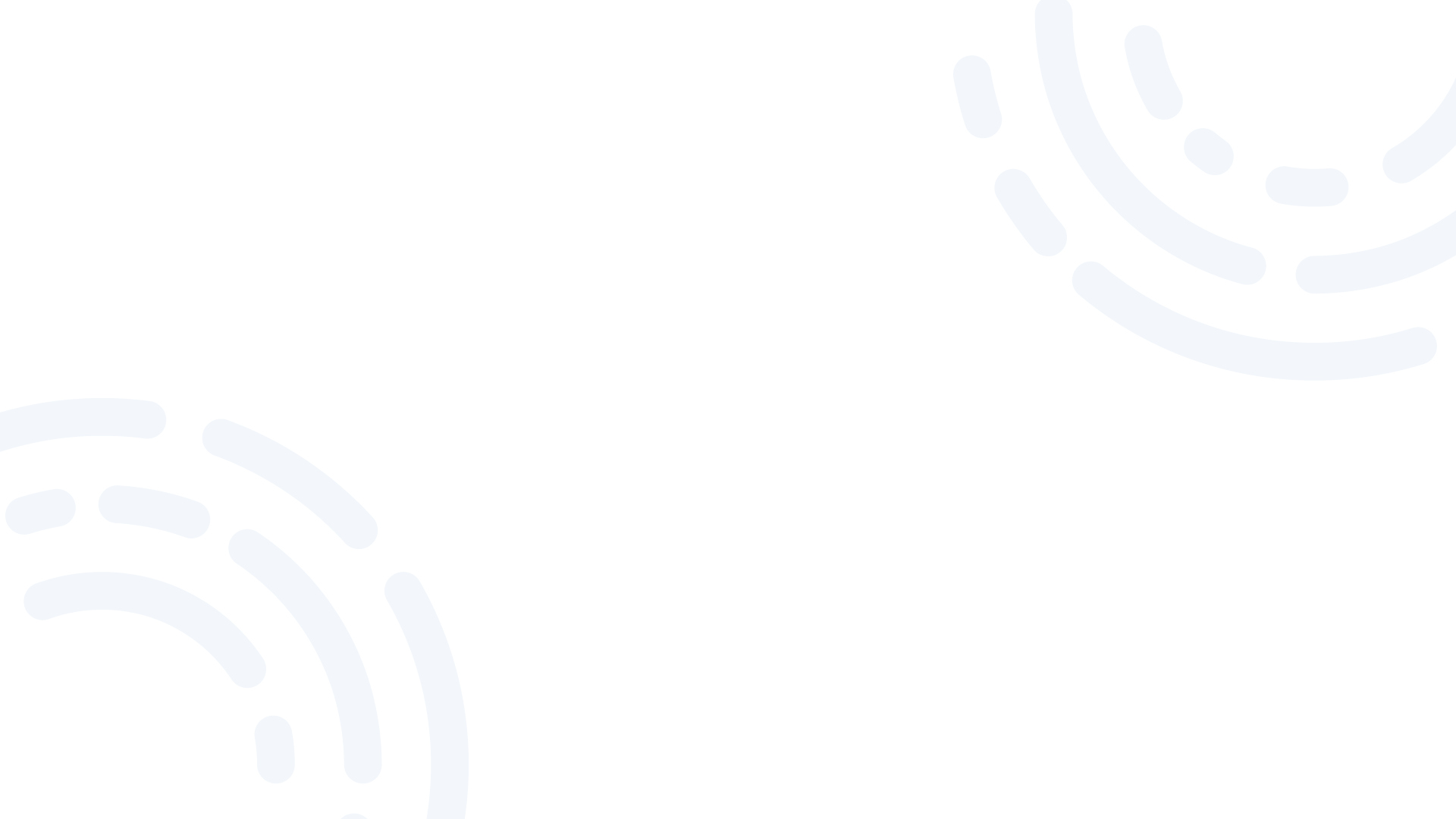 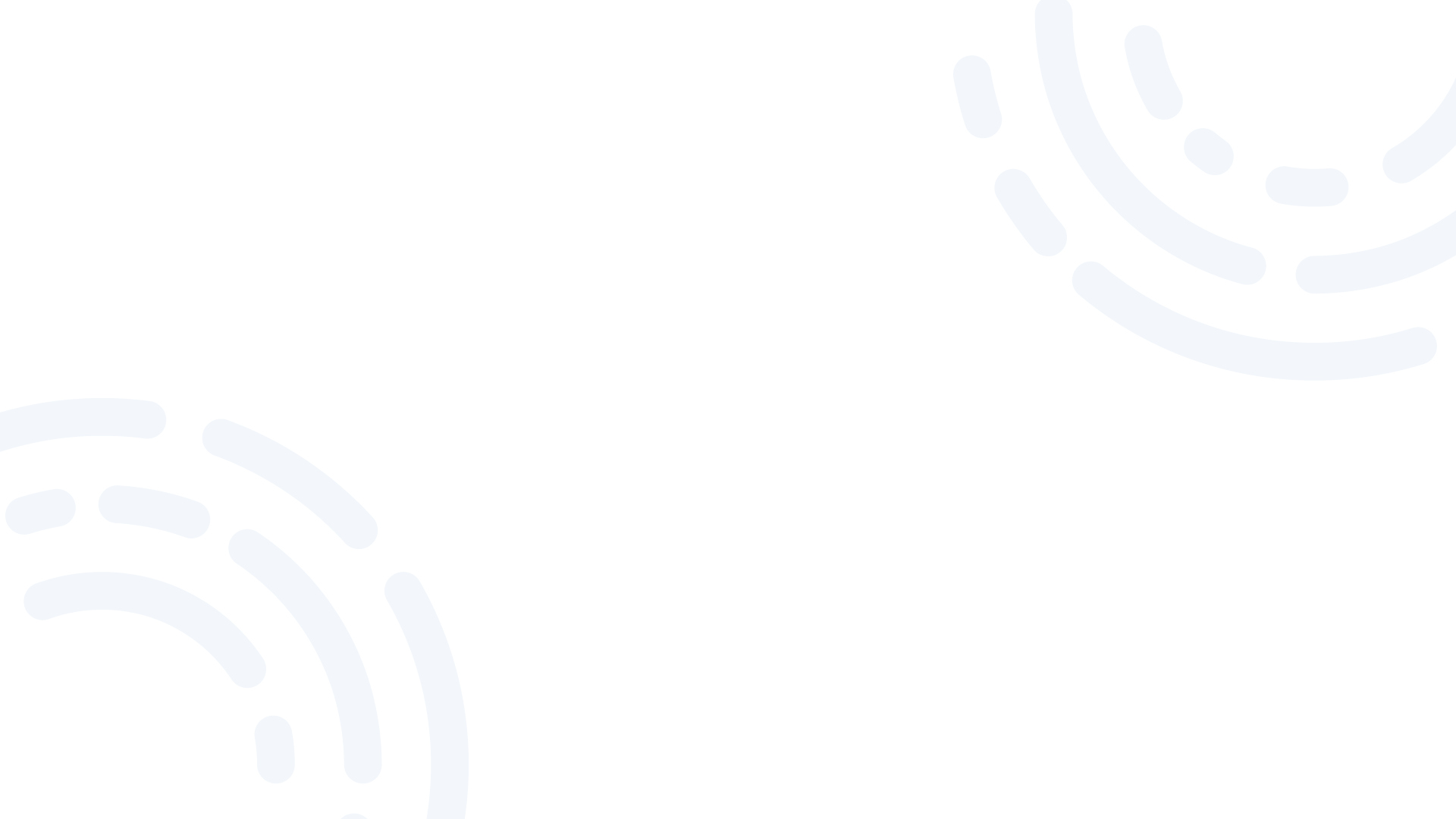 Problem Areas That We’ve Seen
Help Notes throughout the application – pay attention to them 
Project Description – this is your gateway to tell why your grant is important
Budget Table – take your time, follow directions, ask questions if needed
Outcomes – Use all three steps 
Partnerships – It is never good to put N/A
Organizational Profile – Remember to check your organizational information each time you complete a new grant.  Make corrections when needed to contacts, addresses and other permanent information on a regular basis.  


Application vetting is more rigorous - threshold review by internal staff will be looking at these items.
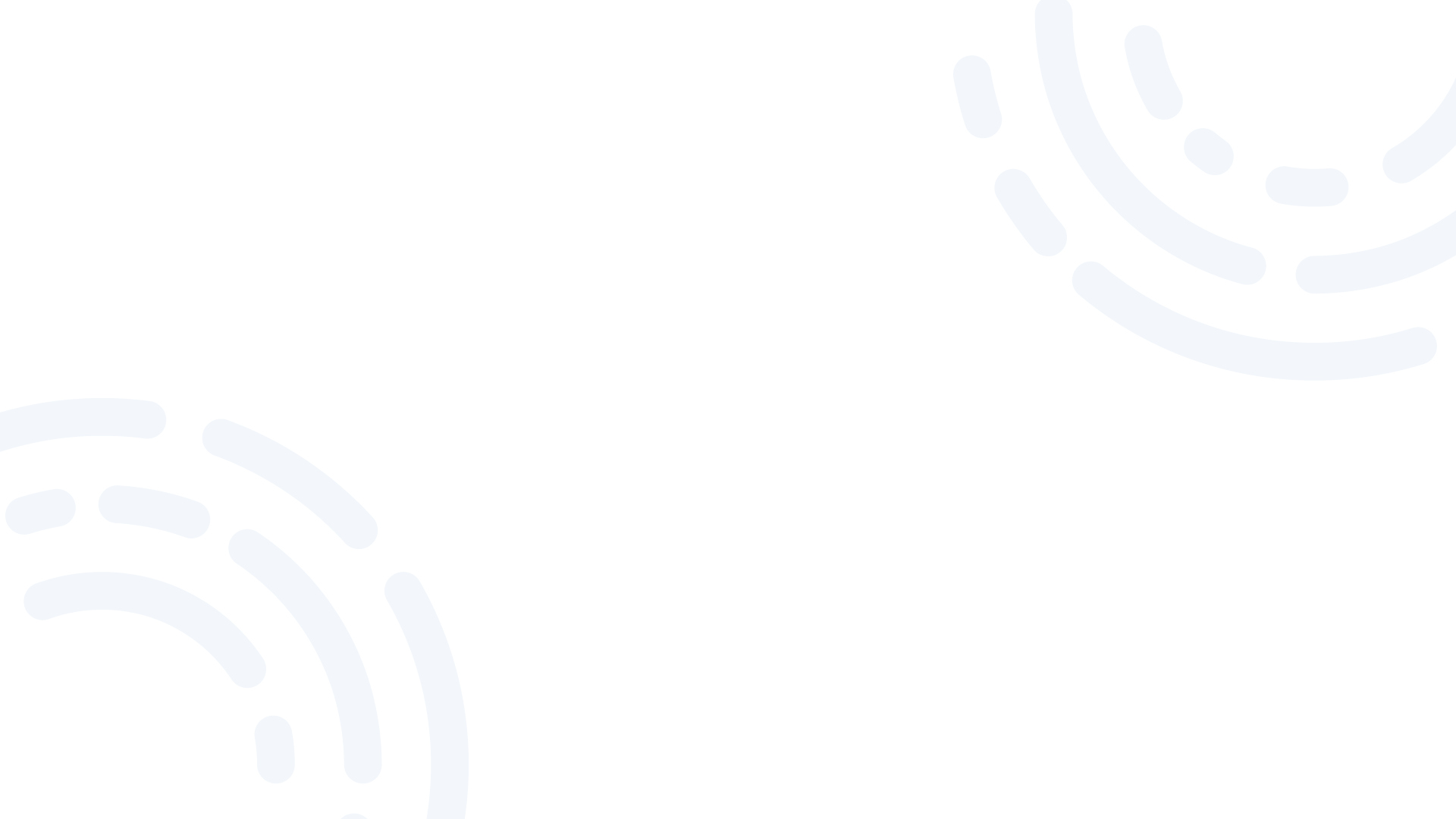 [Speaker Notes: L]
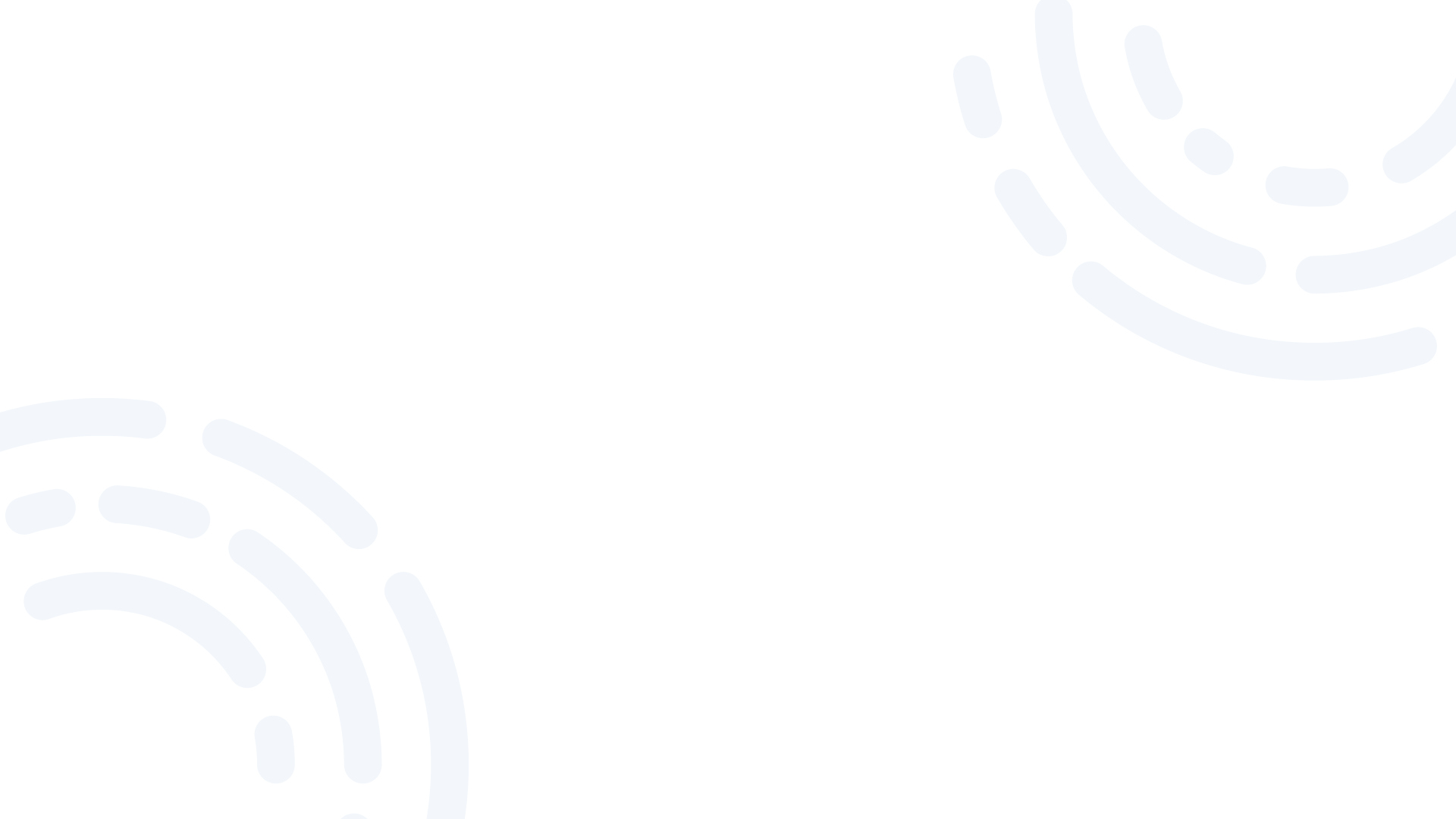 What Should I Emphasize?
Strong applications will need to tell the story of your organization and the importance of your mission to the community to include:  

Impact on persons/the community 
Develop competencies and skills in an individual
Address a demonstratable, significant need
Leverage other funding
How you partner with other agencies 
Demonstrate capacity to provide services 
Demonstrate support from volunteers and in-kind resources
Promote systems or approaches that have the ability to prevent or solve problems

Be sure that your response to the questions above reflect the six-county service area
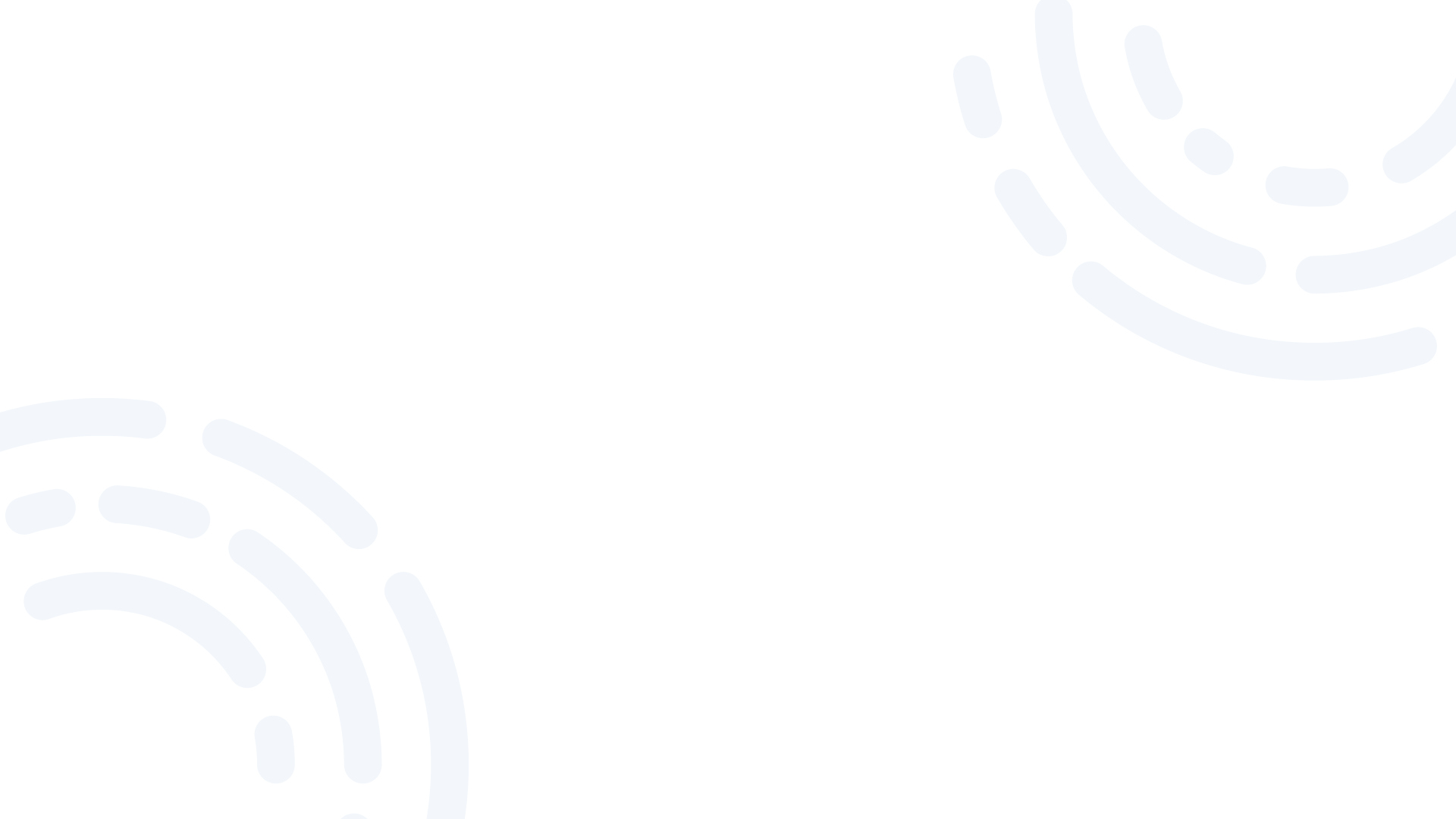 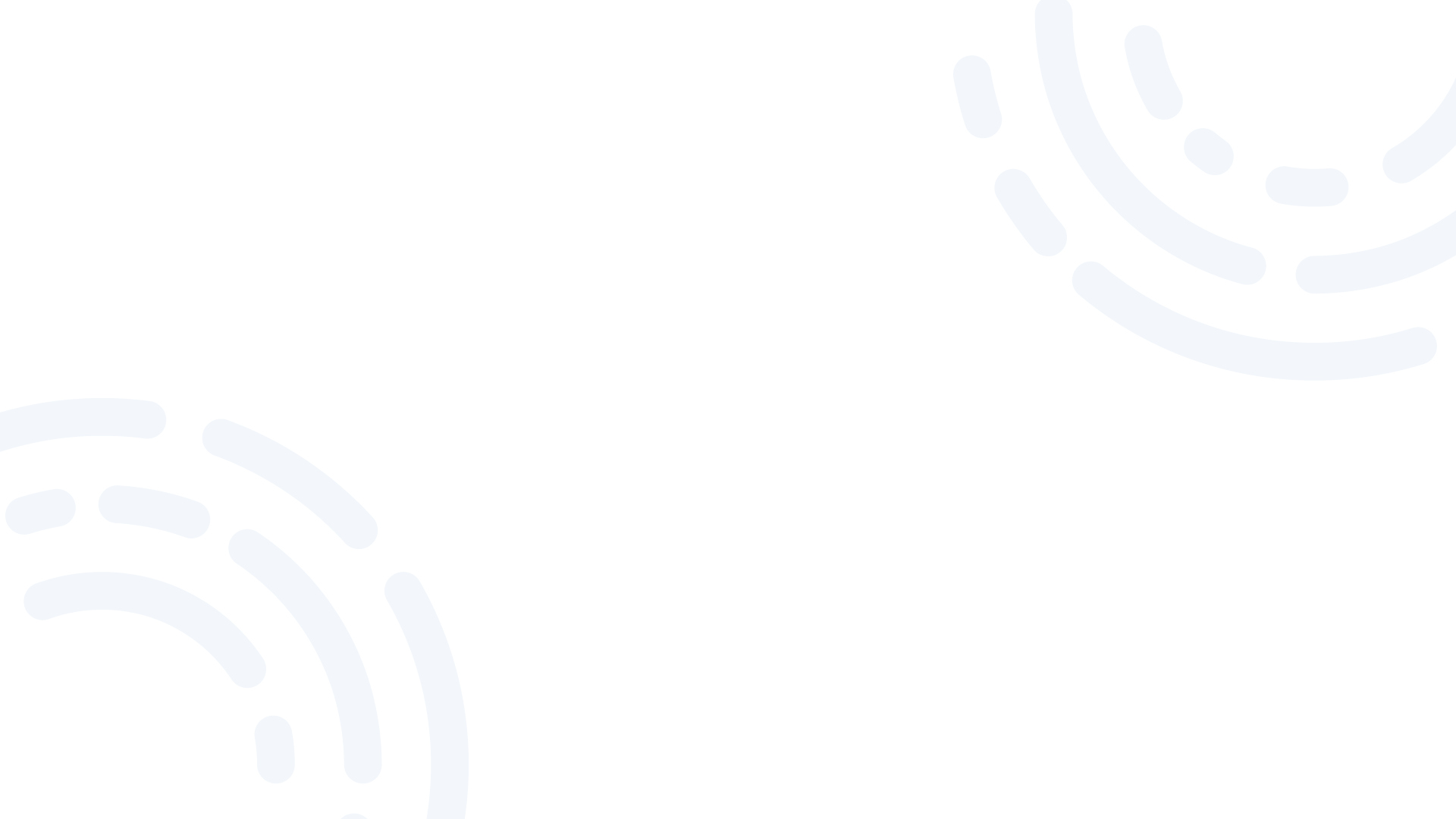 GuideStar
Why it Matters
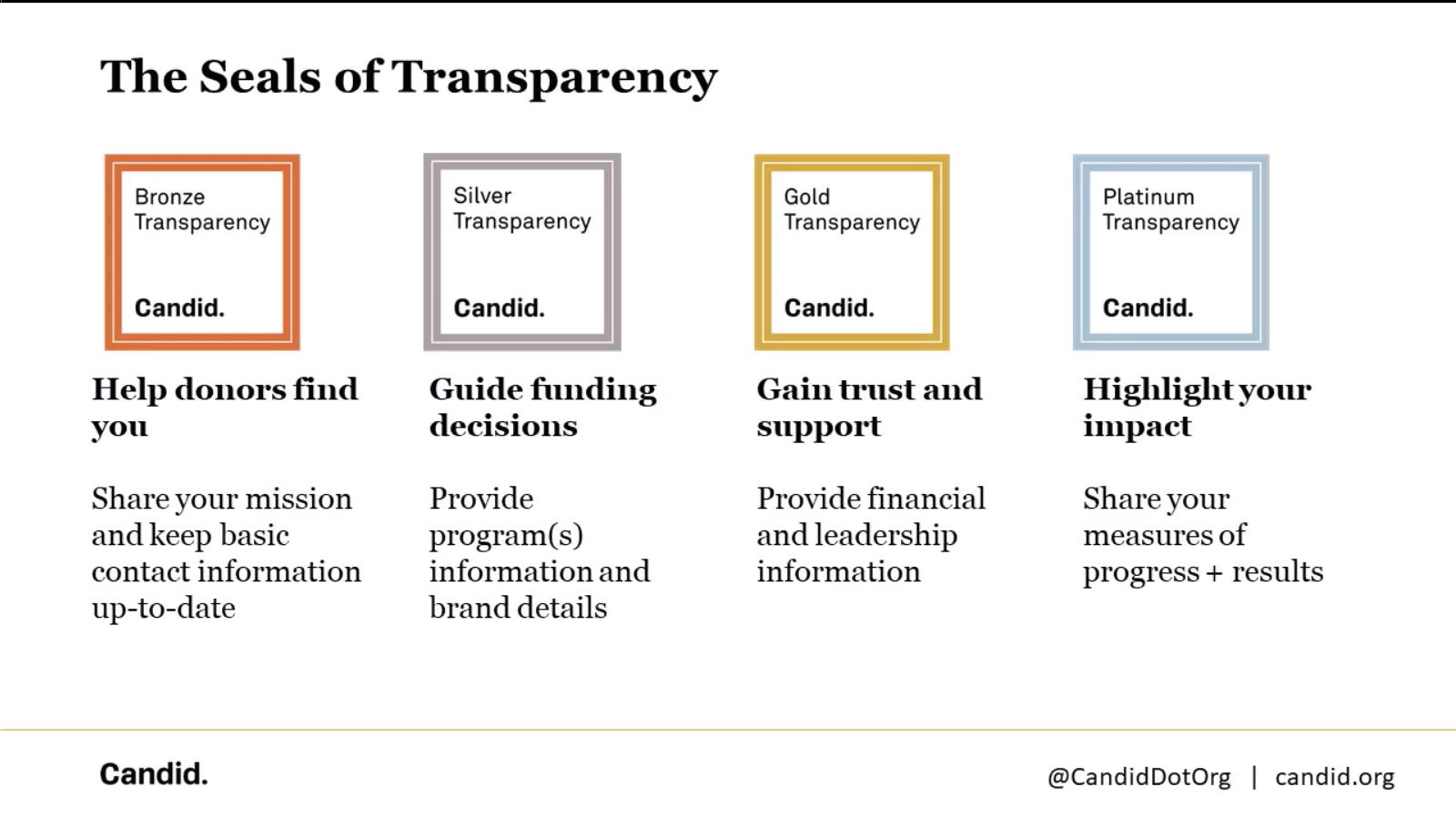 You already have one
Data from IRS or nonprofits directly
Charitable partner use
Seals demonstrate commitment to transparency & build confidence in your organization
Seals can expire – update your information minimally every 2 years
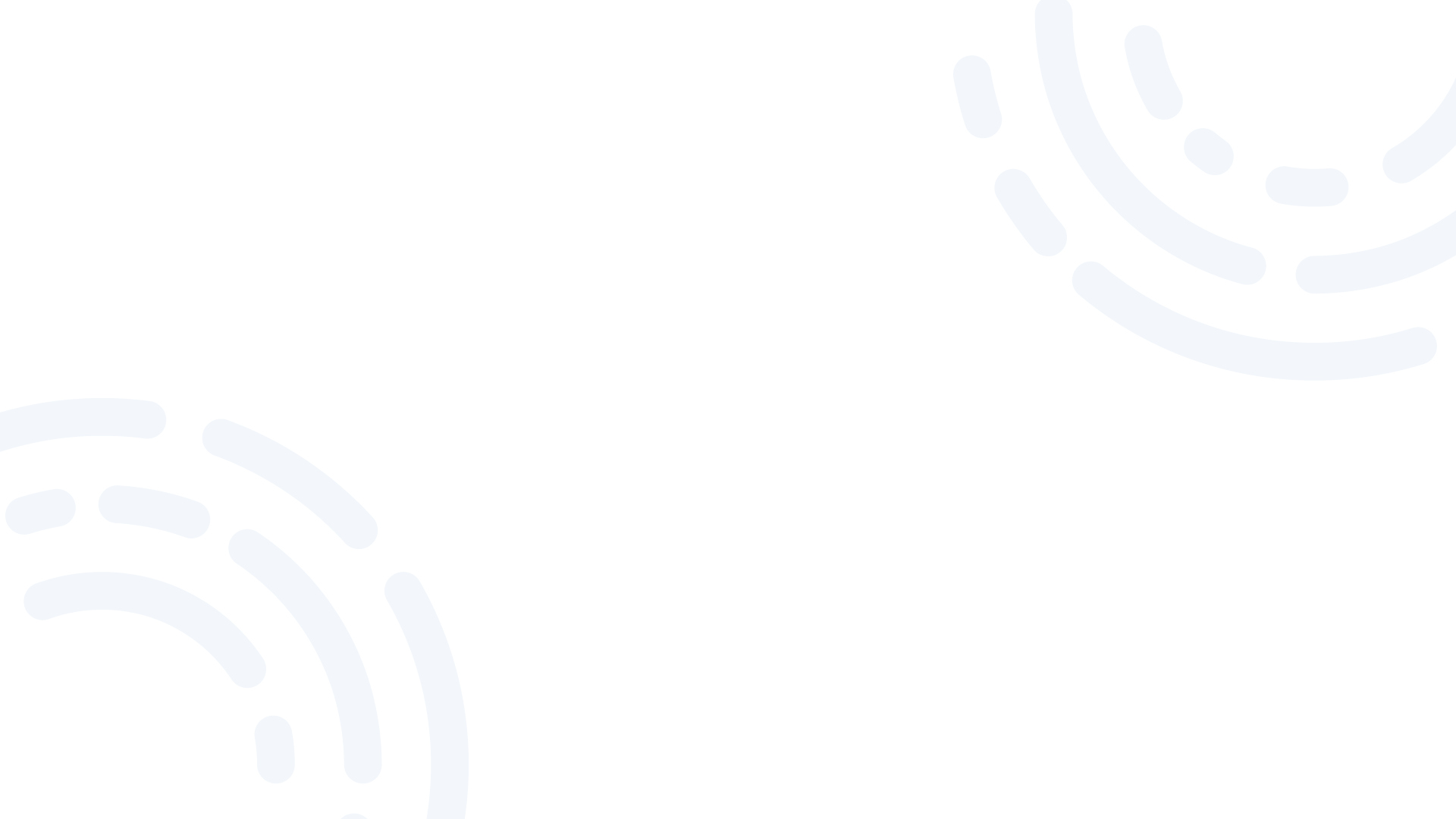 Questions?
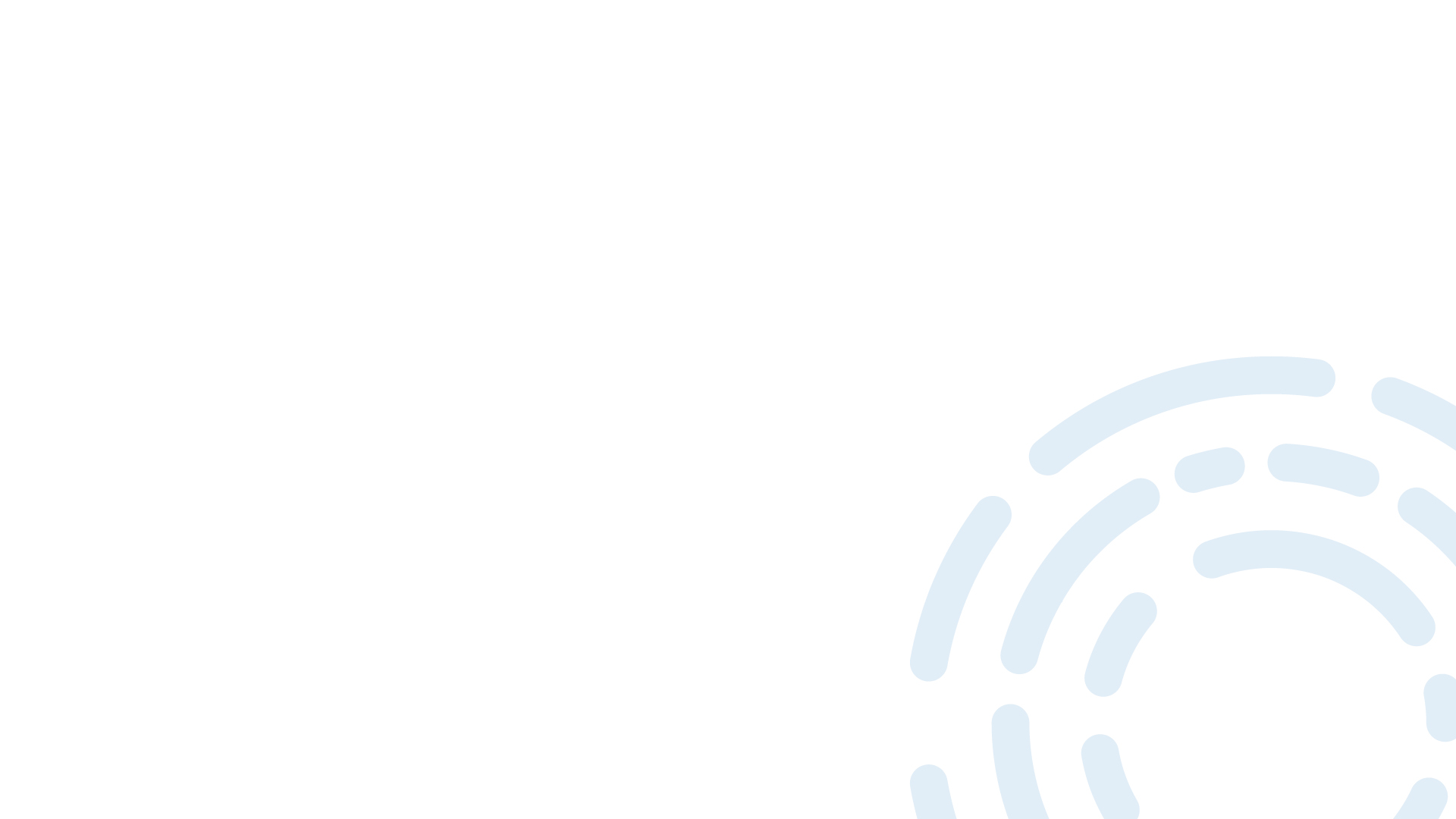 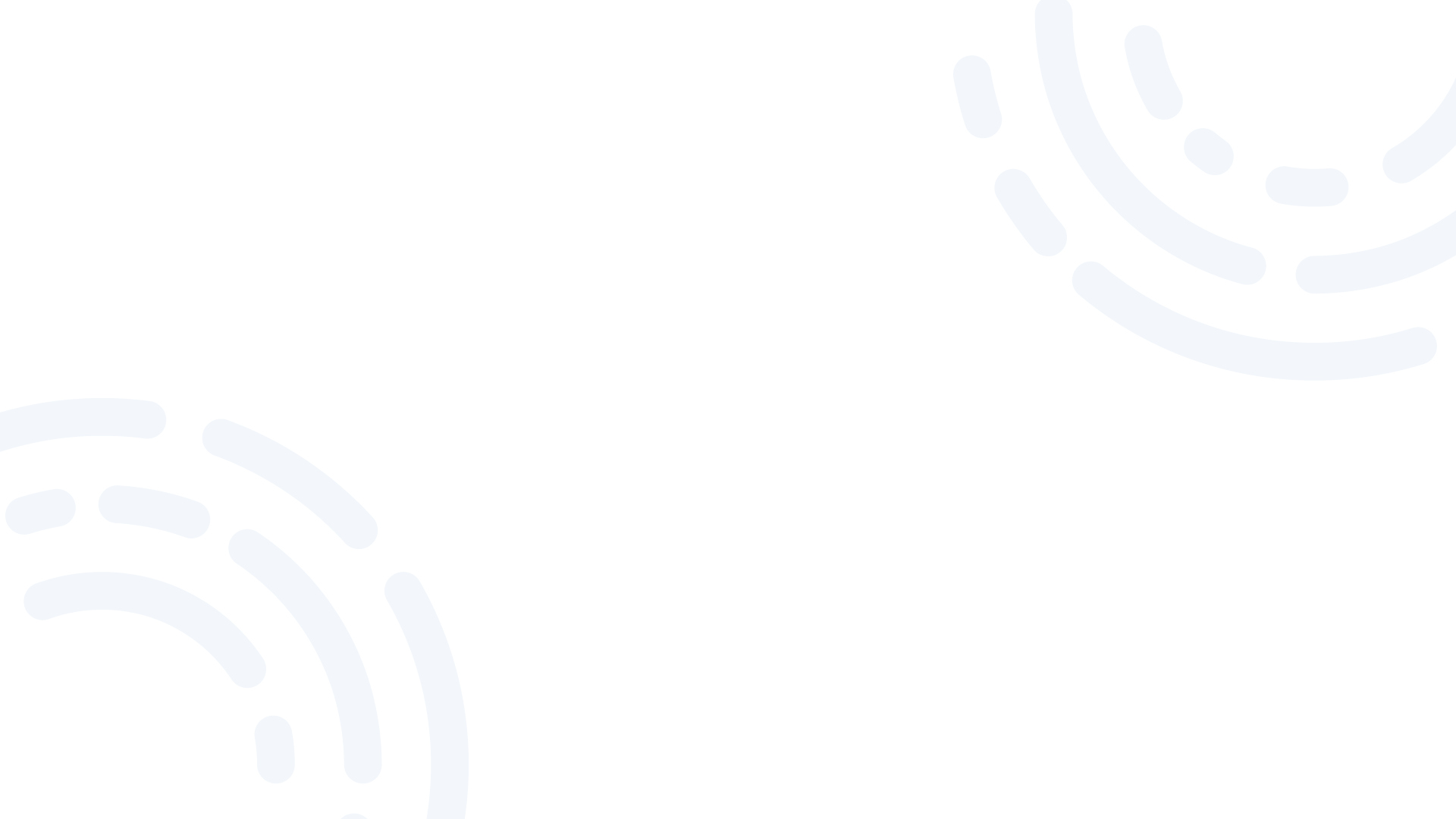 Budget Table
The drop-down menu lets you select your budget categories.
Employees
Employee Benefits
Professional Development Contract Services
Overhead Costs
Direct Services
Scholarships
Equipment
Supplies
Marketing
In-Kind
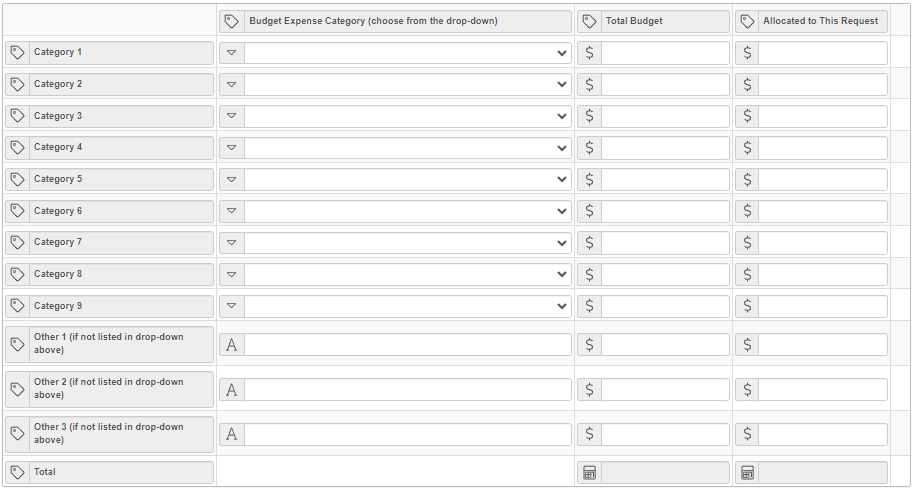 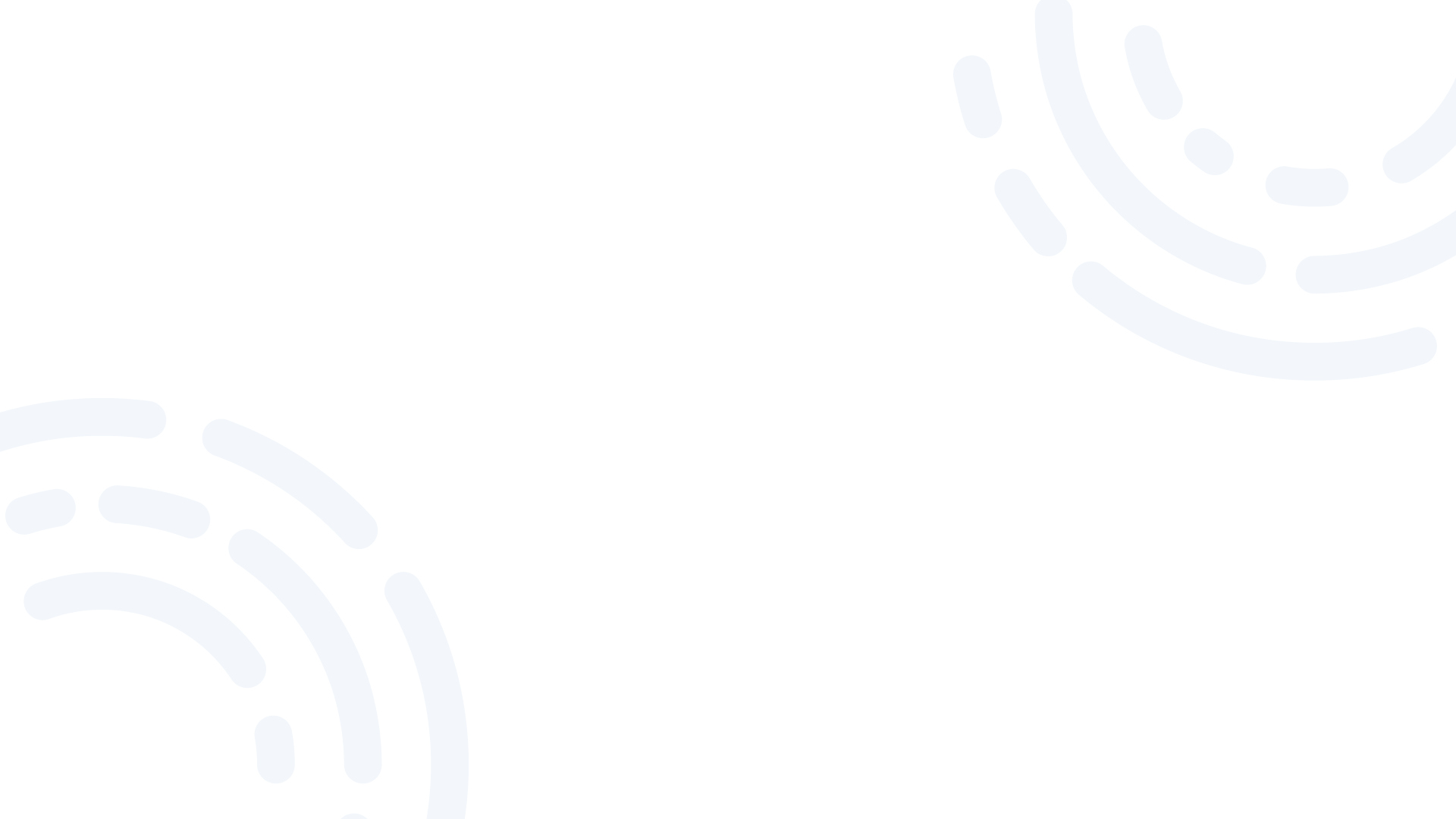 BEST PRACTICE: You are no longer required to show income sources on your program budget, but your panel will probably ask you about income, so be prepared to speak to them at your site visit.
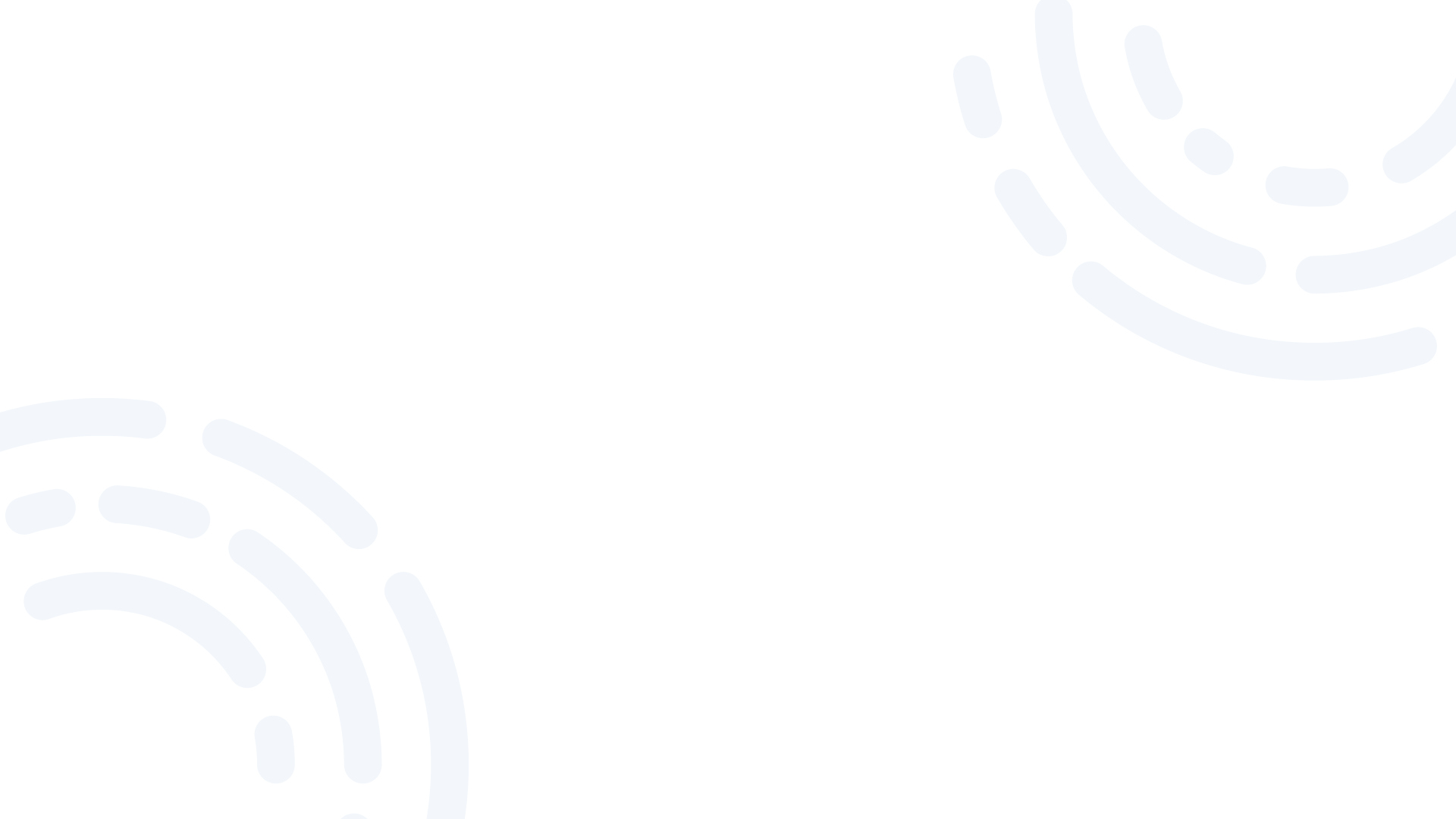 Need to Collaborate?
The Collaborate feature allows you to invite others to work with you on your application.
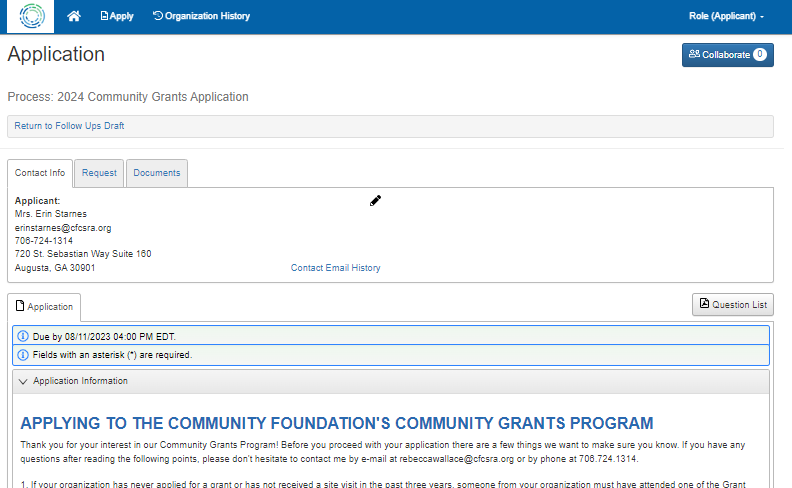 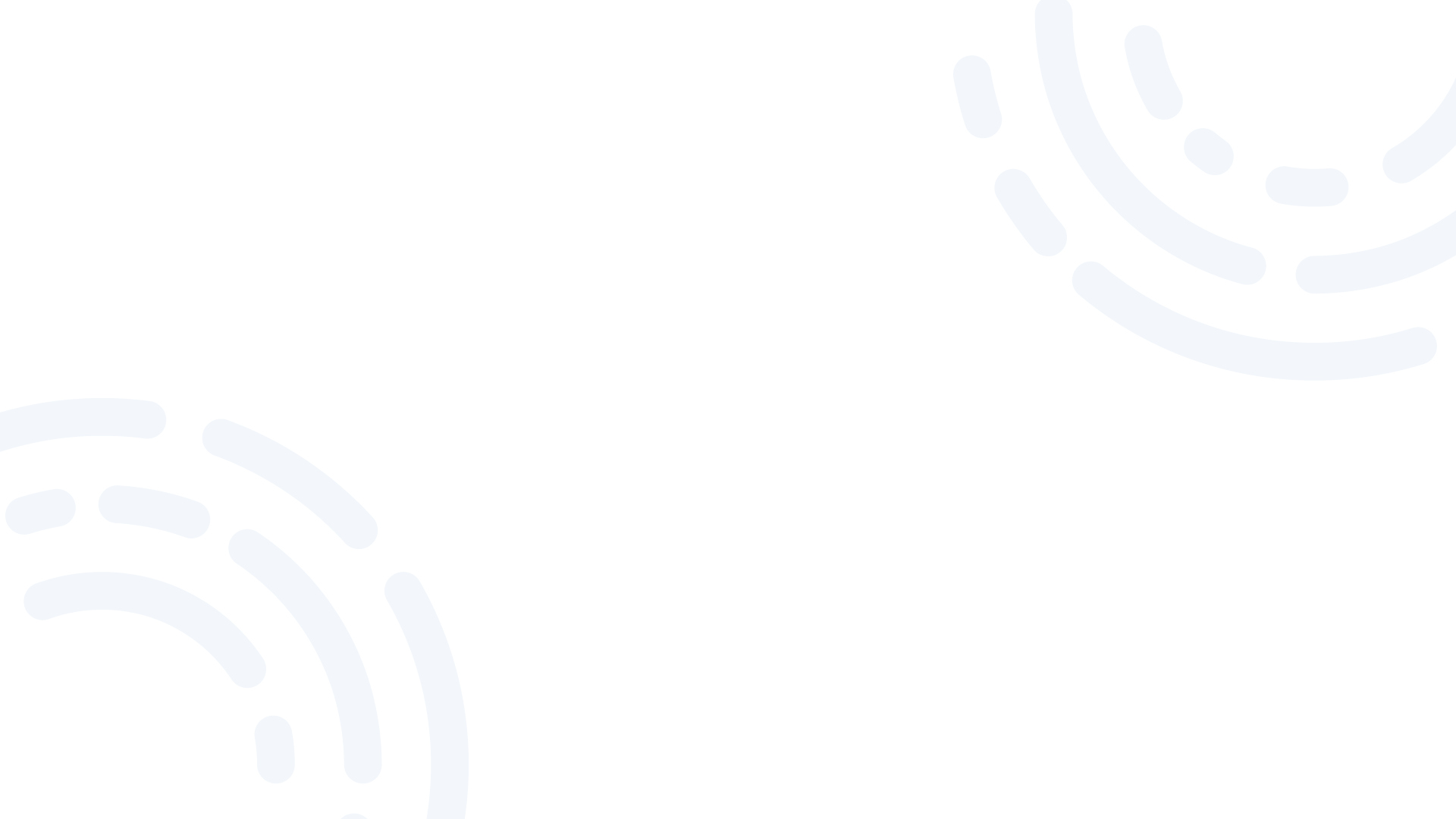 [Speaker Notes: ERIN]
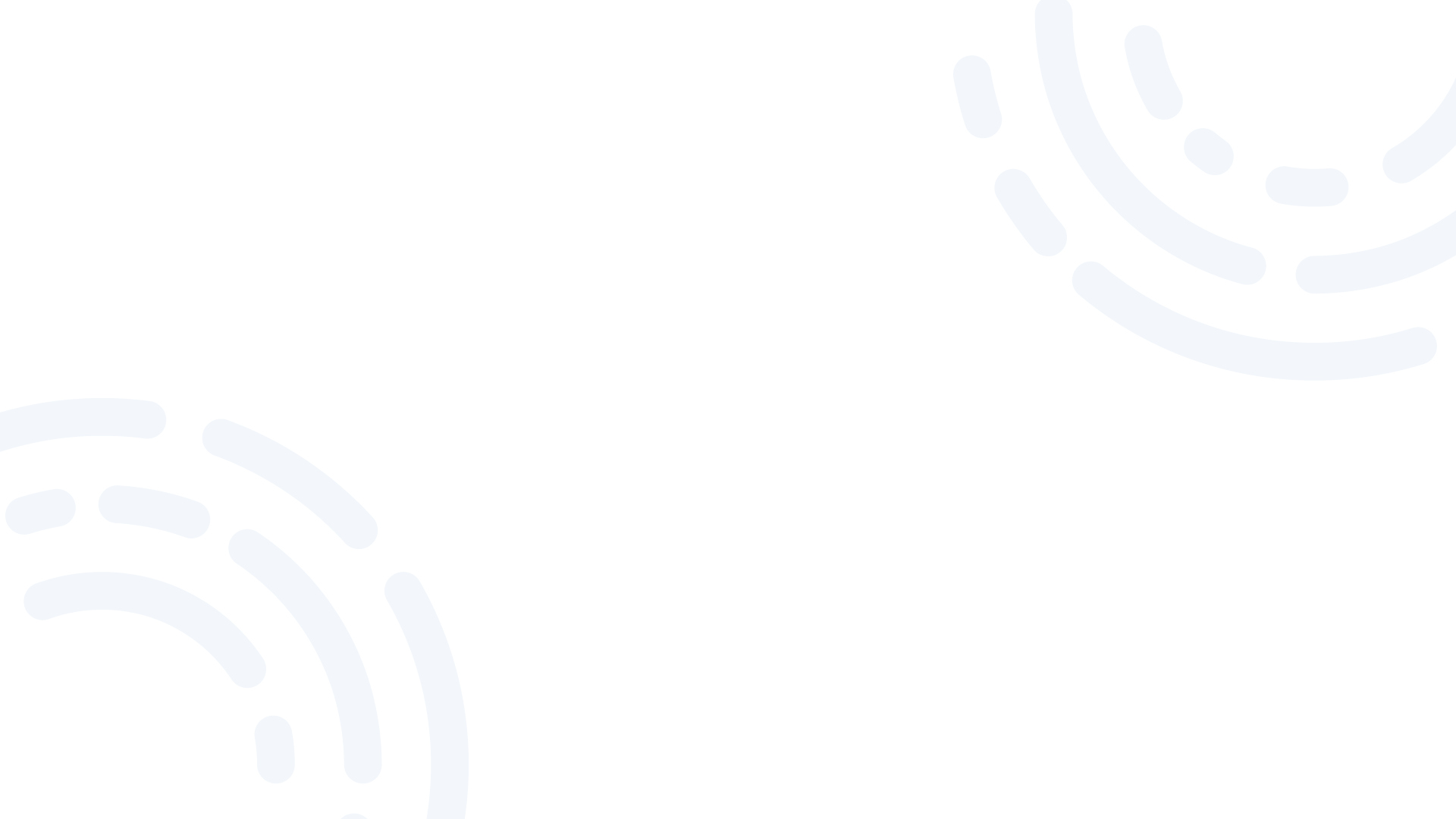 Need to Collaborate?
Enter the email address of the person you’d like to collaborate with on your request. 

Type a message to that person, including any specific instructions about questions you'd like them to complete or review.

Select the permission level for this collaborator (view, edit, or submit). 

These collaborator permissions apply to all forms within your request (e.g. the application and any follow-ups assigned to you). If you select edit, for example, the collaborator can edit any forms within your request.

 Need to edit your invitation? Click the Collaborate button again to do any of the following:
Resend the invitation
Edit user permission
Remove or add a collaborator
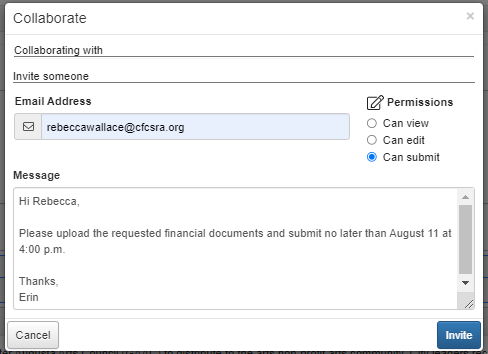 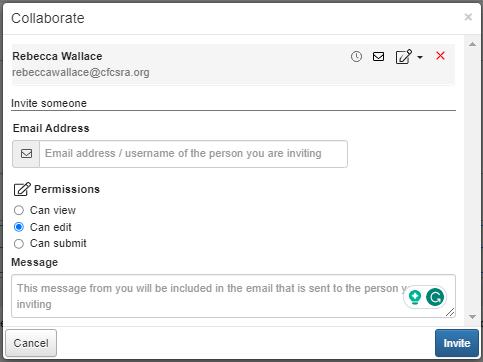 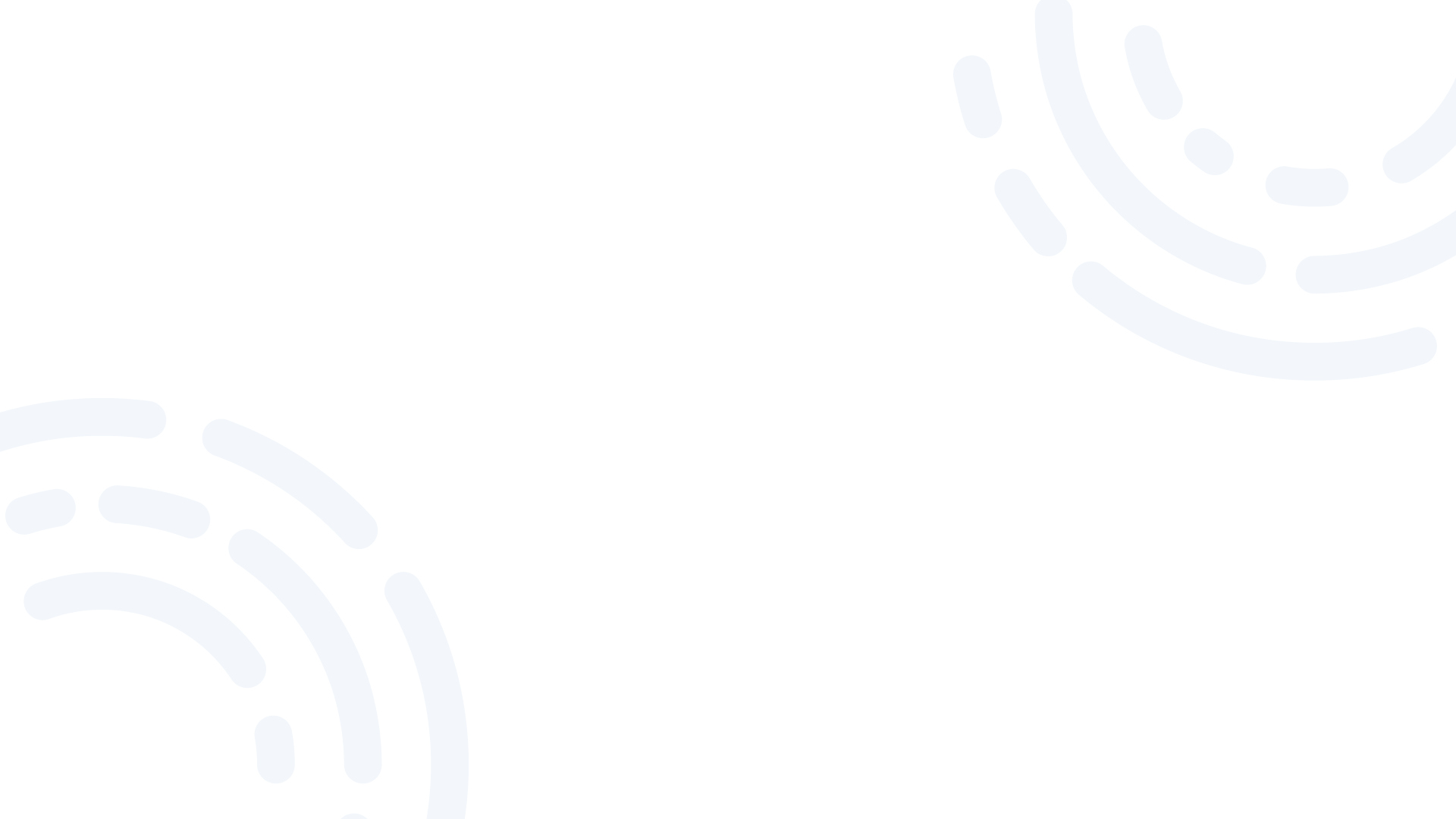 Collaborator Tutorial
[Speaker Notes: ERIN]
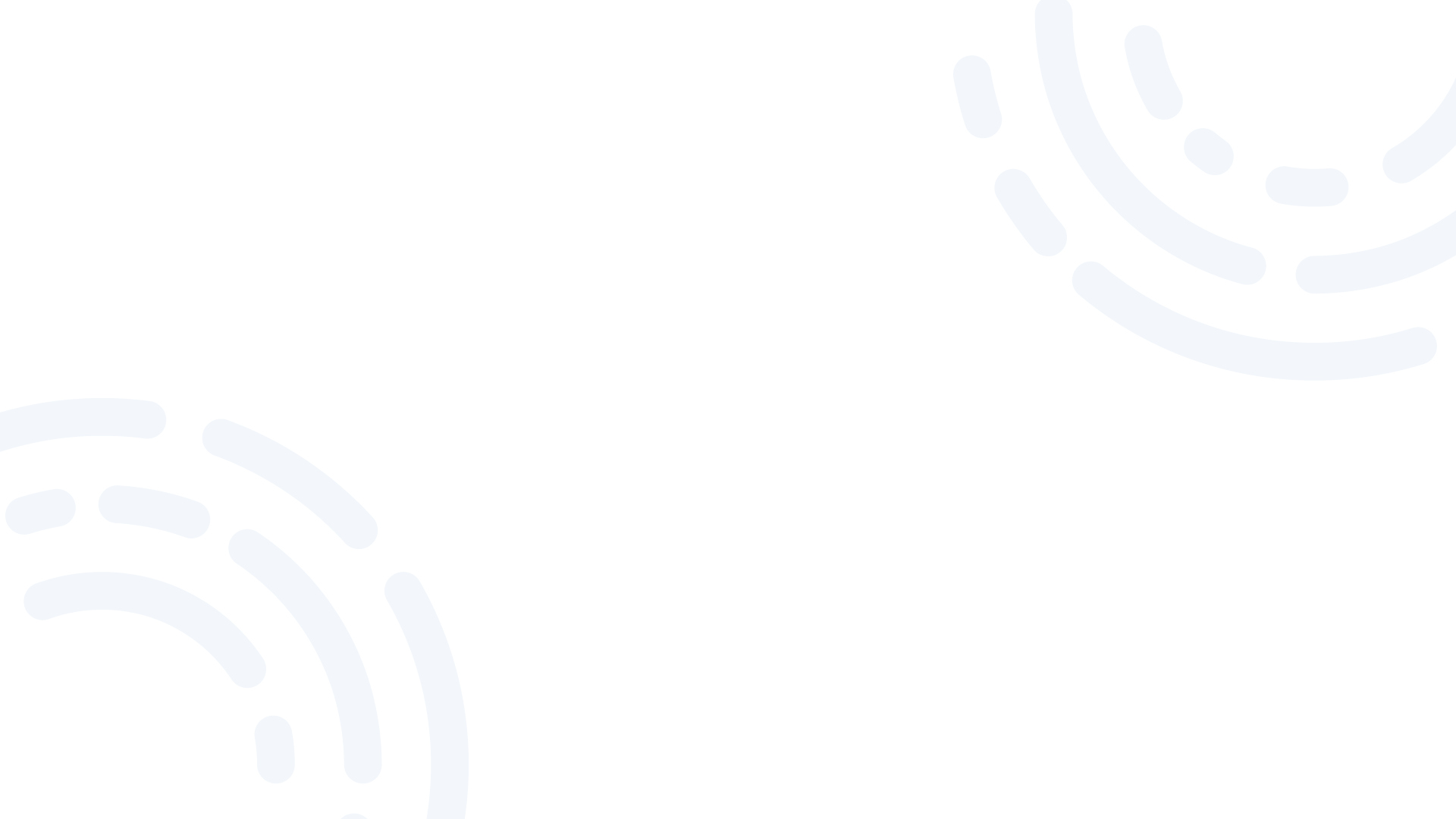 Early Review Option
CFCSRA staff will review your application and provide feedback. 

DO NOT SUBMIT AN INCOMPLETE APPLICATION!

 Submit the application as if you were submitting it for the final deadline.
 Ensure you upload correct attachments in the appropriate fields

NEW 2025:   When you receive staff feedback, please make suggested changes to your application.  Not doing so may keep your application from moving through to a panel sight visit

NOTE:  Your application will only be returned to you if changes are needed. Do not submit an early application assuming you can make changes later. If staff deems that no changes are needed, you will be notified that your application will move on to the next phase.

NOTE:  If the application is released back to you for corrections it will appear in your organizational profile in a “draft” state.  Once you’ve made changes you will need to resubmit the application before the final deadline.
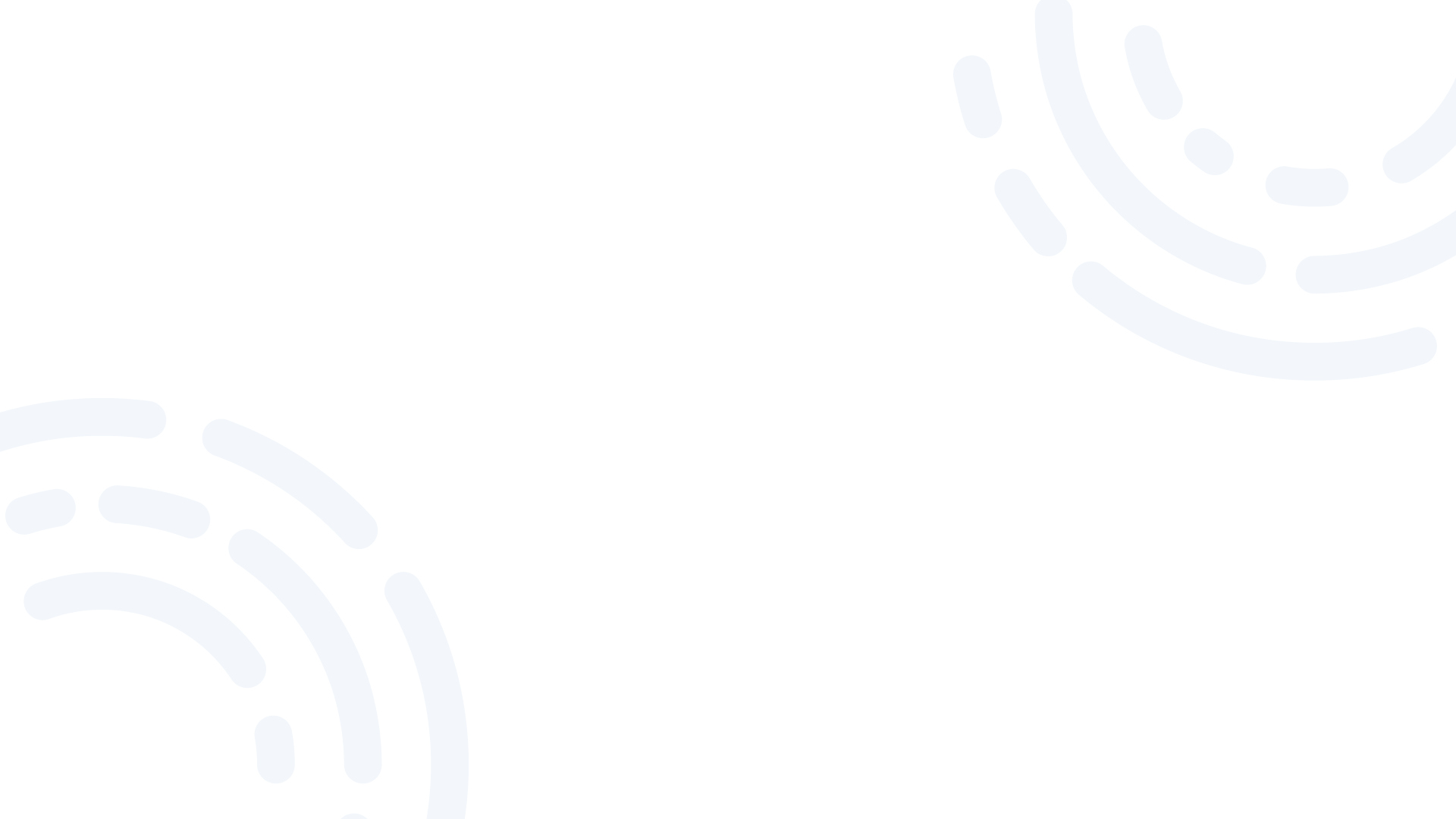 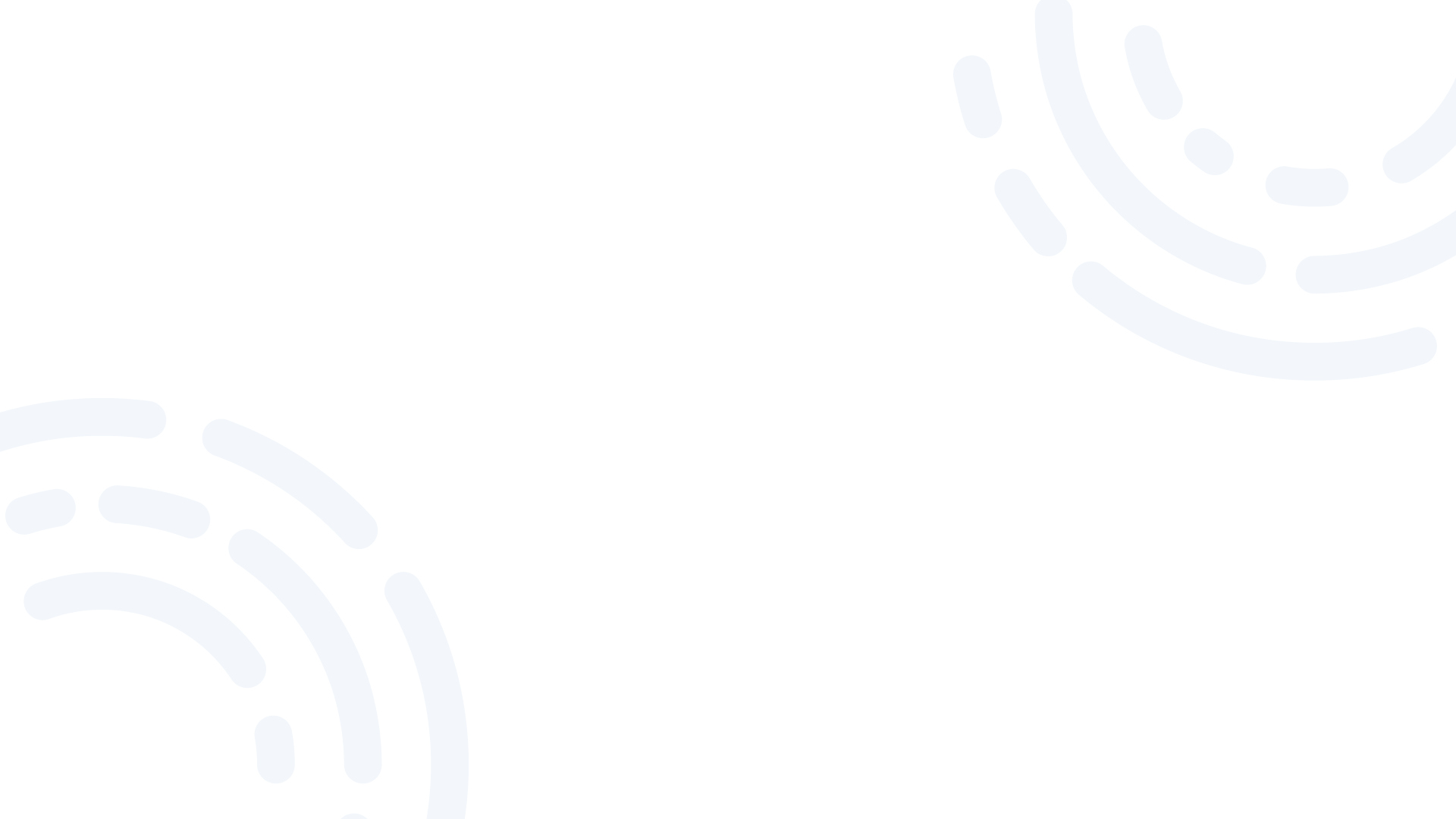 Finalizing Your Application
You may save and return to your application at any time 

The person who can answer questions about your application and will organize your site visit should be the contact person for your application.
 
Ensure you upload correct attachments in the appropriate fields

PUSH SUBMIT! If you submit for the early deadline, make sure you re-submit before the final deadline

BEST PRACTICE:  Have another person proof your application before pressing submit

On our website, you will also find: 
Grant Seeker Guidelines 
Help on how to create budgets and write outcomes
How to prepare for a site visit
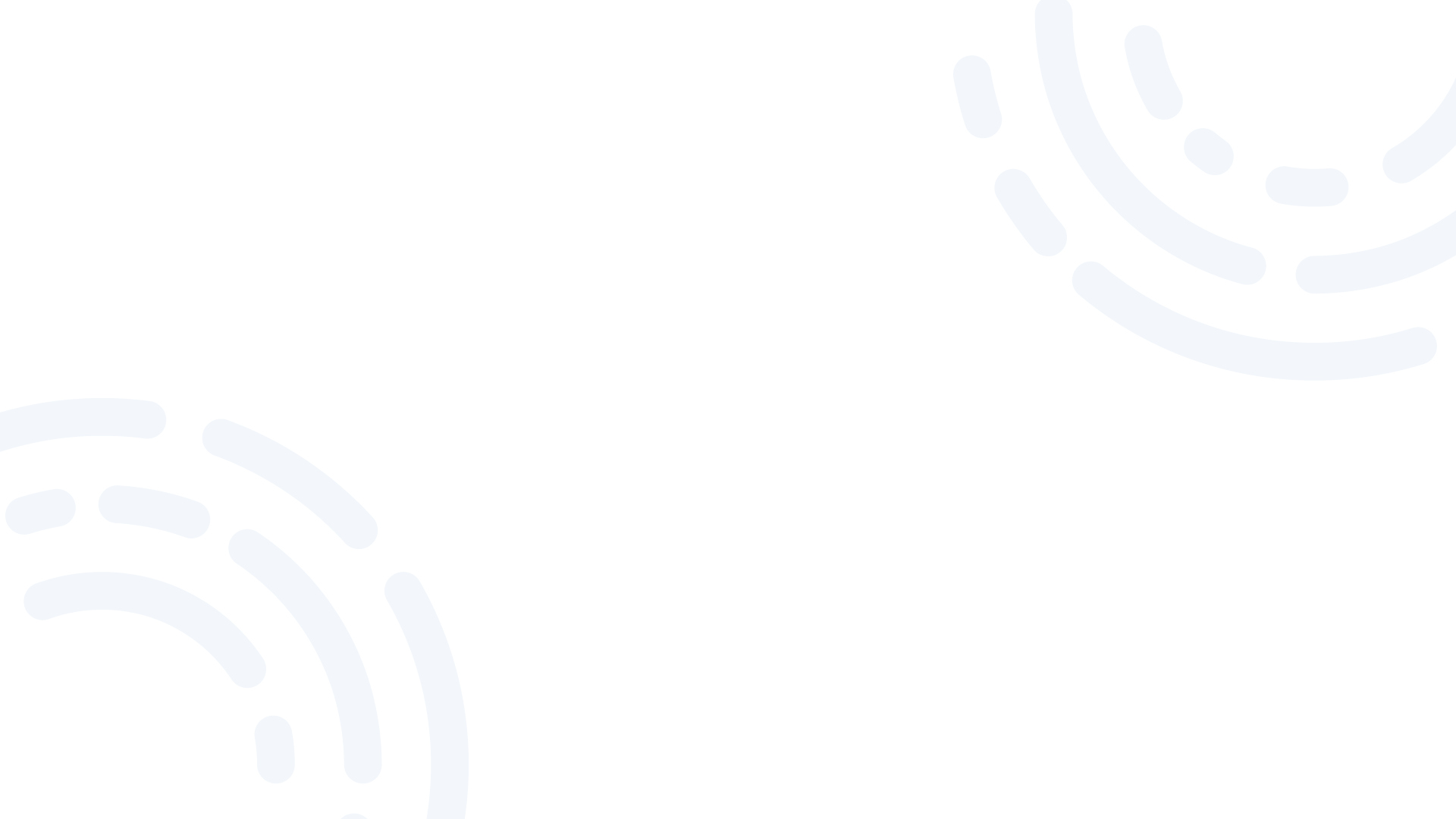 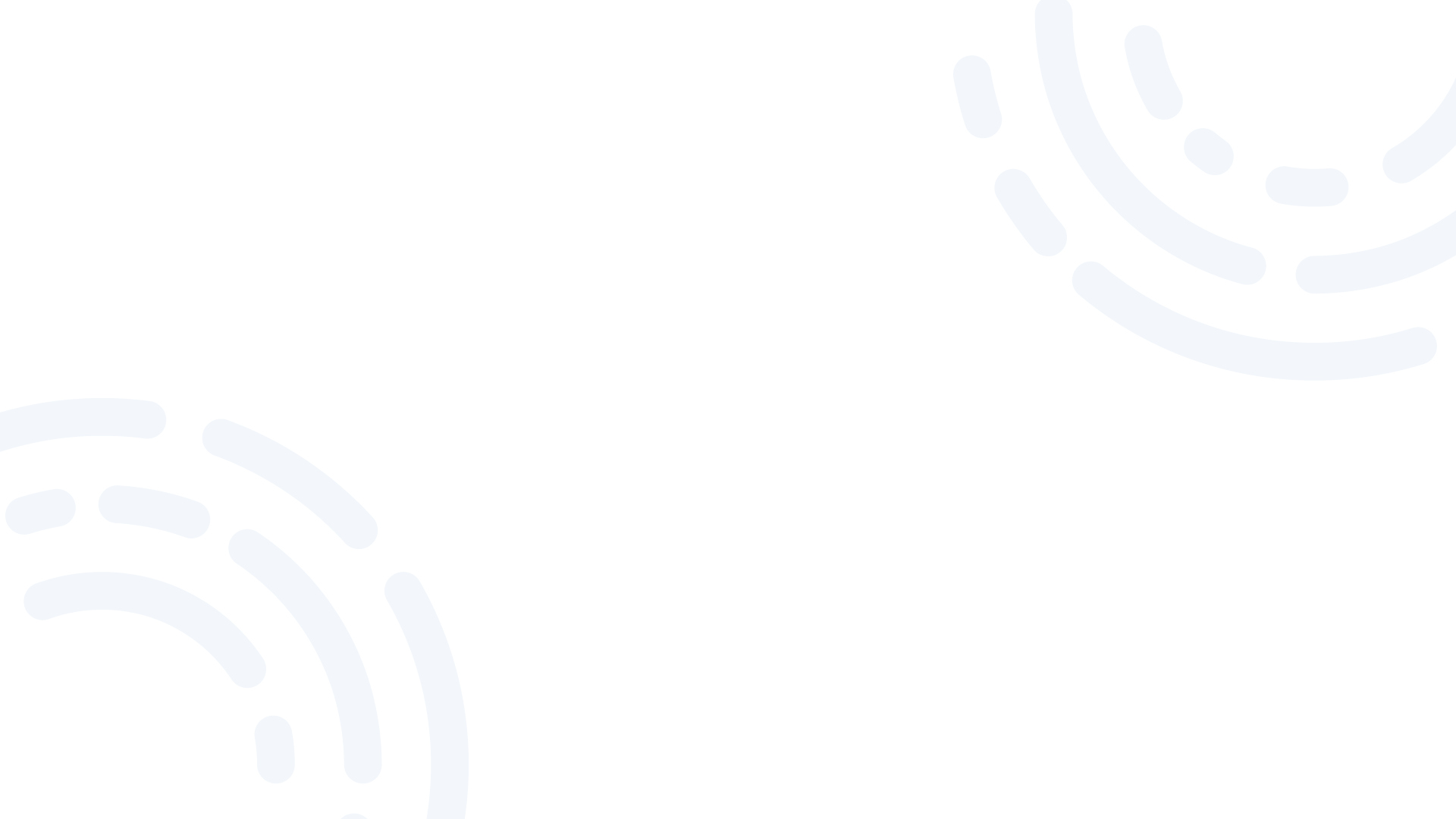 Is a Site Visit Really Important?
A compelling grant is not enough to secure funding.  Most, if not all, of the grants we receive, deserve consideration for funding.

Not all applicants receive a site visit.  To receive a site visit, an applicant must submit a complete application with correct financials, budgets, and other supporting documents as requested in the application by the deadline. The request must meet standards as outlined in the granting guidelines. 

The site visit is an opportunity to secure your organization's chance to receive funding. Prepare for this visit with that thought in mind, and “sell” your grant proposal and organization to your panel! 

NEW 2025:  Staff may not recommend your grant for a site visit, even if this basic criteria was met, if staff feels you did not adequately make your case for funding consideration. 

BEST PRACTICE:  Make sure the person who wrote the grant preps those who will be present at the site visit.  A best practice would be for that person to also attend.
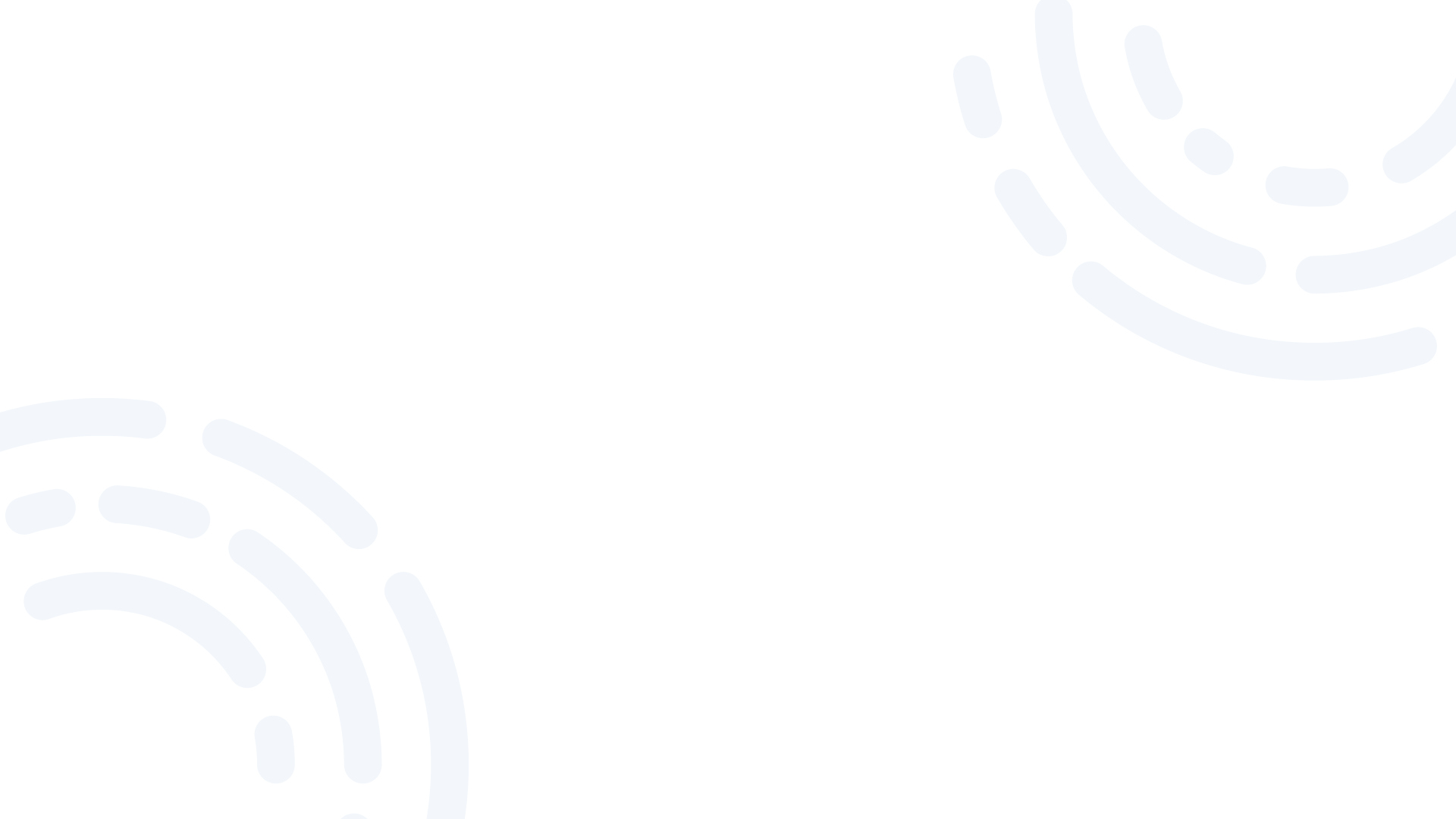 [Speaker Notes: REBECCA]
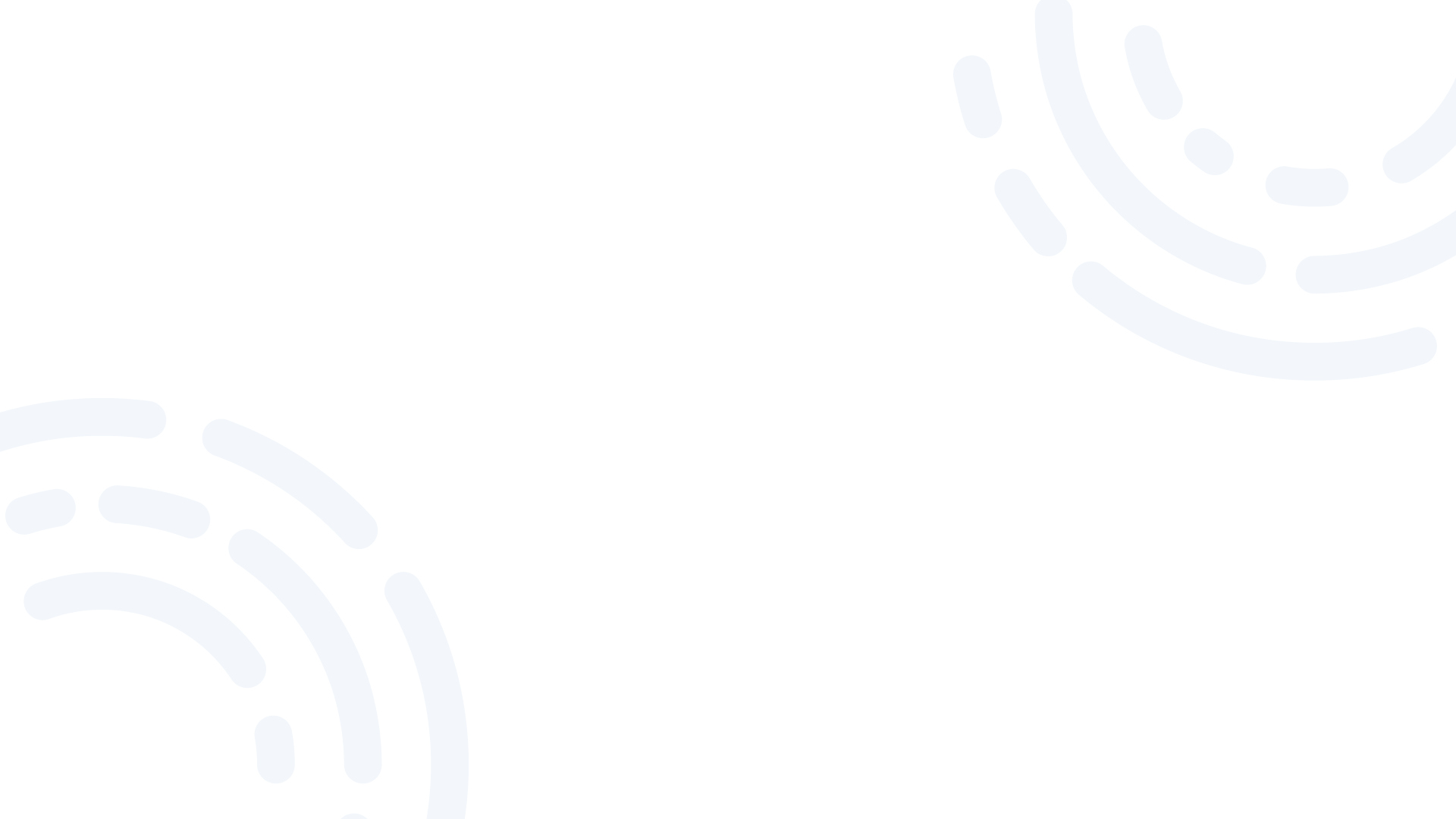 Why Are You Doing Youth Panels?  

Why we feel it’s important 
We are growing future volunteers, philanthropists, fellow citizens who know and care about our community.

Accountability
The adult chair walks with the youth throughout the entire process and makes sure they understand the importance of their role. 

Knowledge
The youth volunteers go through a specialized training with their Panel Chair.  They, like adult panels, read your applications, attend site visits and take part in a group discussion on why they recommend specific organizations for funding.  

BEST PRACTICE: Treat your youth panel with the same respect you would show to any other panel.
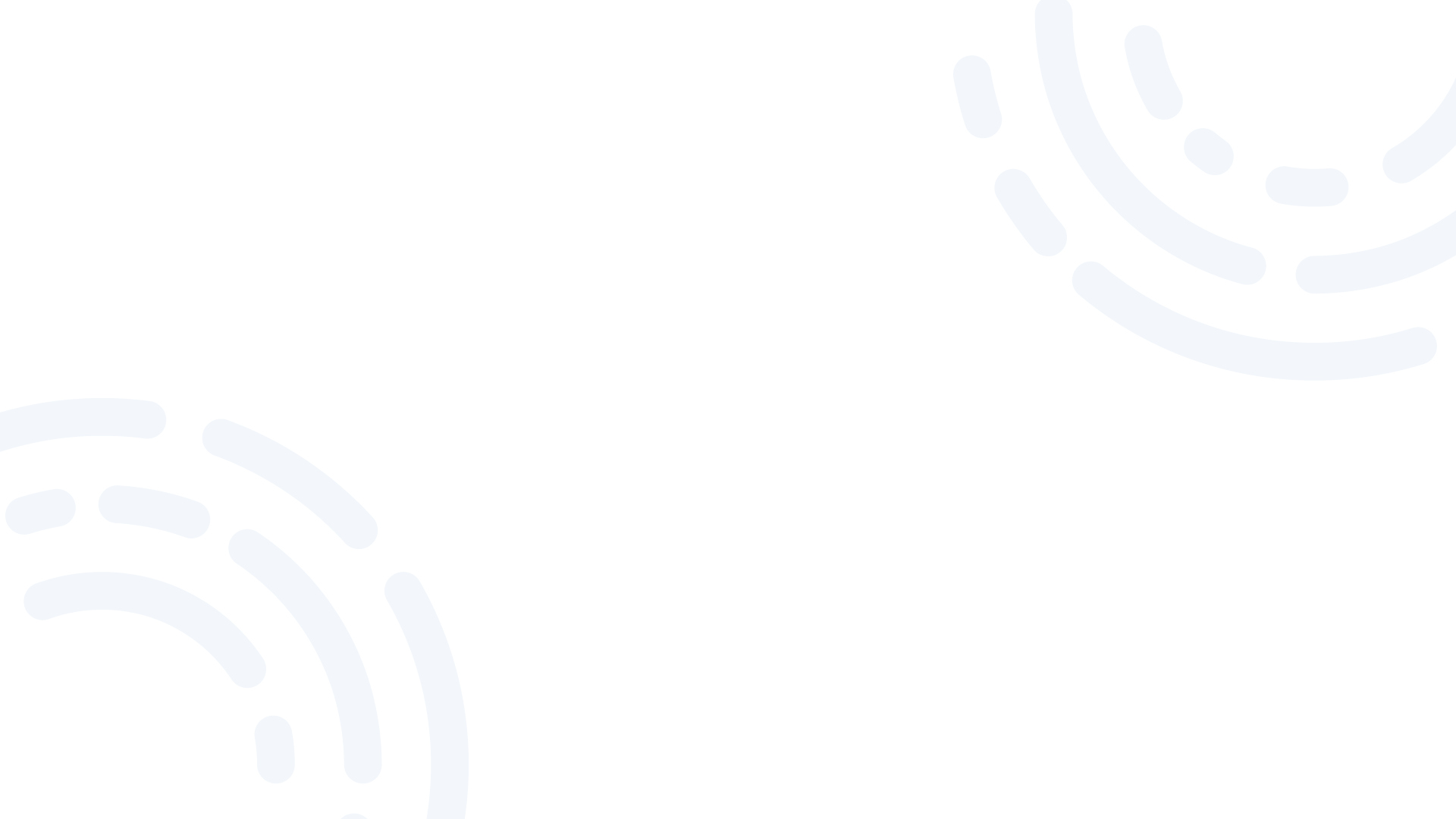 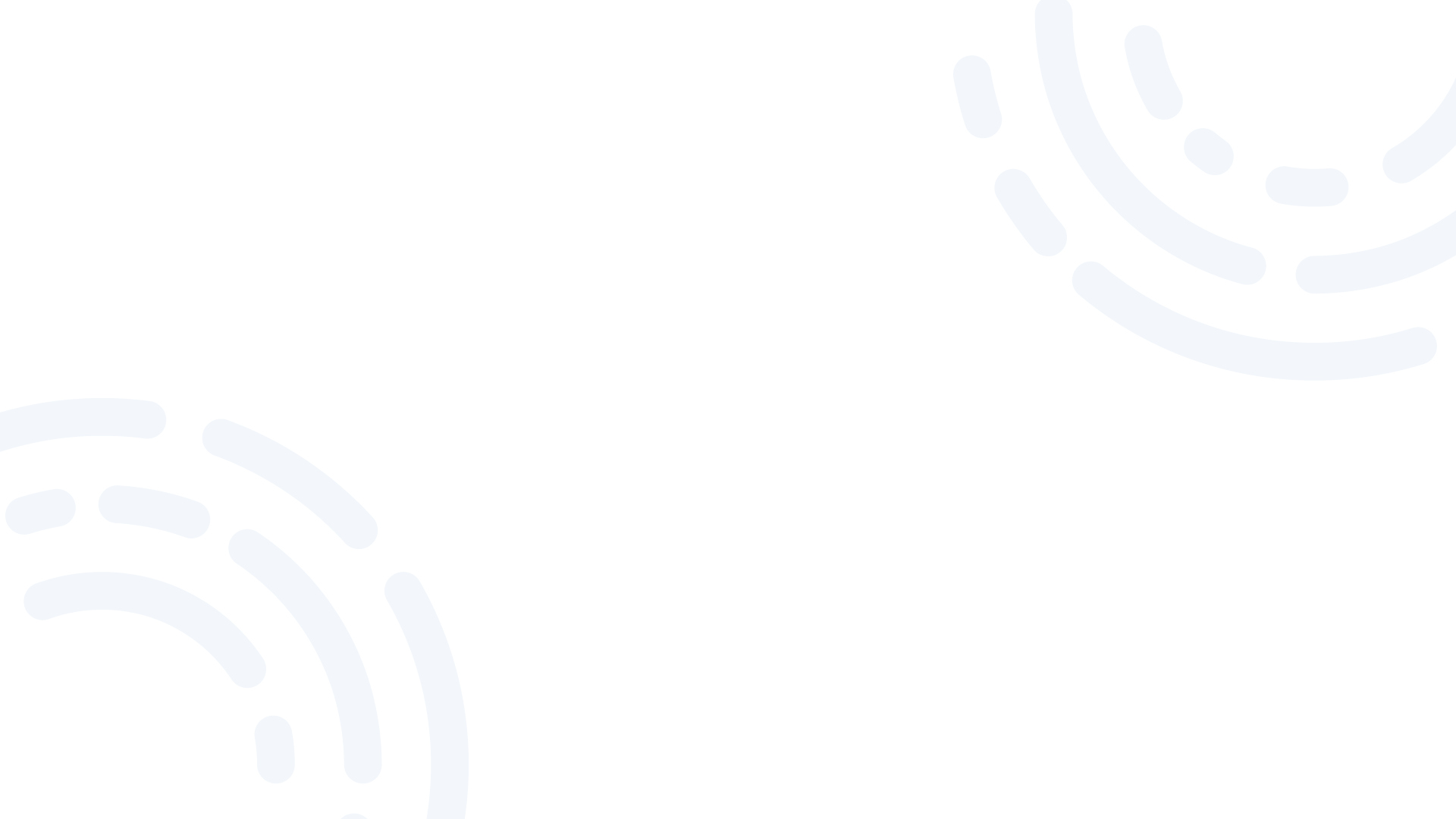 If Funded, are there Reporting Requirements?
If your grant application is for a summer-only program that is completed by the time the new school year begins, or is for a single item purchase, AND you have met all your outcomes, you will not be required to complete a mid-year report, you will only do a final report

Stories Matter – when doing your reports we want to know lives were impacted. Tell us your stories and share quality photos 

All agreements and reports will be done through the Grants Portal. Please observe posted deadlines.  You will receive a reminder 14 days before any follow-up report is due 

Submit a mid-year report by July 15, 2025

Submit a final year-end report by January 9, 2026
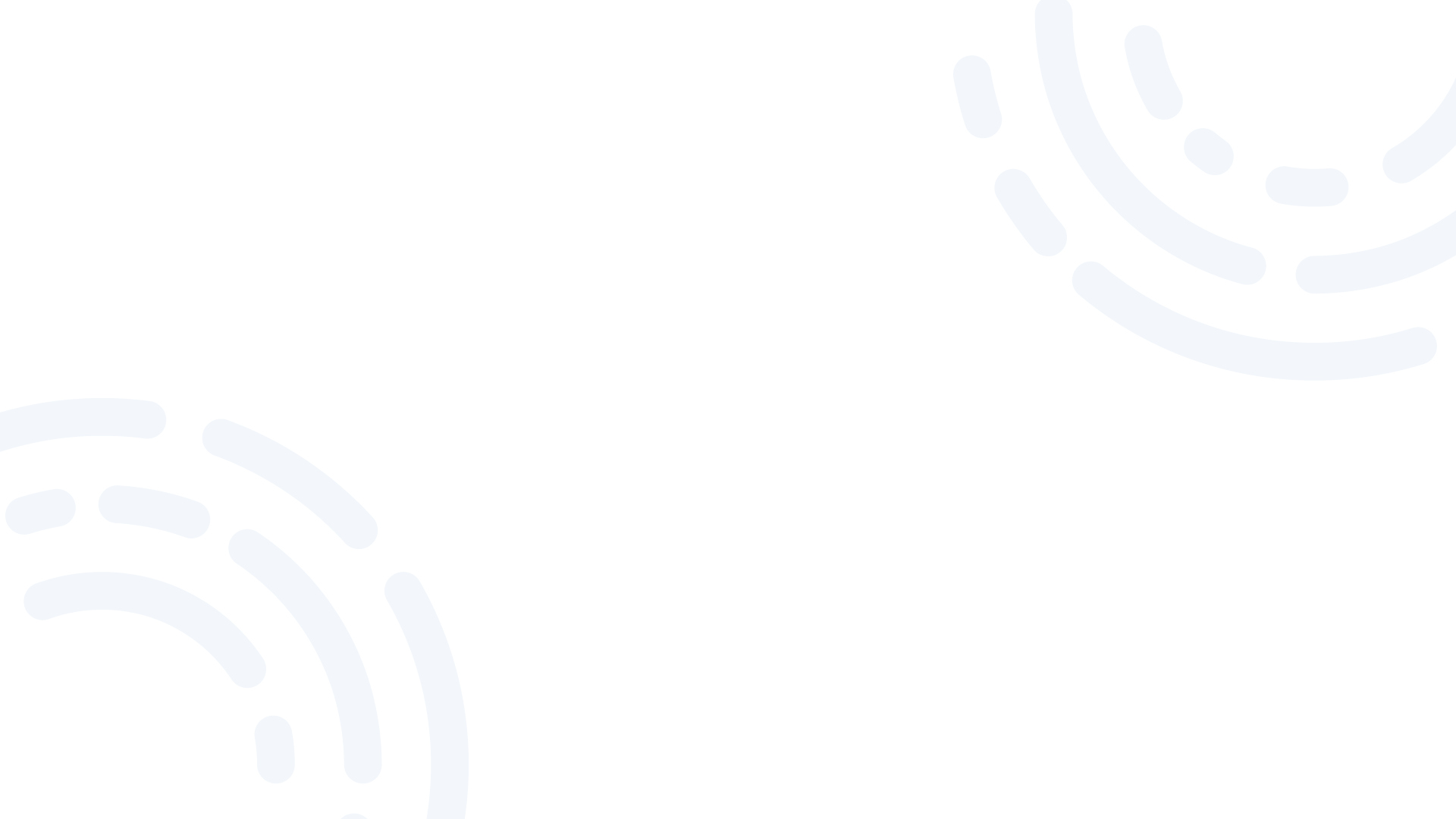 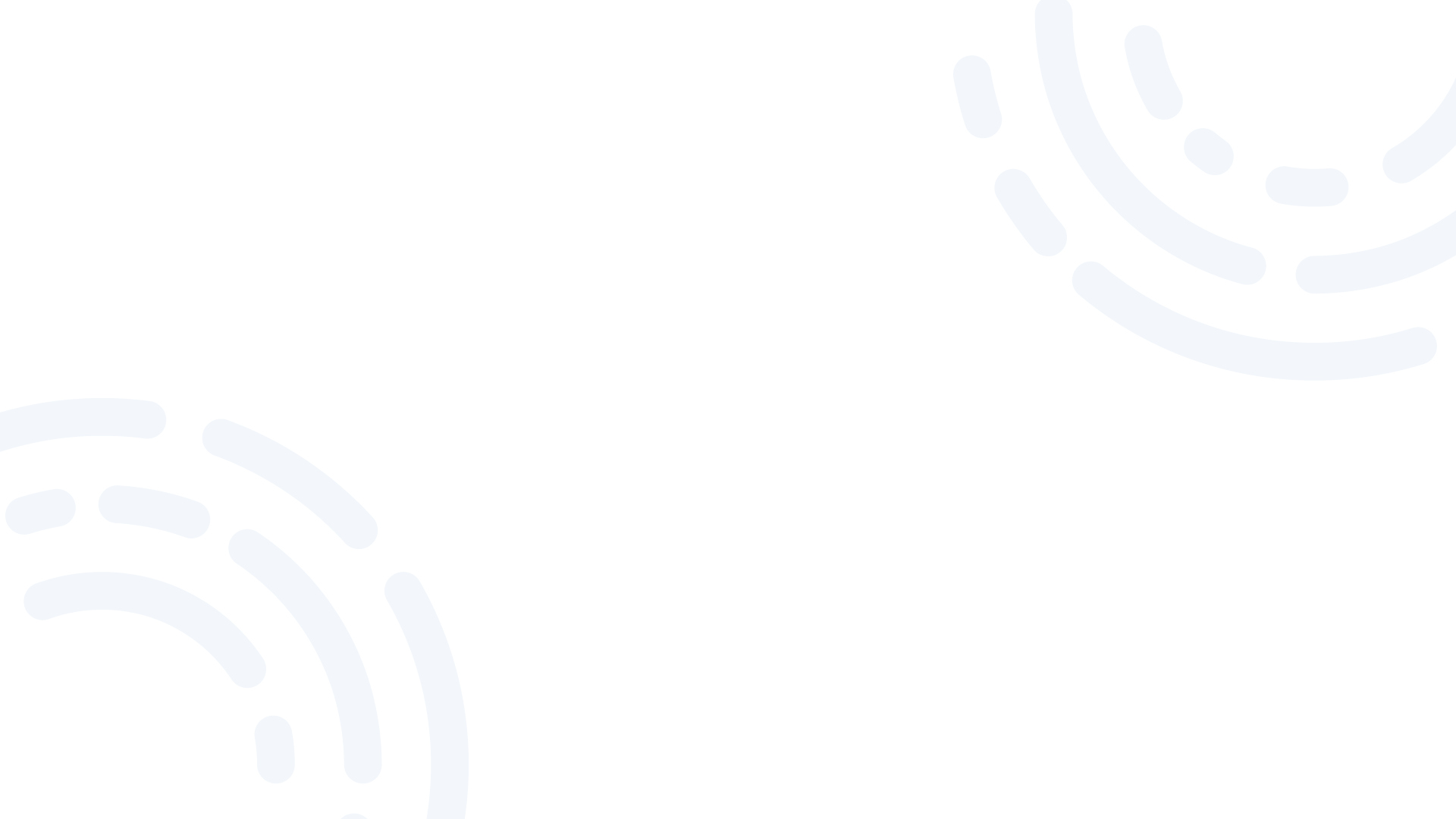 CFCSRA Grants PortalWhat you need to know
All communications about your application will be done through the Grants Portal and will come to the staff person and email address that you entered as the contact for that grant.  

Add administrator@grantinterface.com to your allowed emails. System-generated notifications, report reminders and other grant-related communications will come from this email address.

You will be able to complete and upload all needed information directly through your organizational account. Please don’t mail or email these documents directly to us.  

Your organizational grant history will remain on your page in the Grants Portal. You will be able to see all applications, your funding history, submitted reports, and agreements.

Applications for Augusta Bar Foundation, Greater Augusta Arts Council, JB White Fund, Mary Warren Fund, Sand Hills Garden Club, St. Joseph Foundation, and Women in Philanthropy are all hosted on the Community Foundation’s Grants Portal.
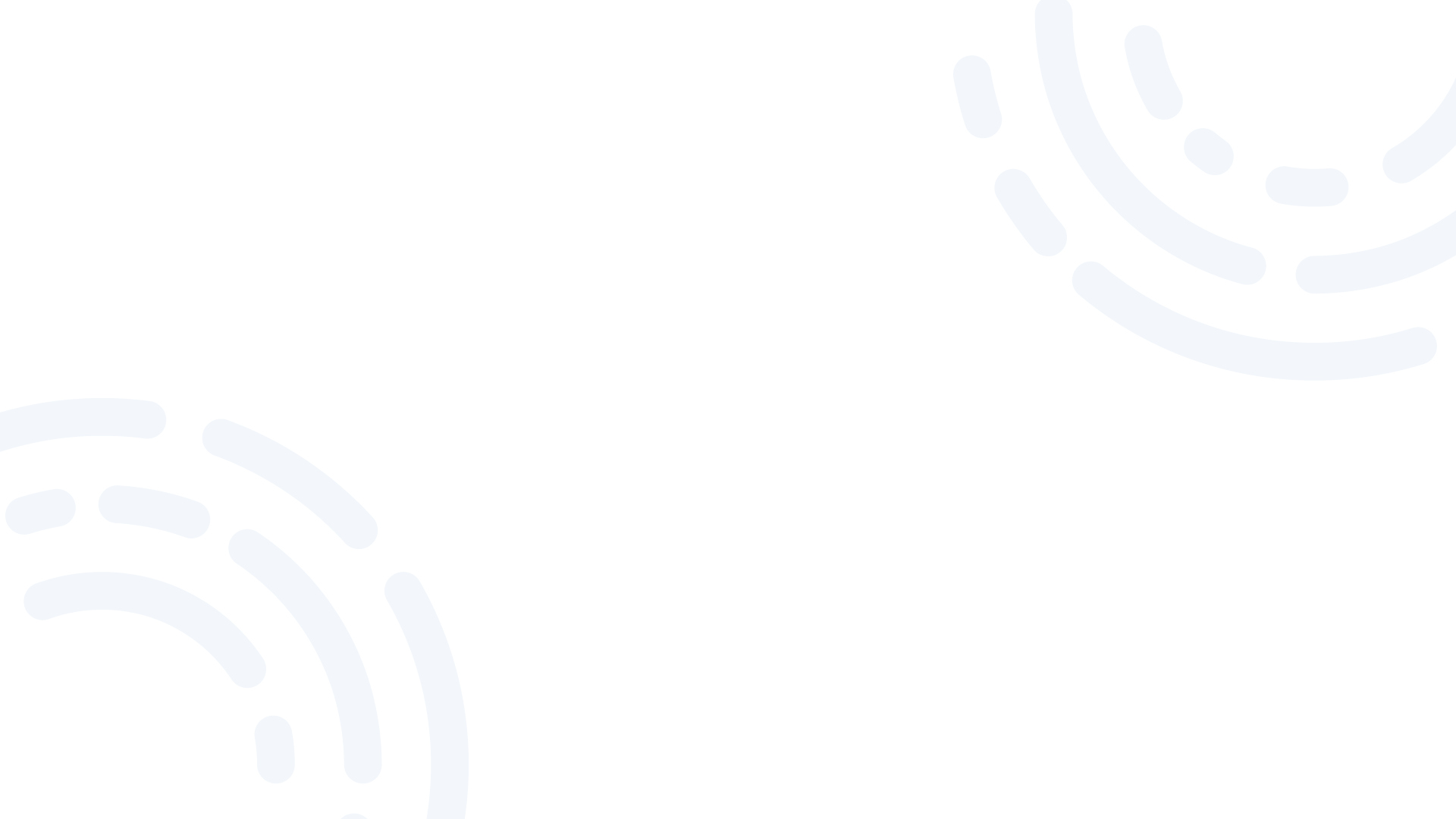 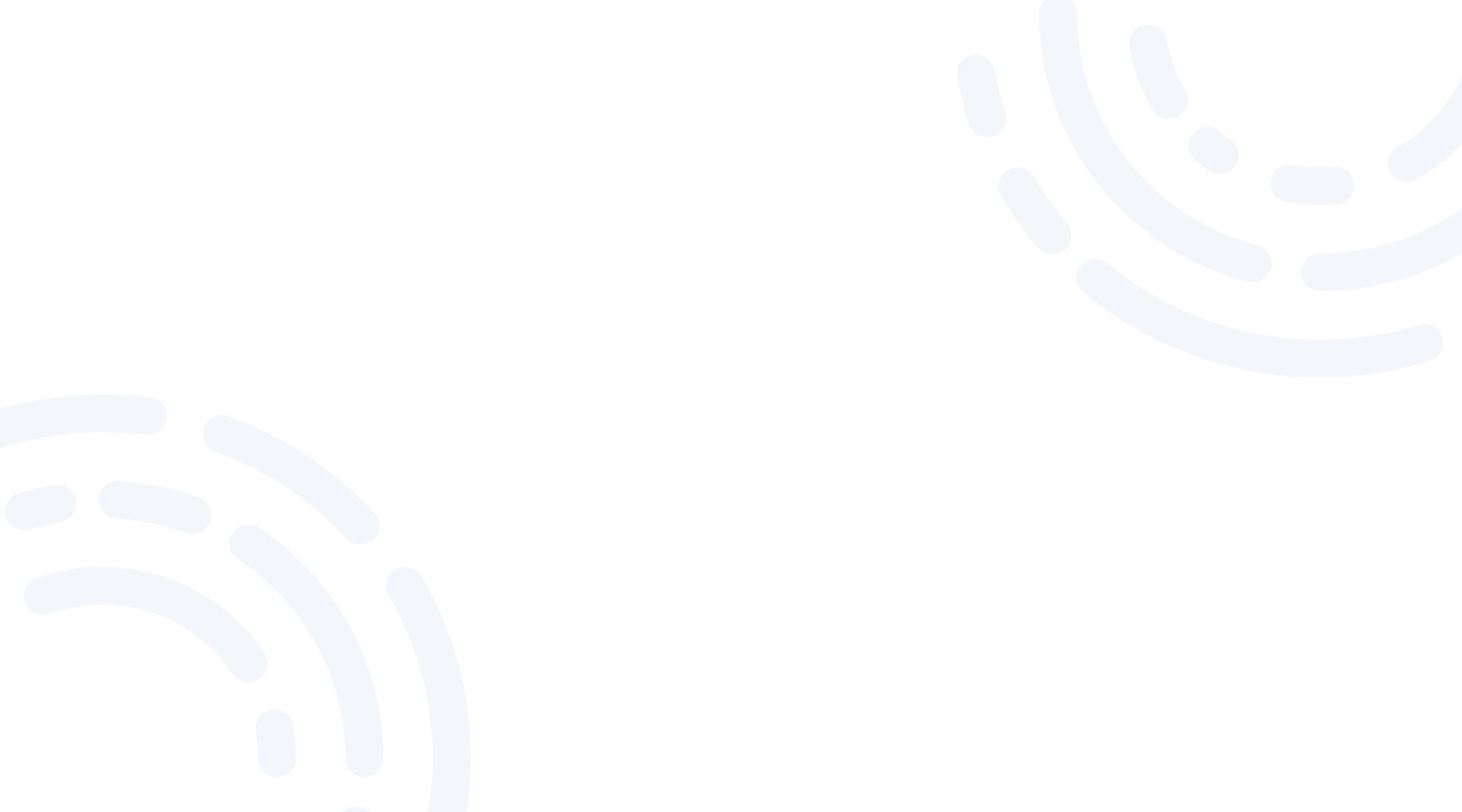 What is the Award Process?
What are the Deadlines?
Application opens on July 1, 2024, and will be accepted through August 9, 2024

BEST PRACTICE:  The Early Deadline for review with feedback is July 15 at 12:00 pm

NEW 2025:  Final Deadline for new nonprofits or those who have no relationship with the Foundation is July 15 at 12:00 pm

The Final Deadline is August 9 at 4:00 pm.  No exceptions.
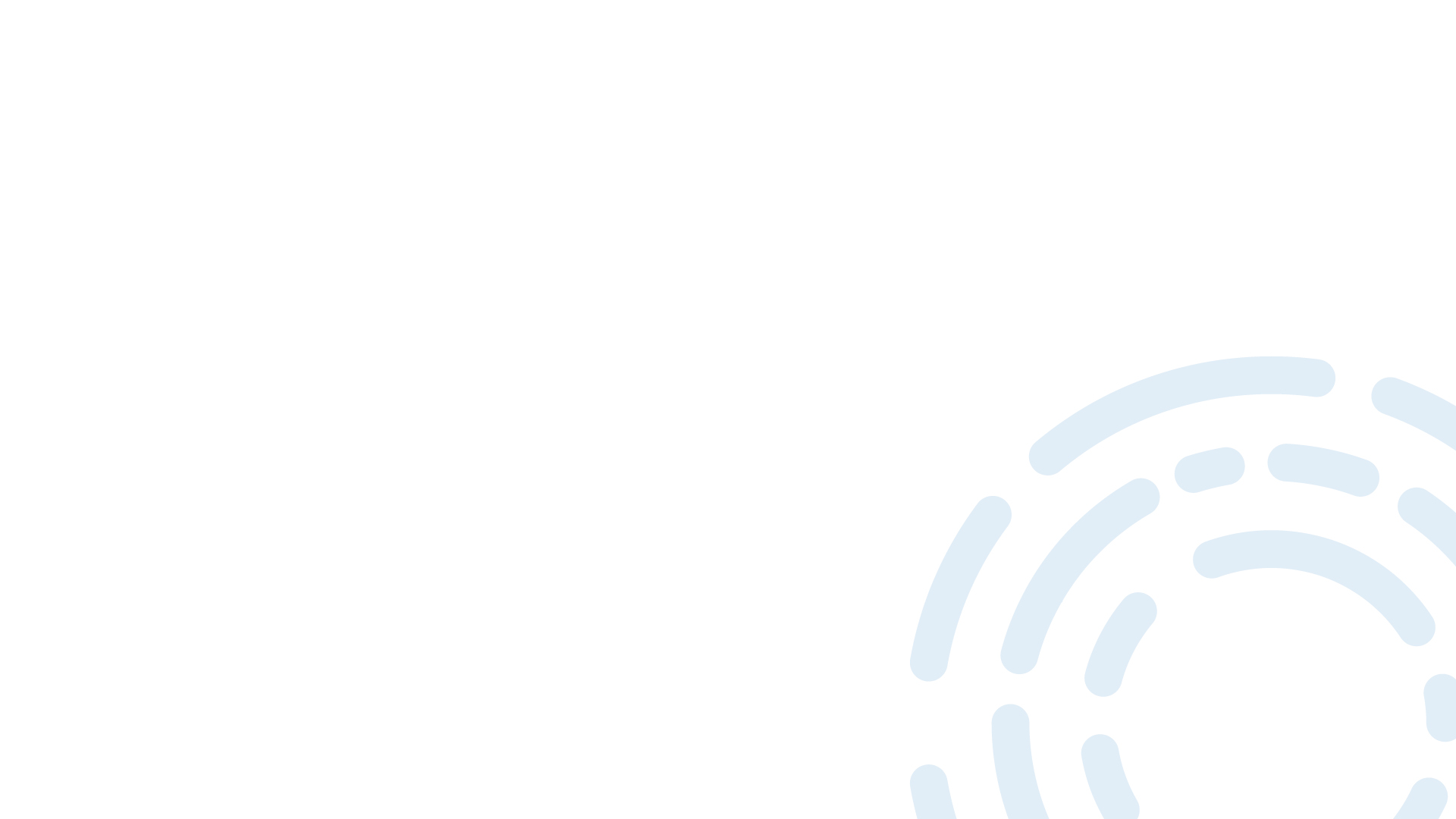 Questions?
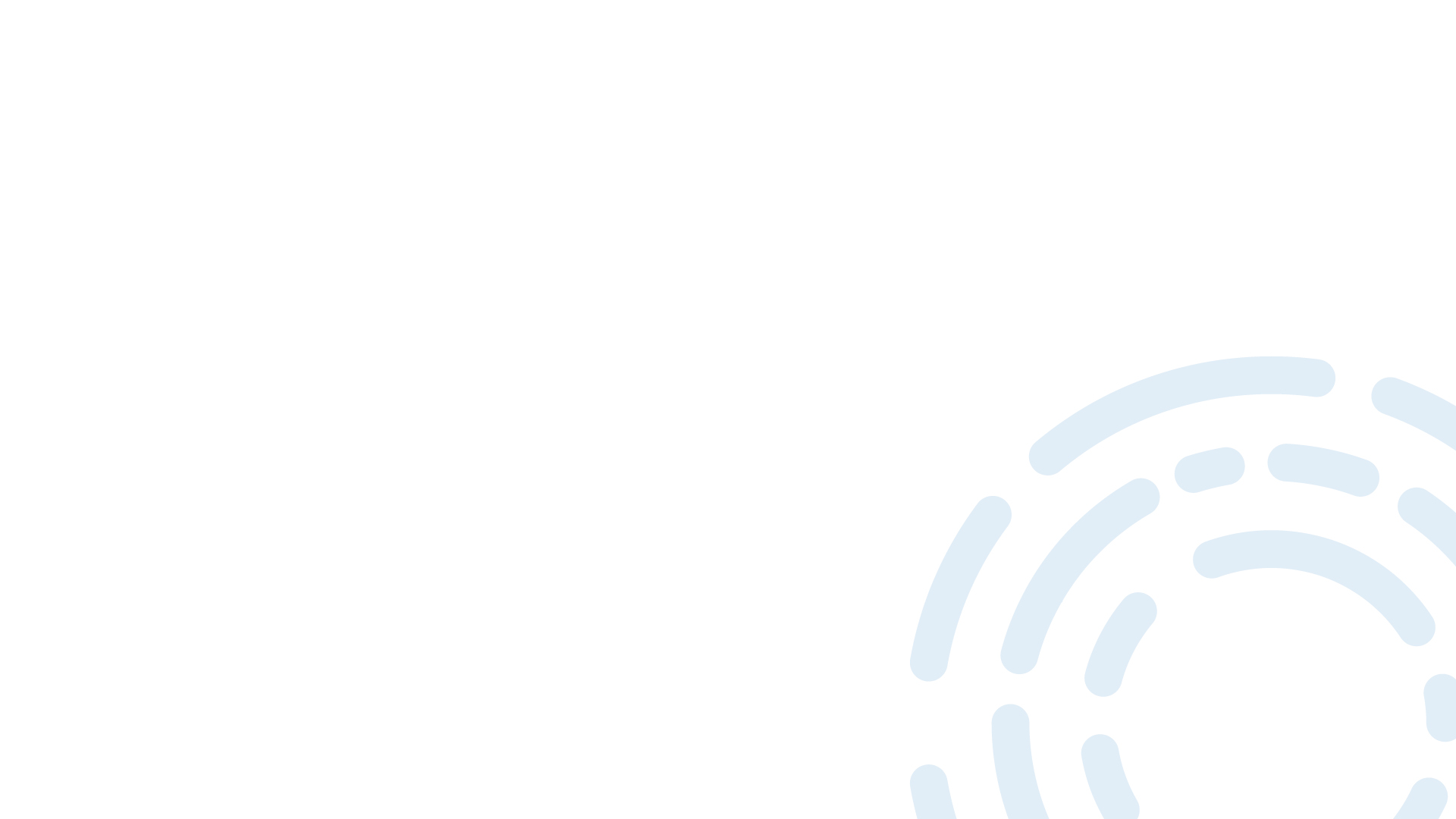 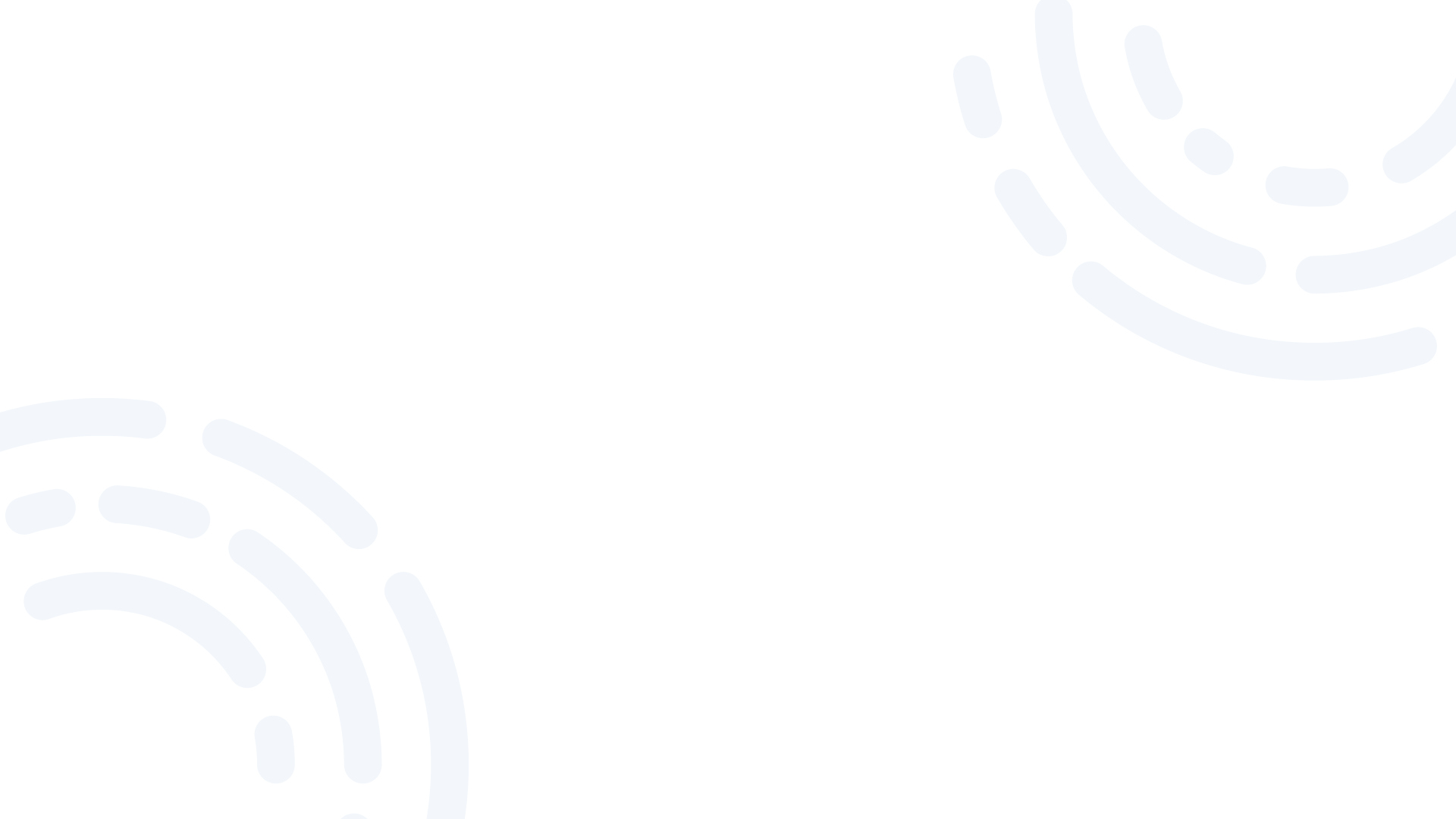 Using the Grants Portal
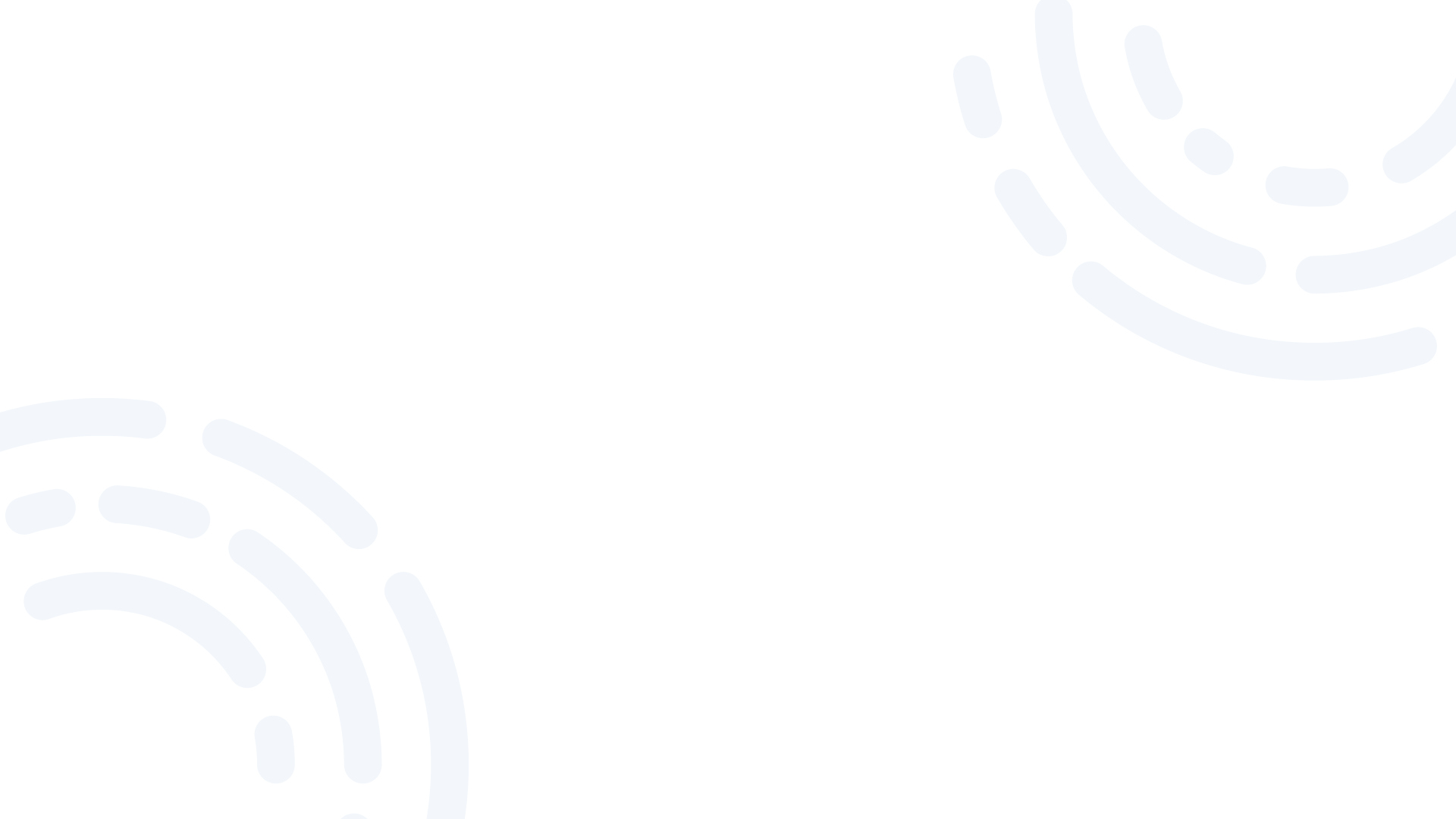 [Speaker Notes: ERIN]
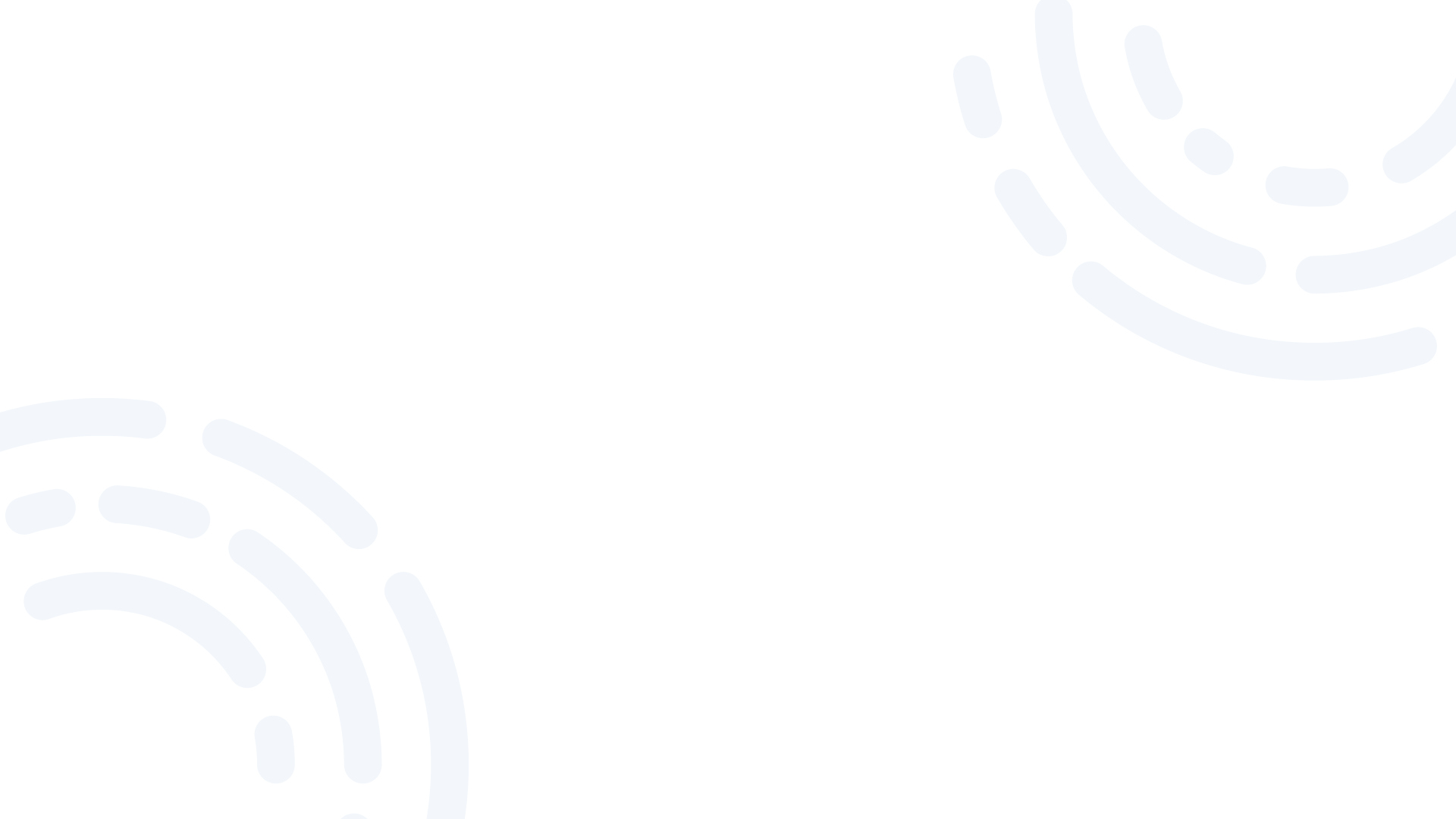 How Do I Get Started?
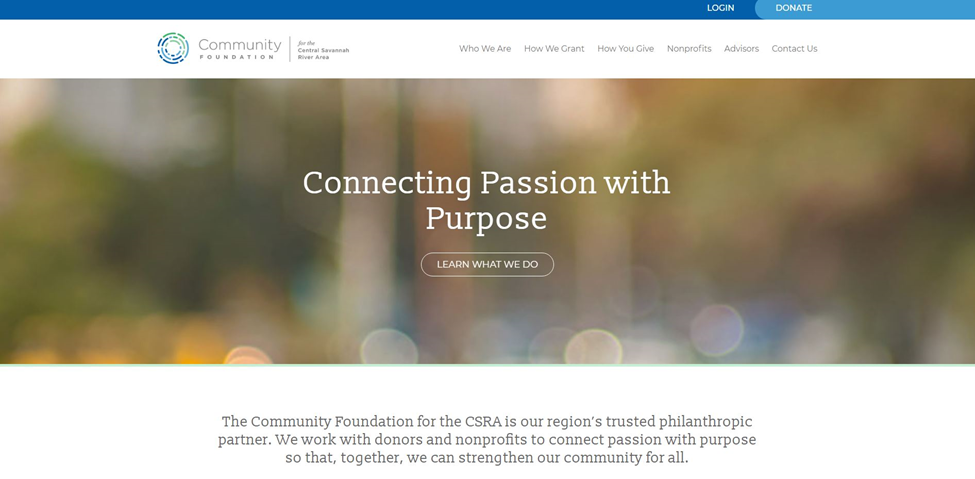 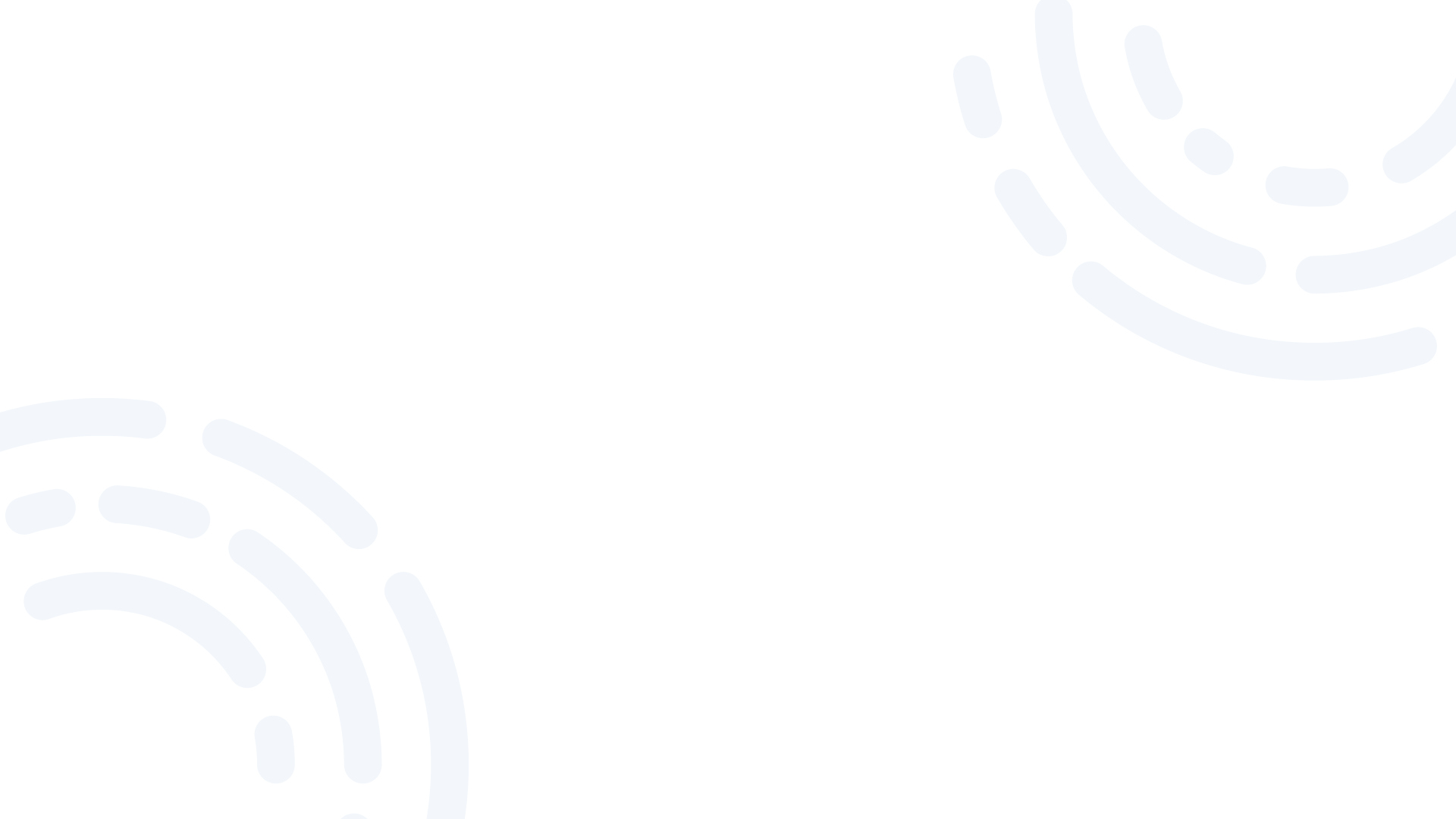 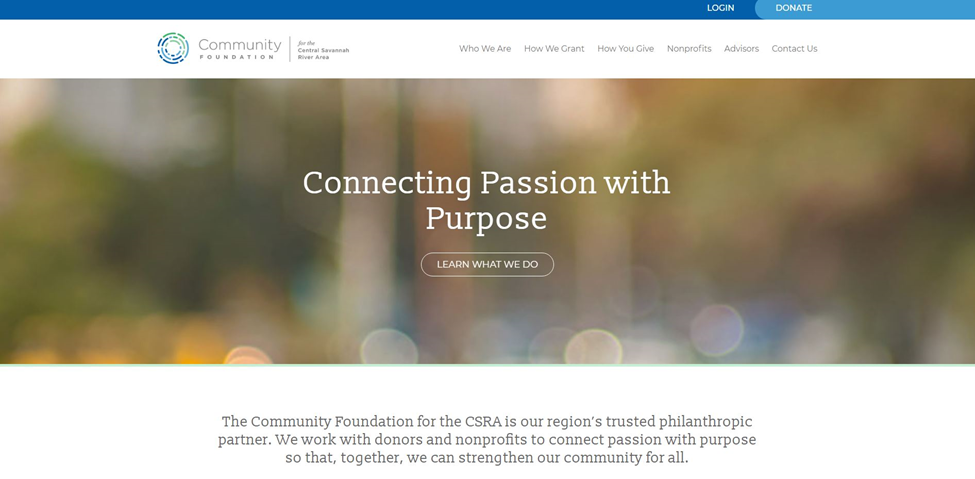 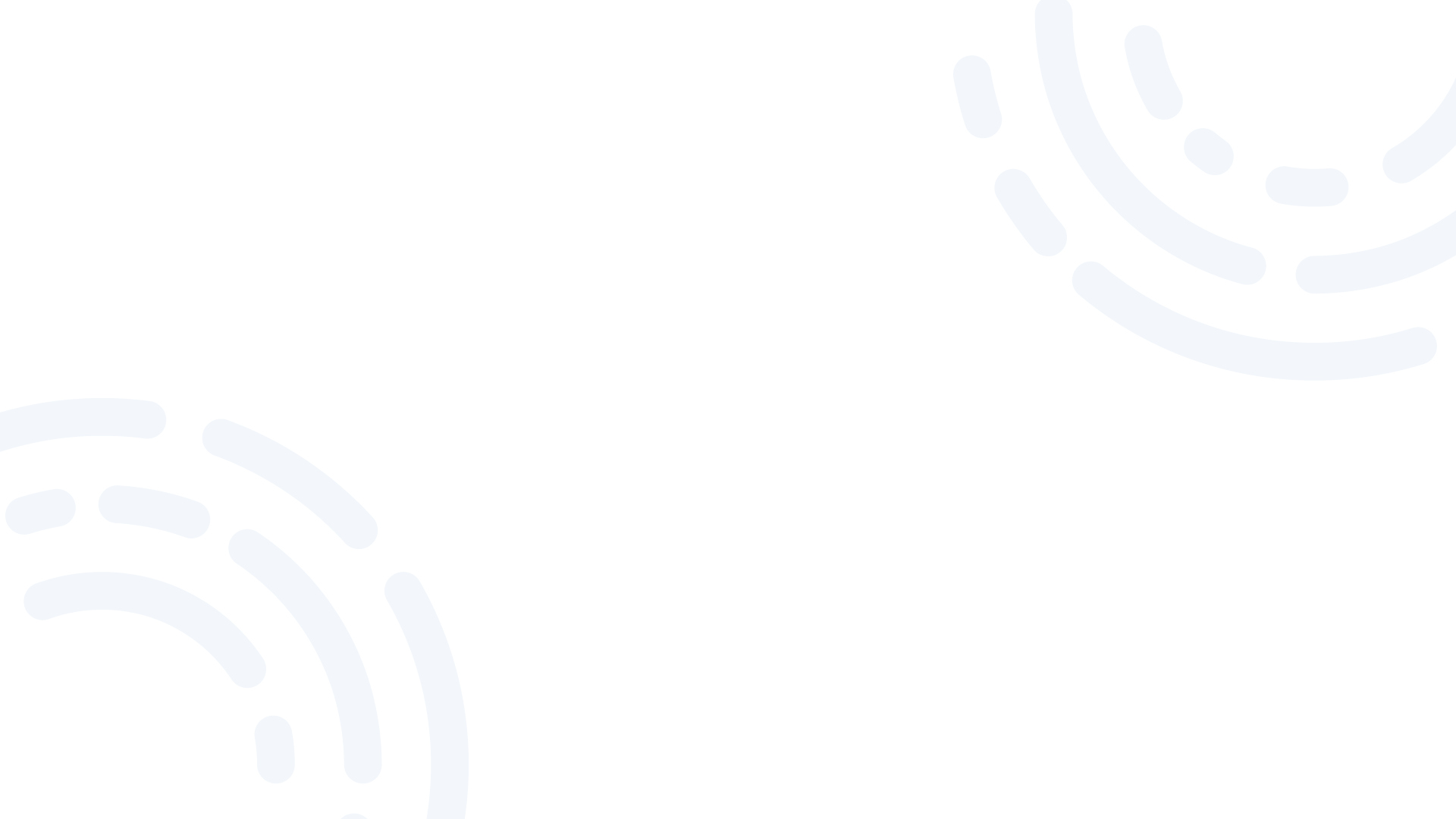 New Organization?  

You will need to create a new organizational profile to include contacts before starting your application.  

All future applications that are completed in our Grants Portal will be linked to the organization.

New Employee, Existing Organization Profile?

Contact Erin to be added to your organizational profile.
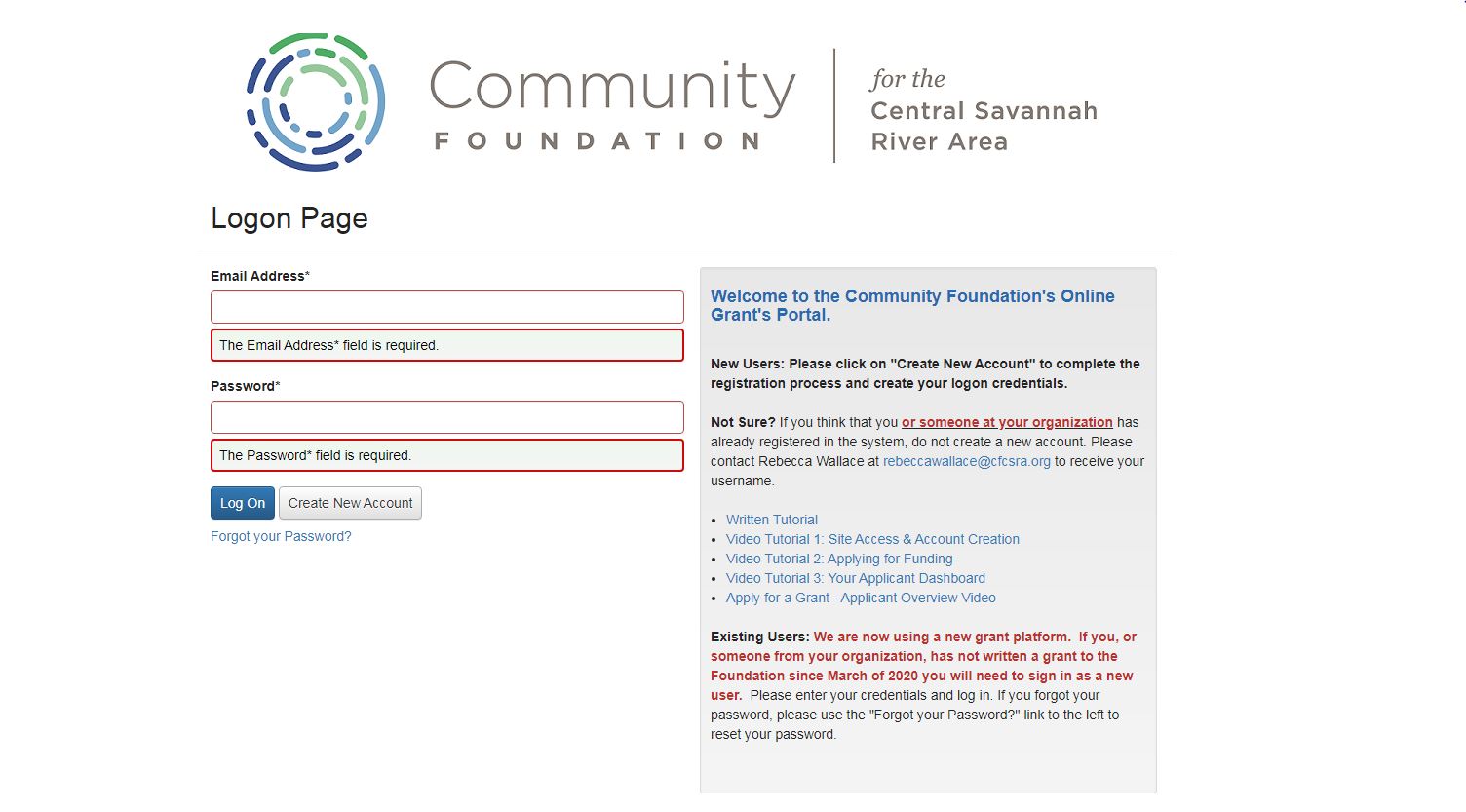 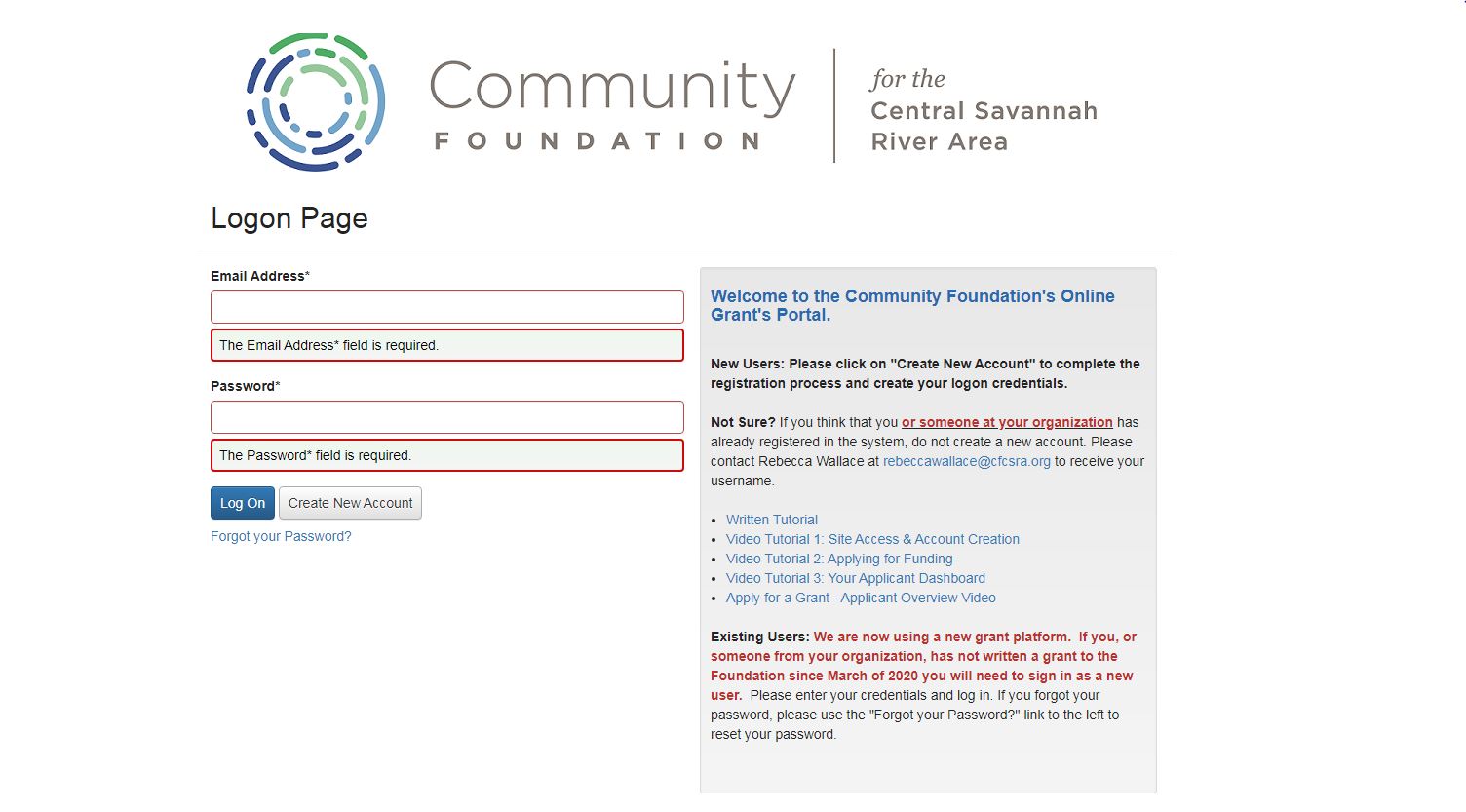 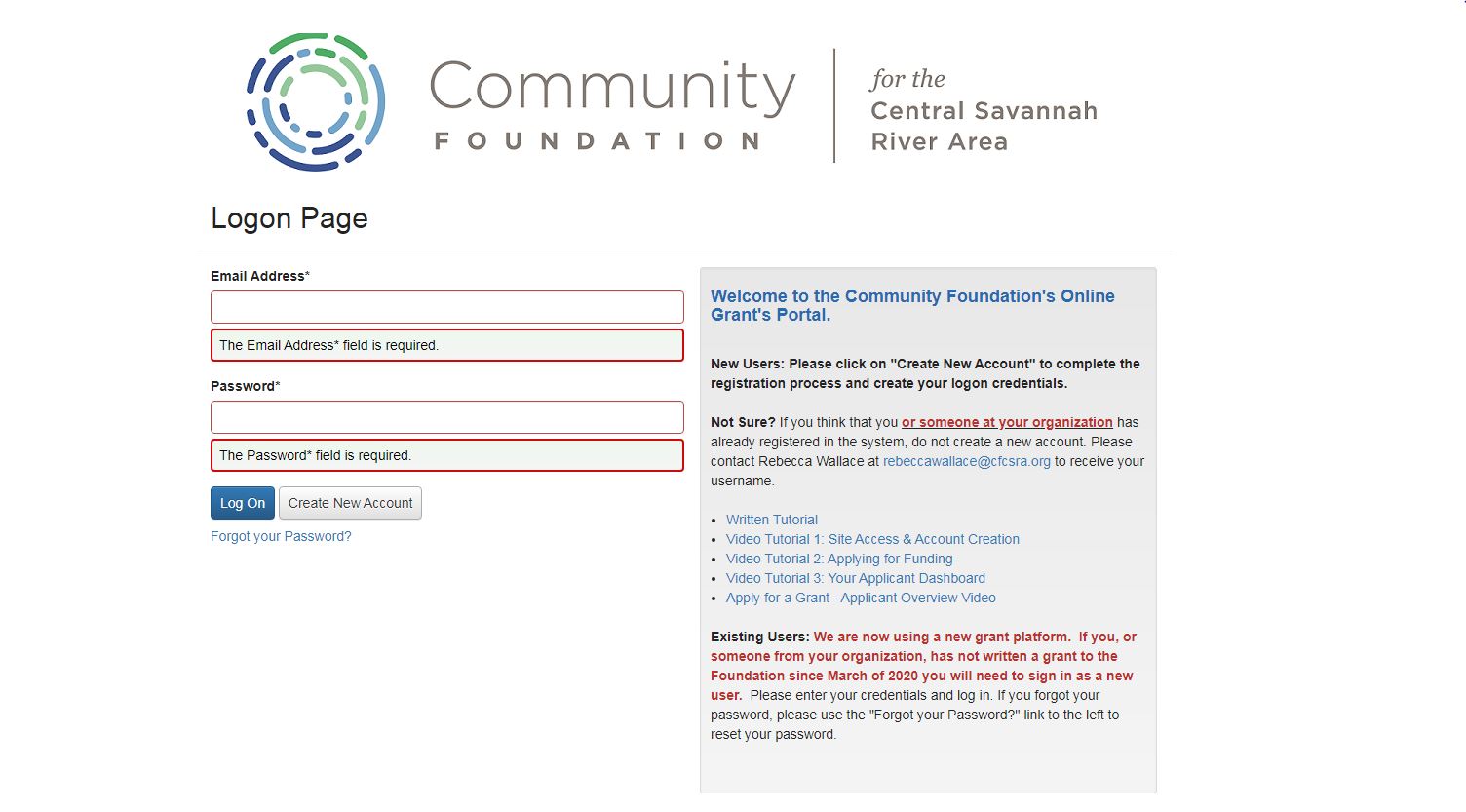 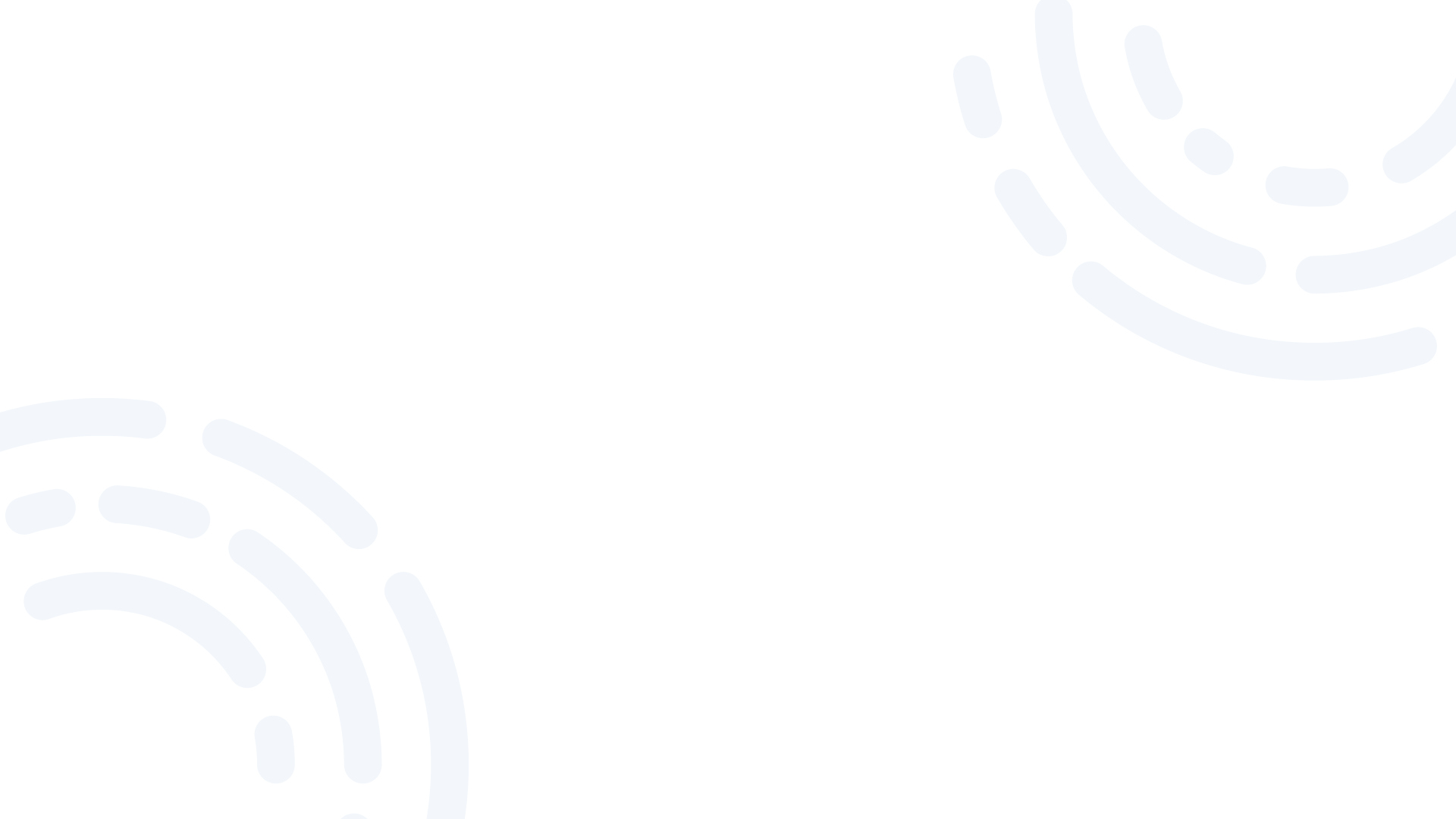 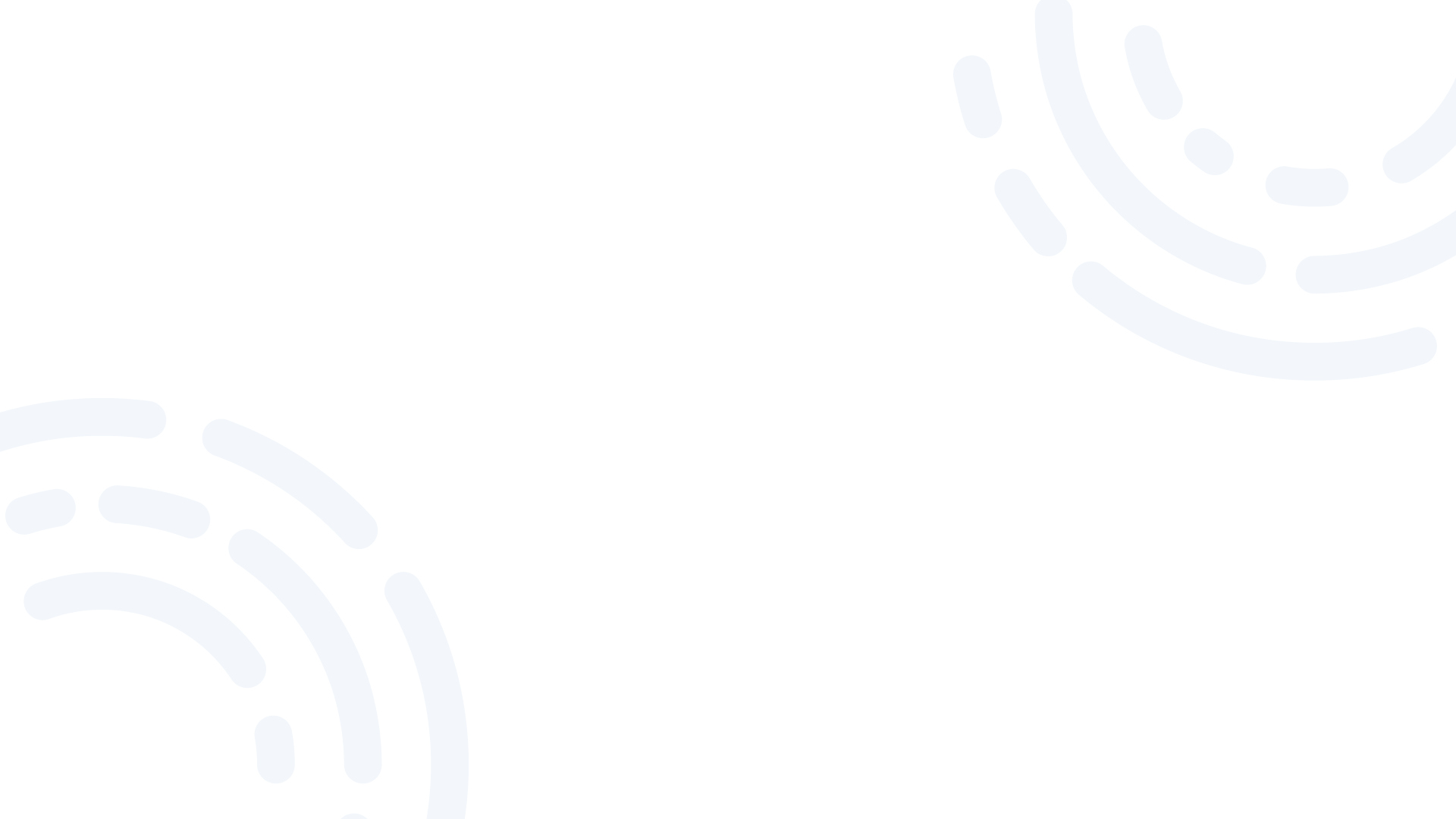 Already Have a Profile?  

If you have already applied for another grant through our Grants Portal (launched in March 2020)

BEST PRACTICE: Review your organizational profile, contacts, and your EFT information before starting your Community Grant Application.  Update as needed prior to starting this or any other application.
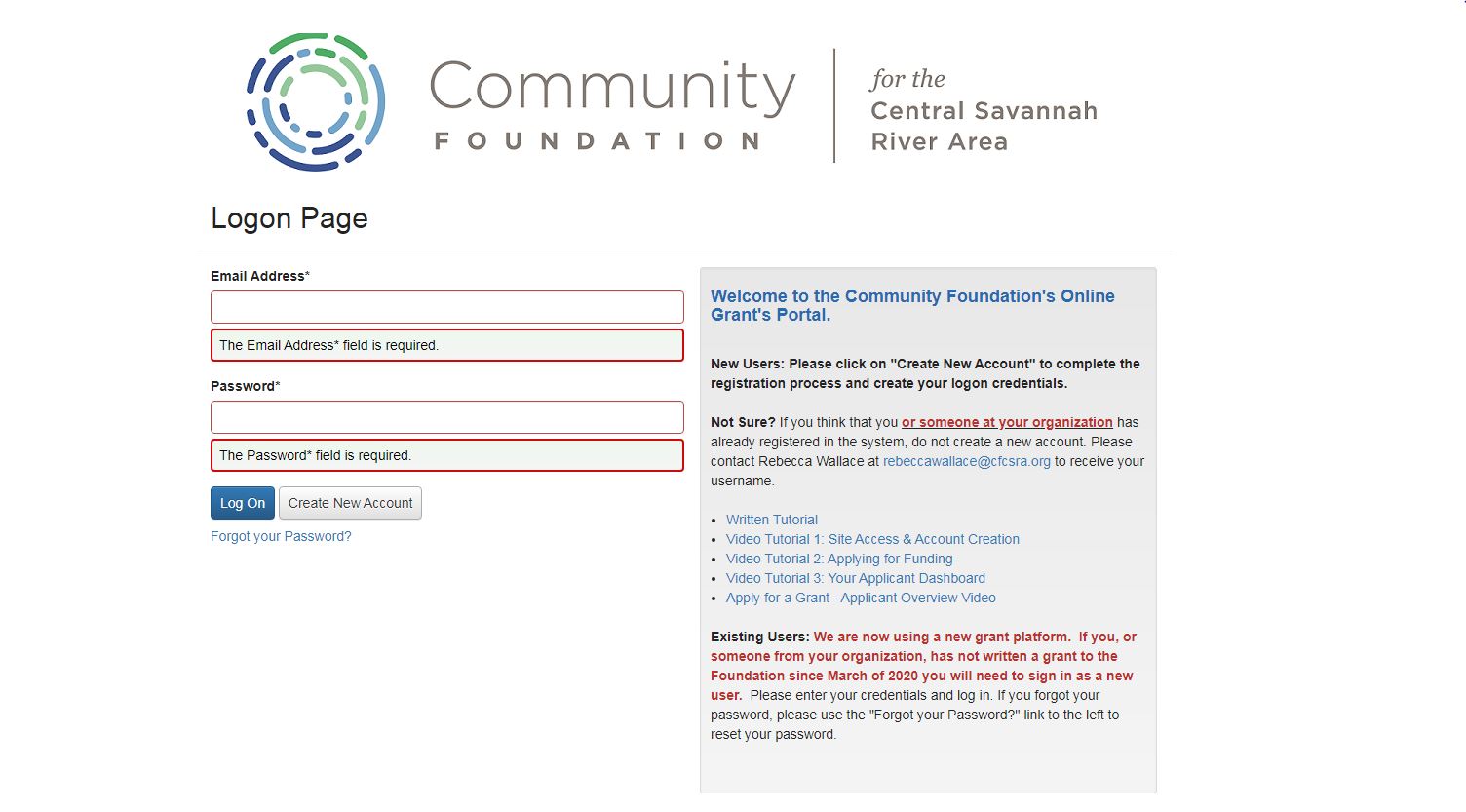 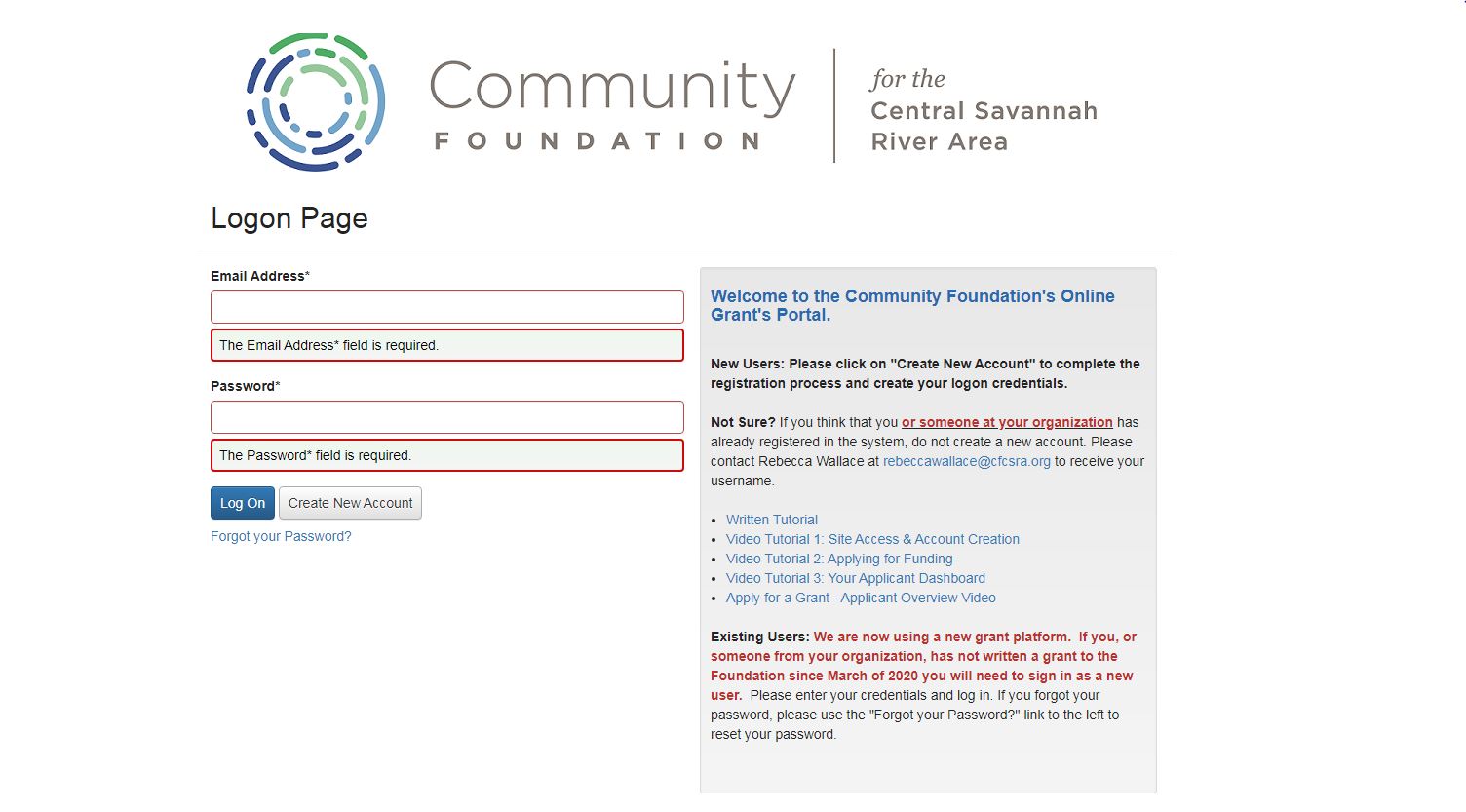 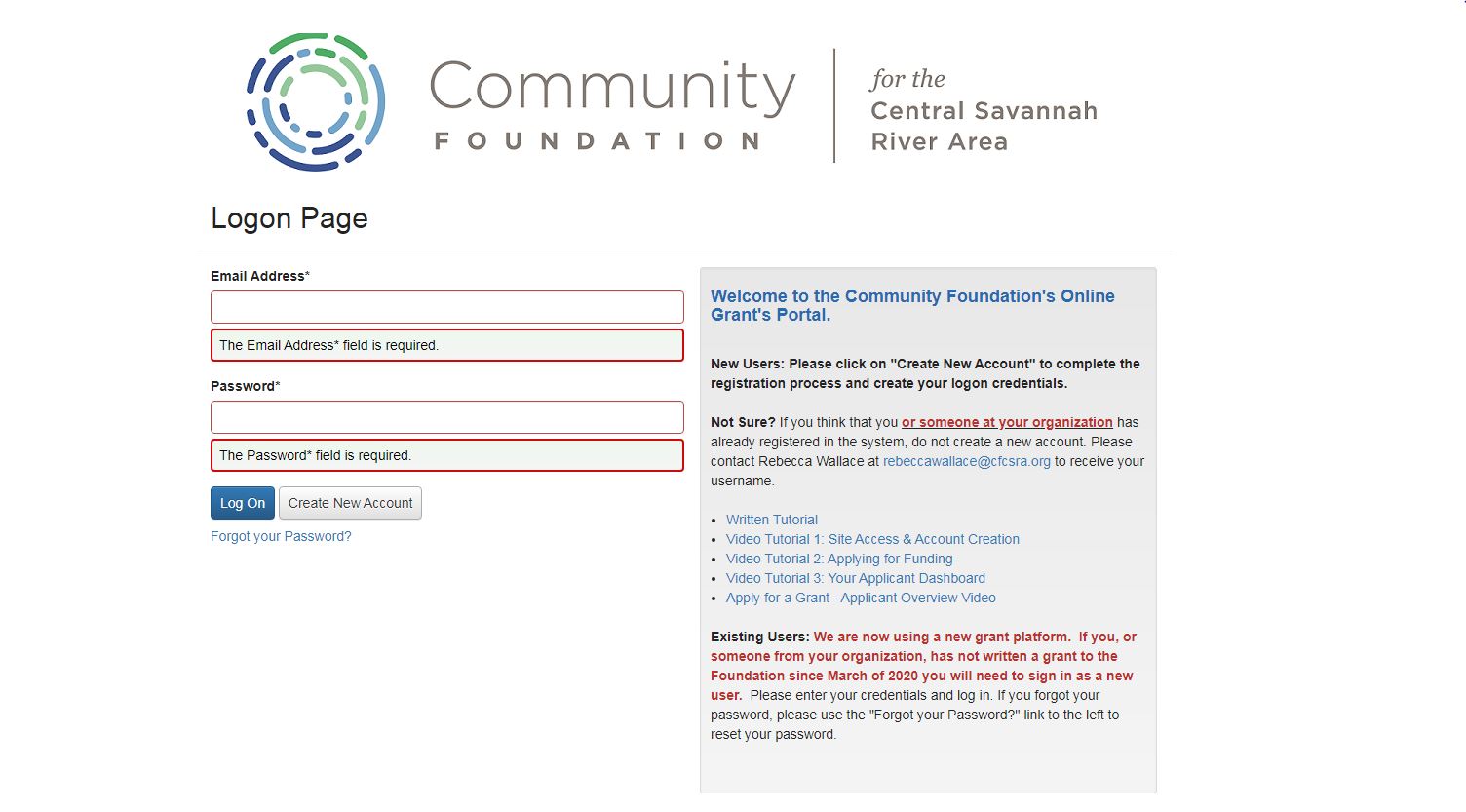 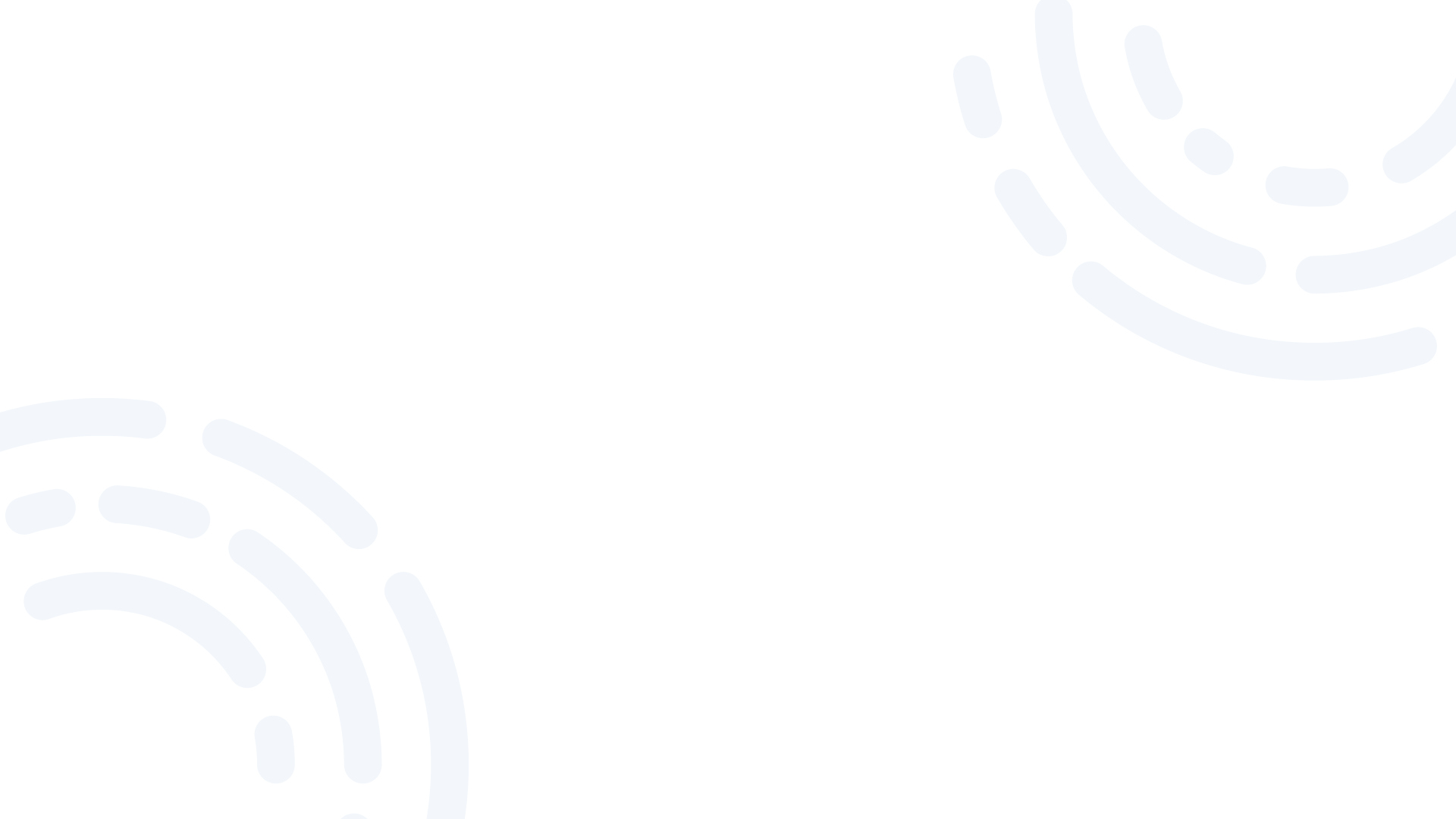 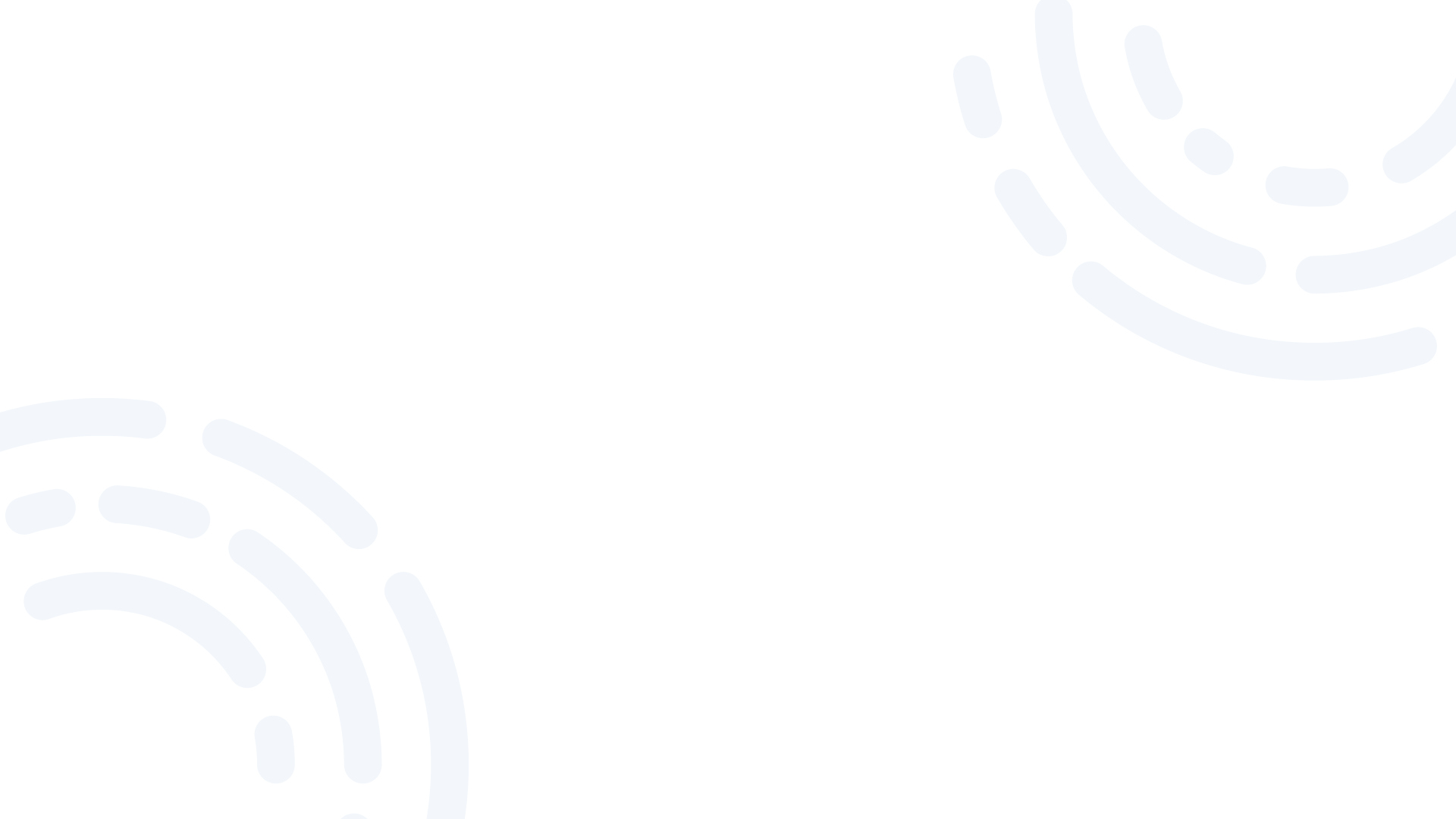 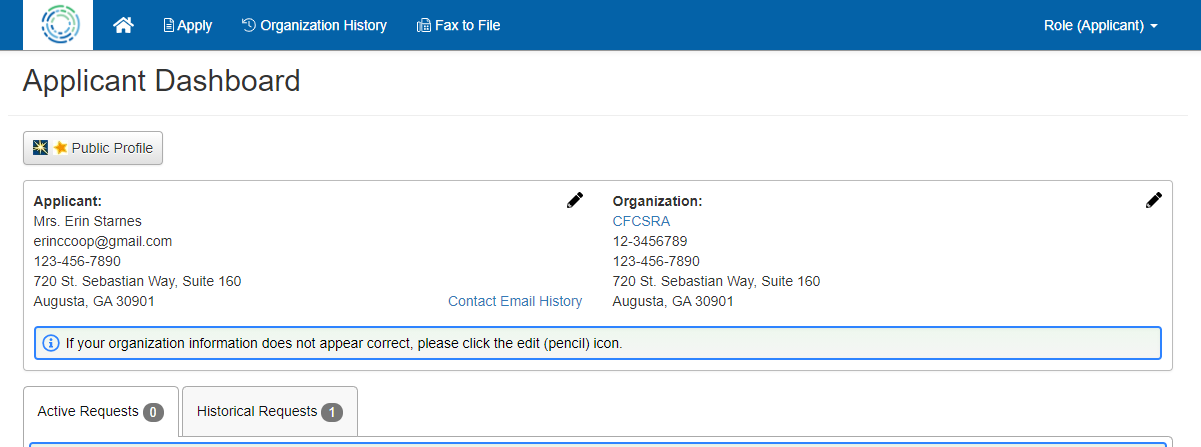 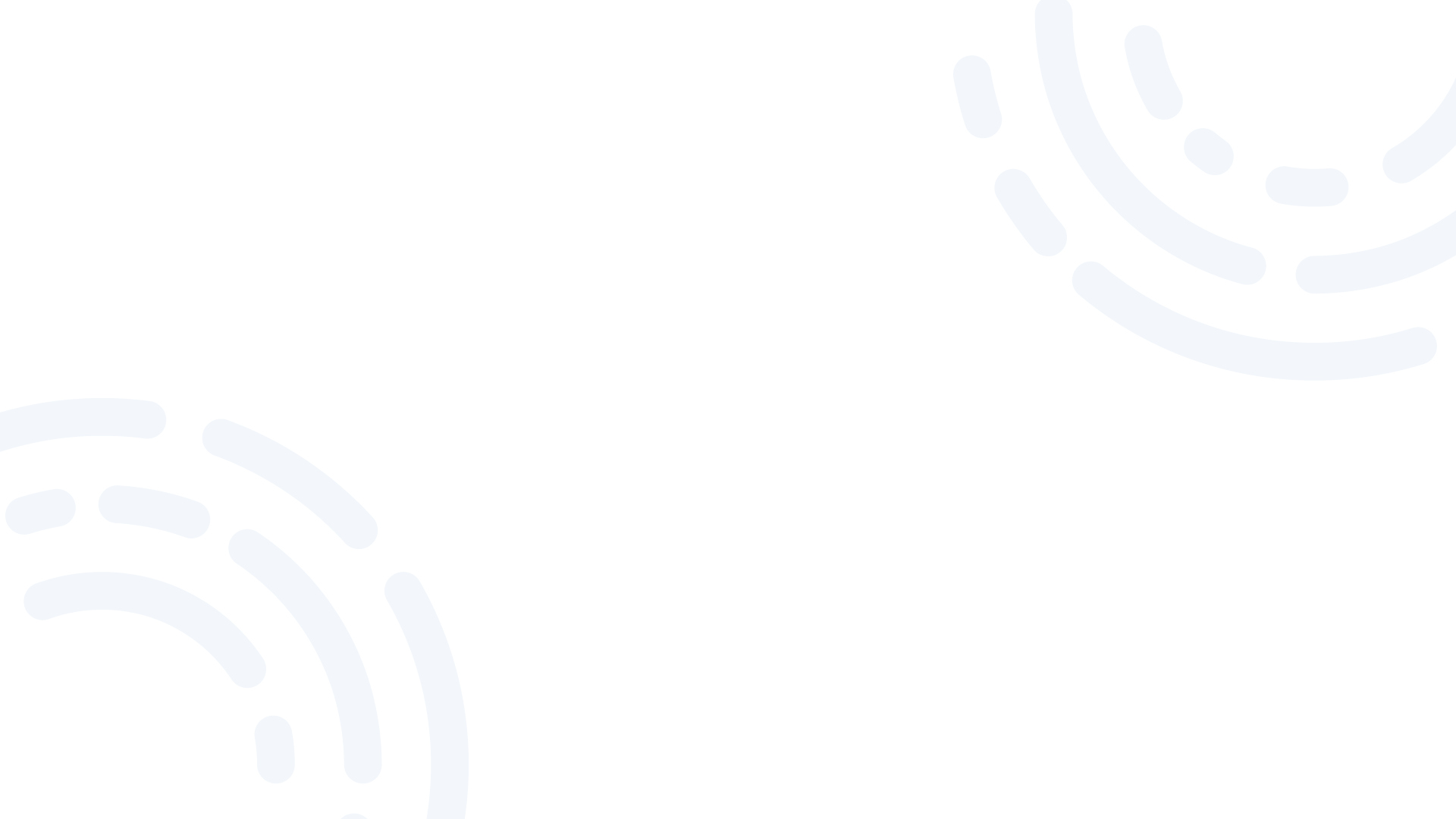 Once you are logged in, you will land on your Applicant Dashboard. Click the “Apply” icon to see the list of open grant opportunities
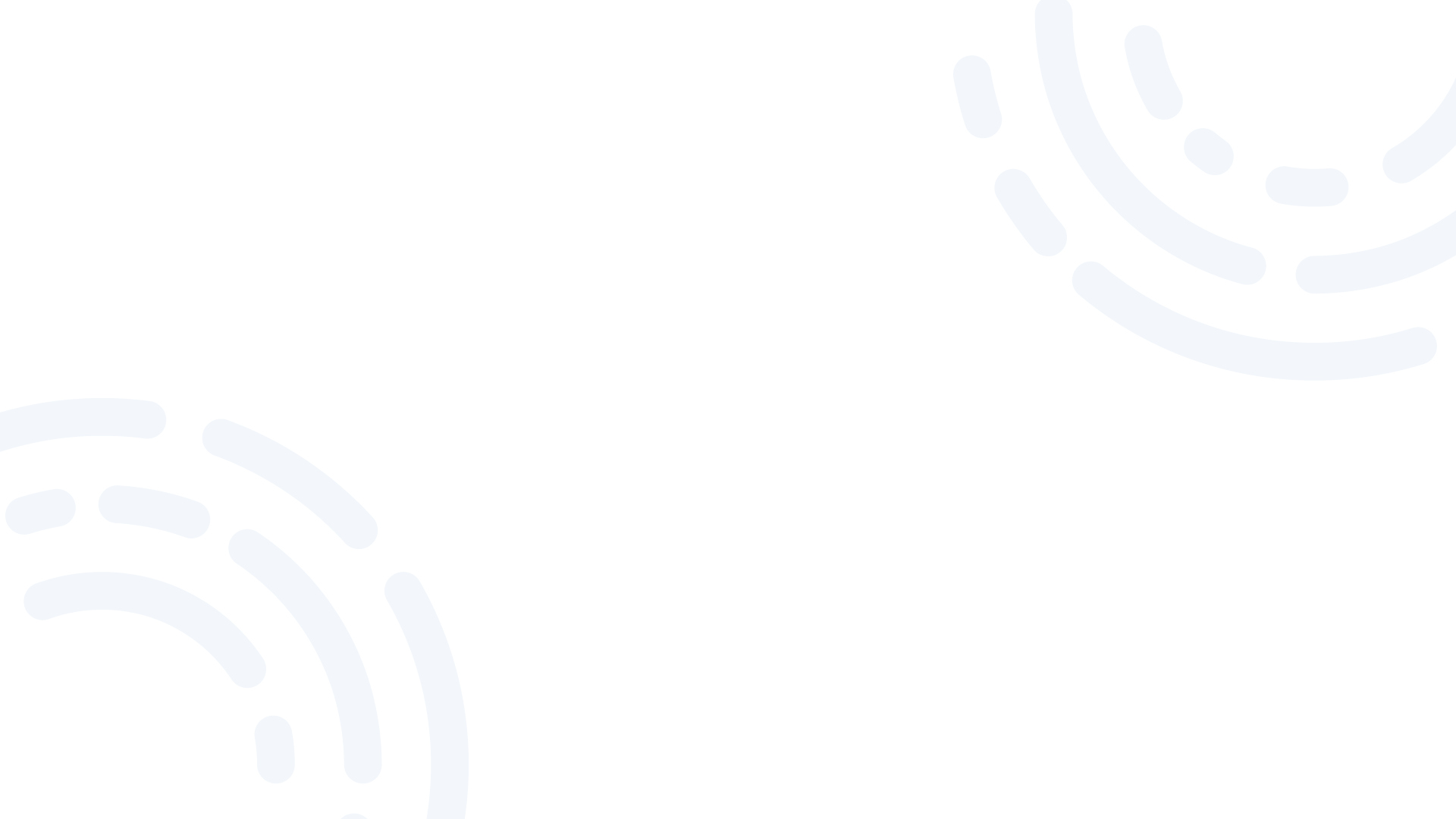 Click the “Apply” button that corresponds with the grant name
 and description for the 2025 Community Grants Program
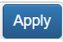 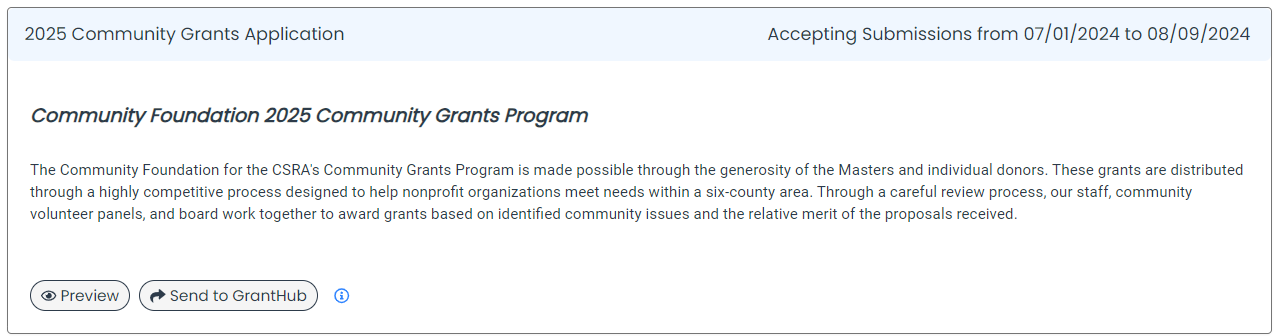 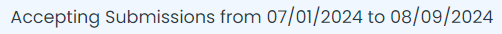 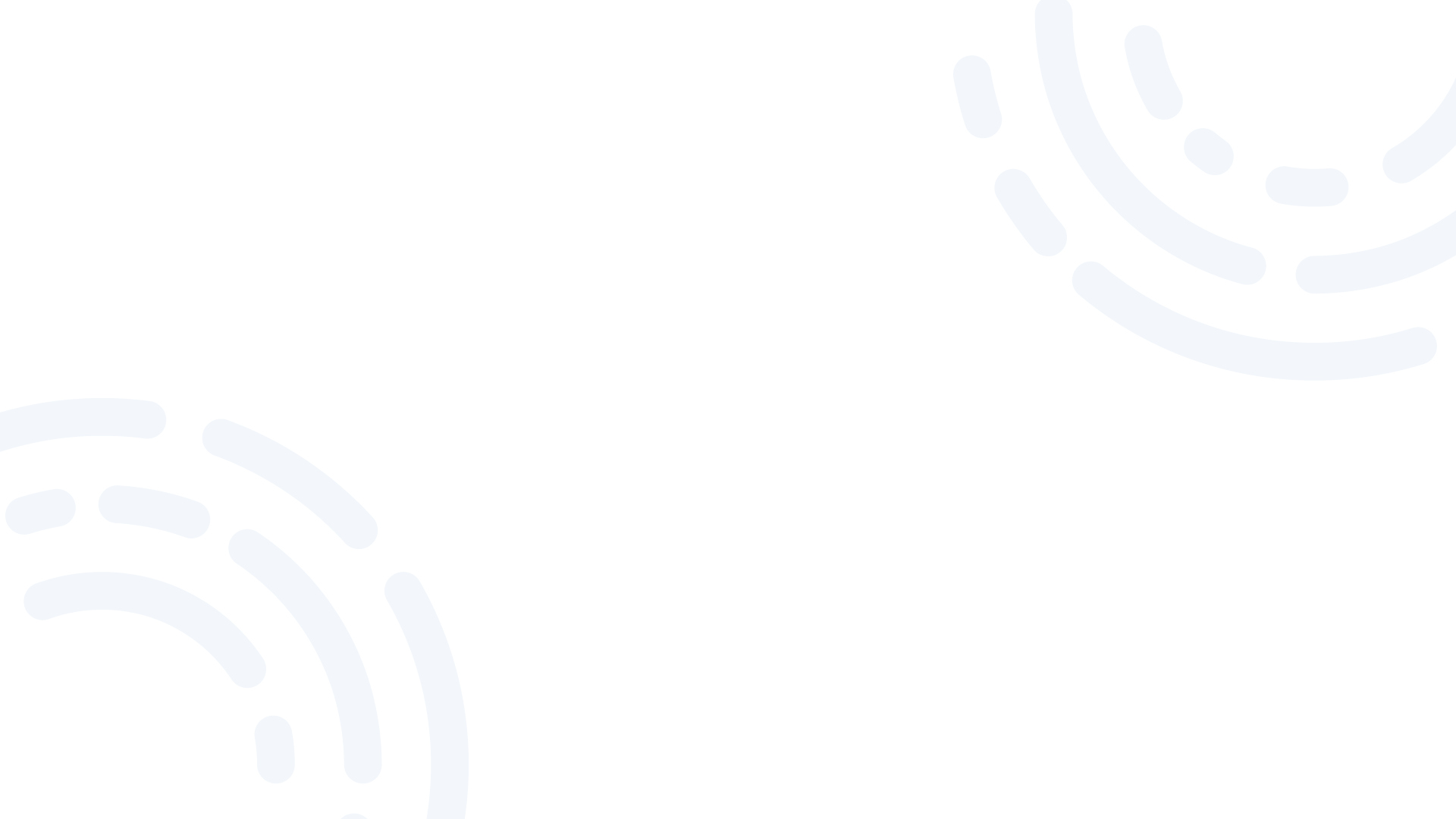 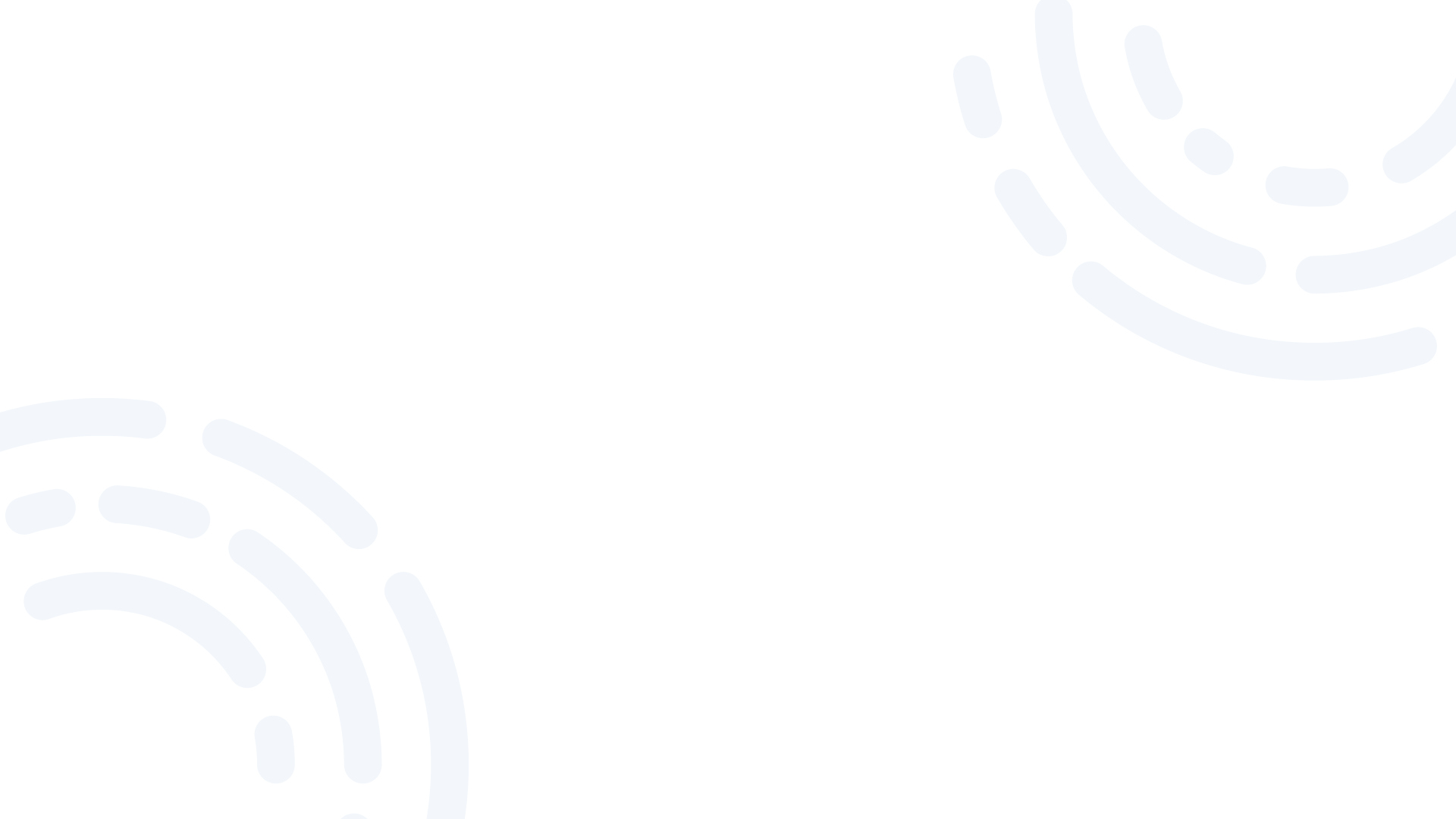 CFCSRA Grants PortalWhat you need to know
All grant agreements, reports and other communications about your application will be done through the Grants Portal. Please observe posted deadlines.  You will receive a reminder 14 days before any follow-up report is due. 

Add administrator@grantinterface.com to your allowed emails. System-generated notifications, report reminders and other grant-related communications will come from this email address.

You will be able to complete and upload all needed information directly through your organizational account. Please don’t mail or email these documents directly to us.  

Your organizational grant history will remain on your page in the Grants Portal. You will be able to see all applications, your funding history, submitted reports, and agreements.

Applications for Augusta Bar Foundation, Greater Augusta Arts Council, JB White Fund, Mary Warren Fund, Sand Hills Garden Club, St. Joseph Foundation, and Women in Philanthropy are all hosted on the Community Foundation’s Grants Portal.
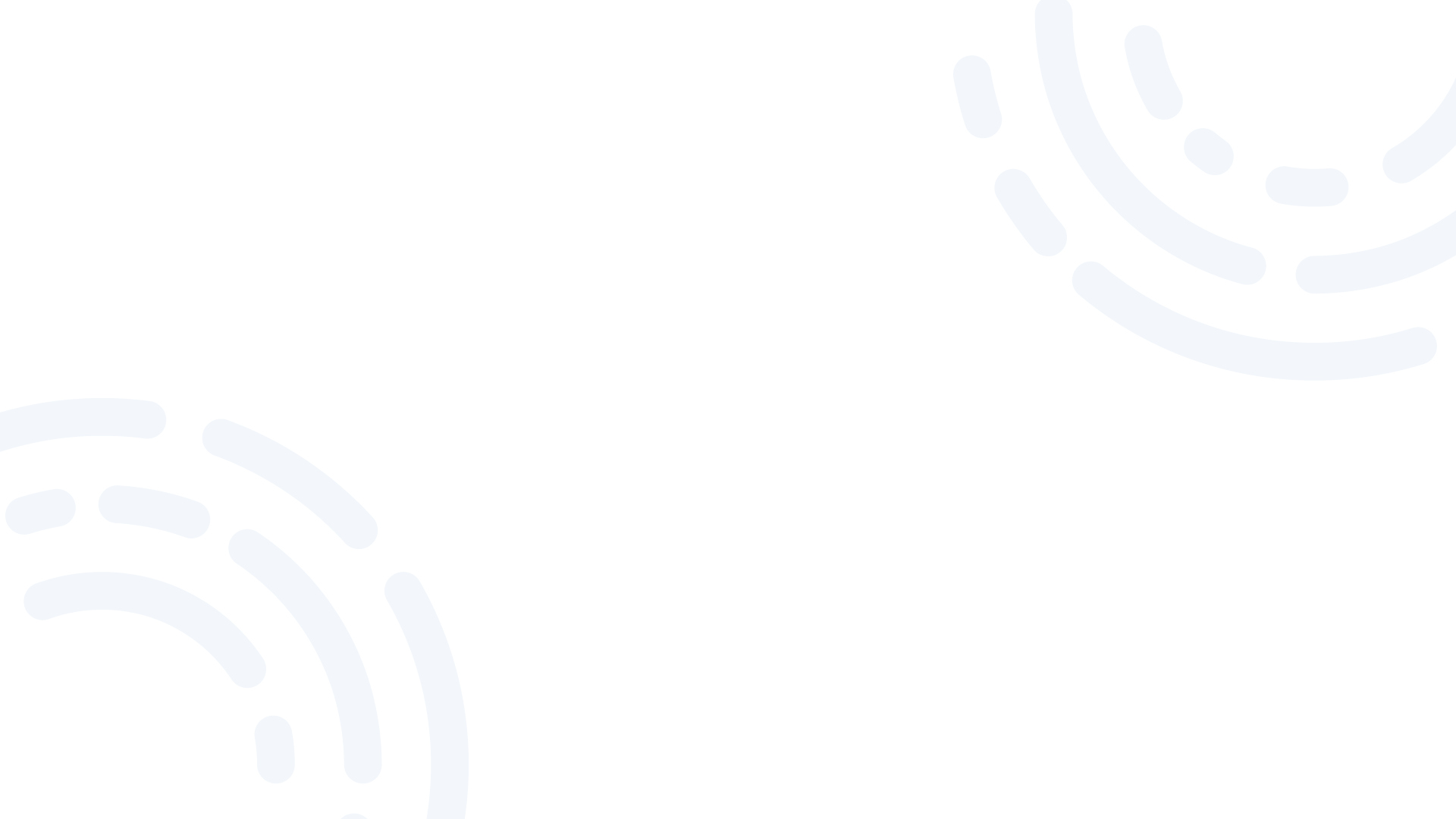 Questions?
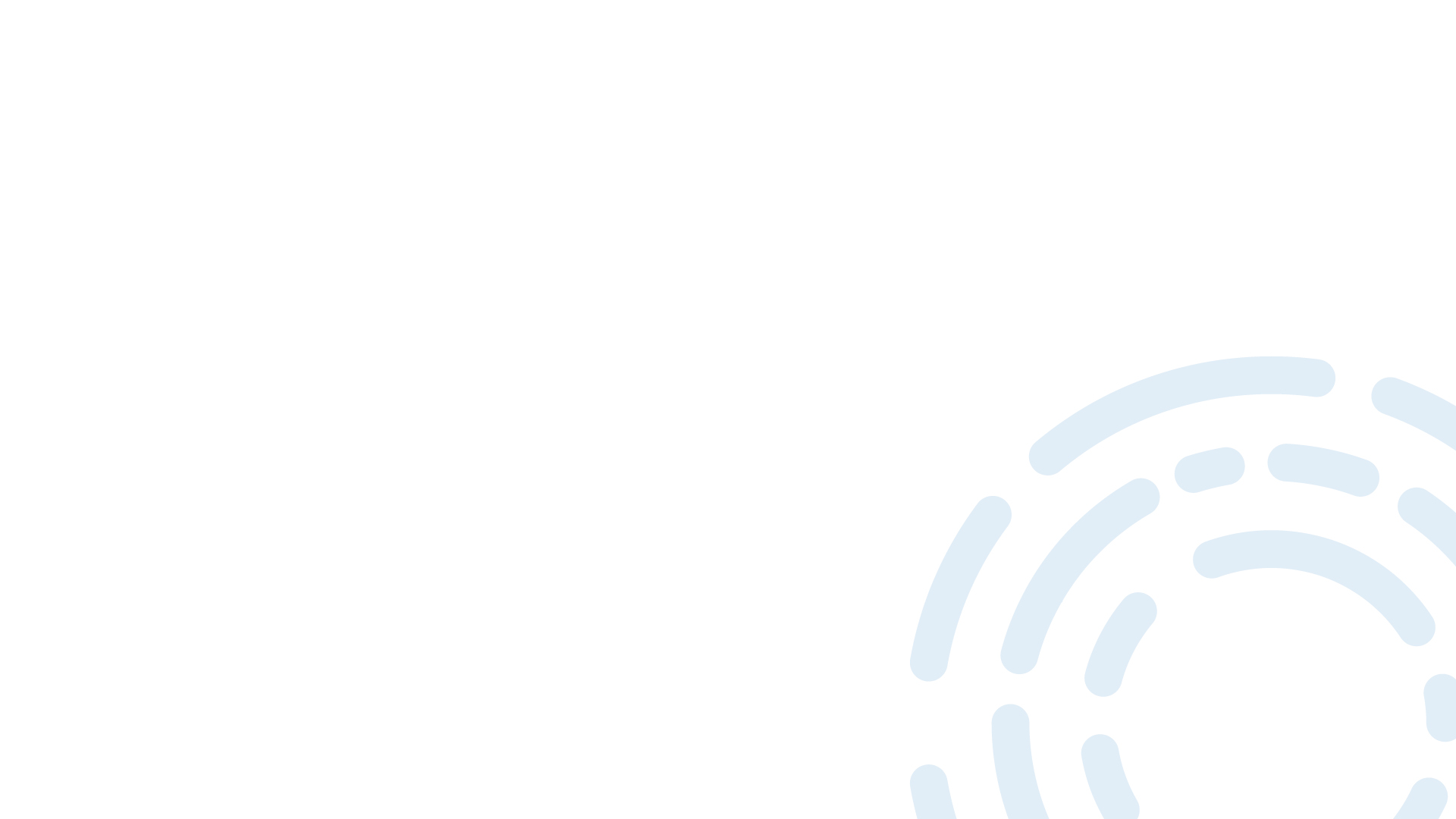